Translated from Czech to Lithuanian - www.onlinedoctranslator.com
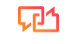 26-oji tarptautinė avių ir ožkų augintojų konferencija
                                              2023 m. lapkričio 3-4 d
Sugyvenimas su vilkais Europos veisėjų sąjungos požiūriu
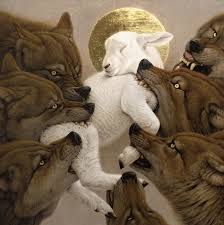 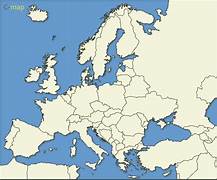 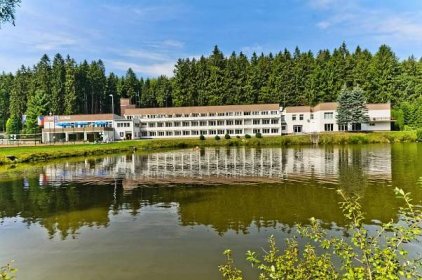 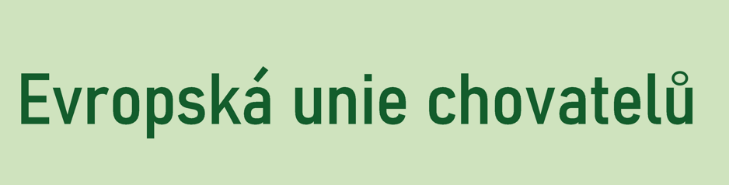 Kongresový hotel LUNA 
Kouty 77, Ledeč nad Sázavou
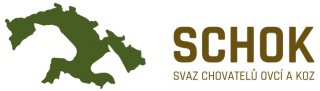 Vernéřovice
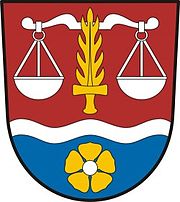 Parengė: Ing. Tomašas Havrlantas
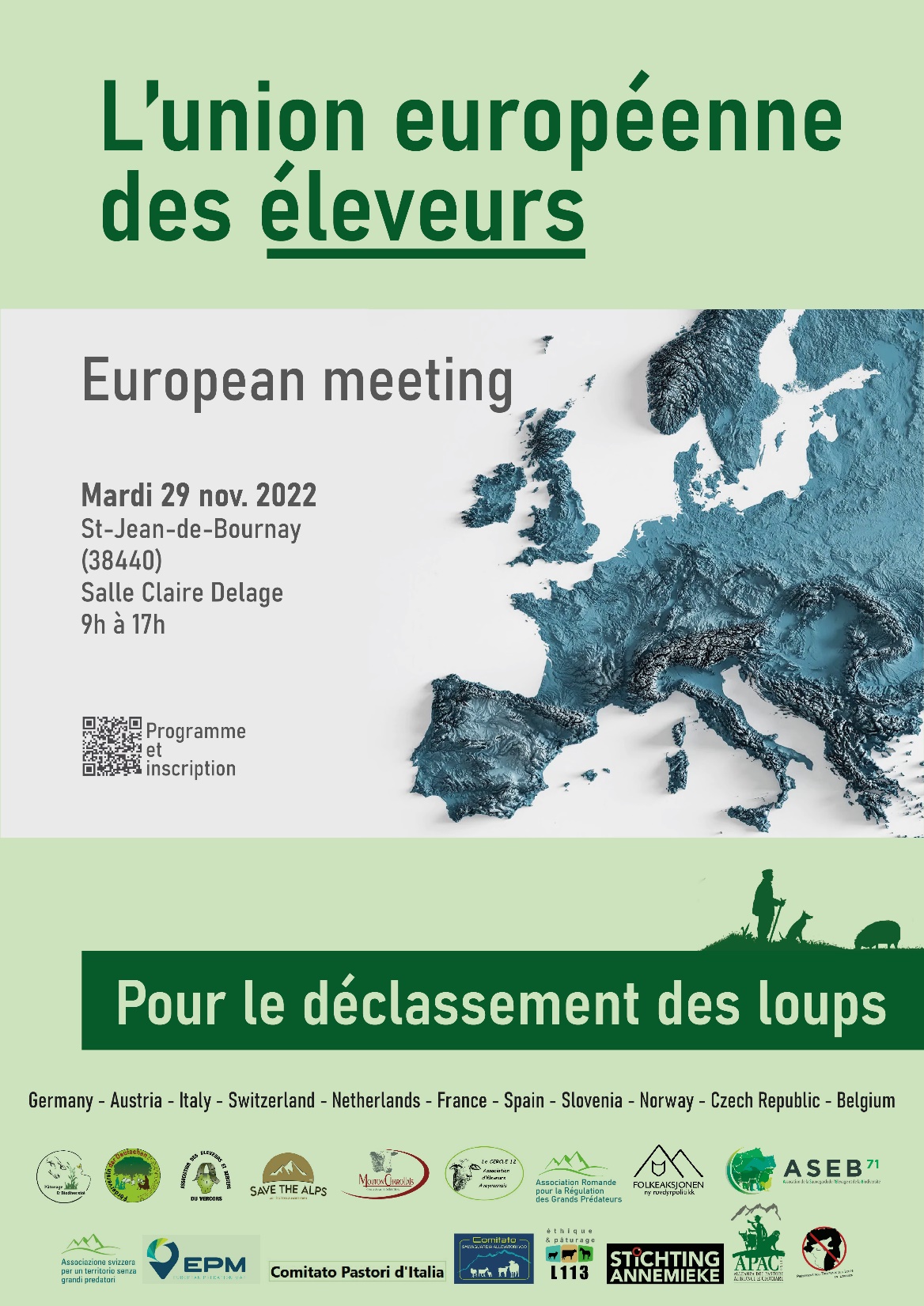 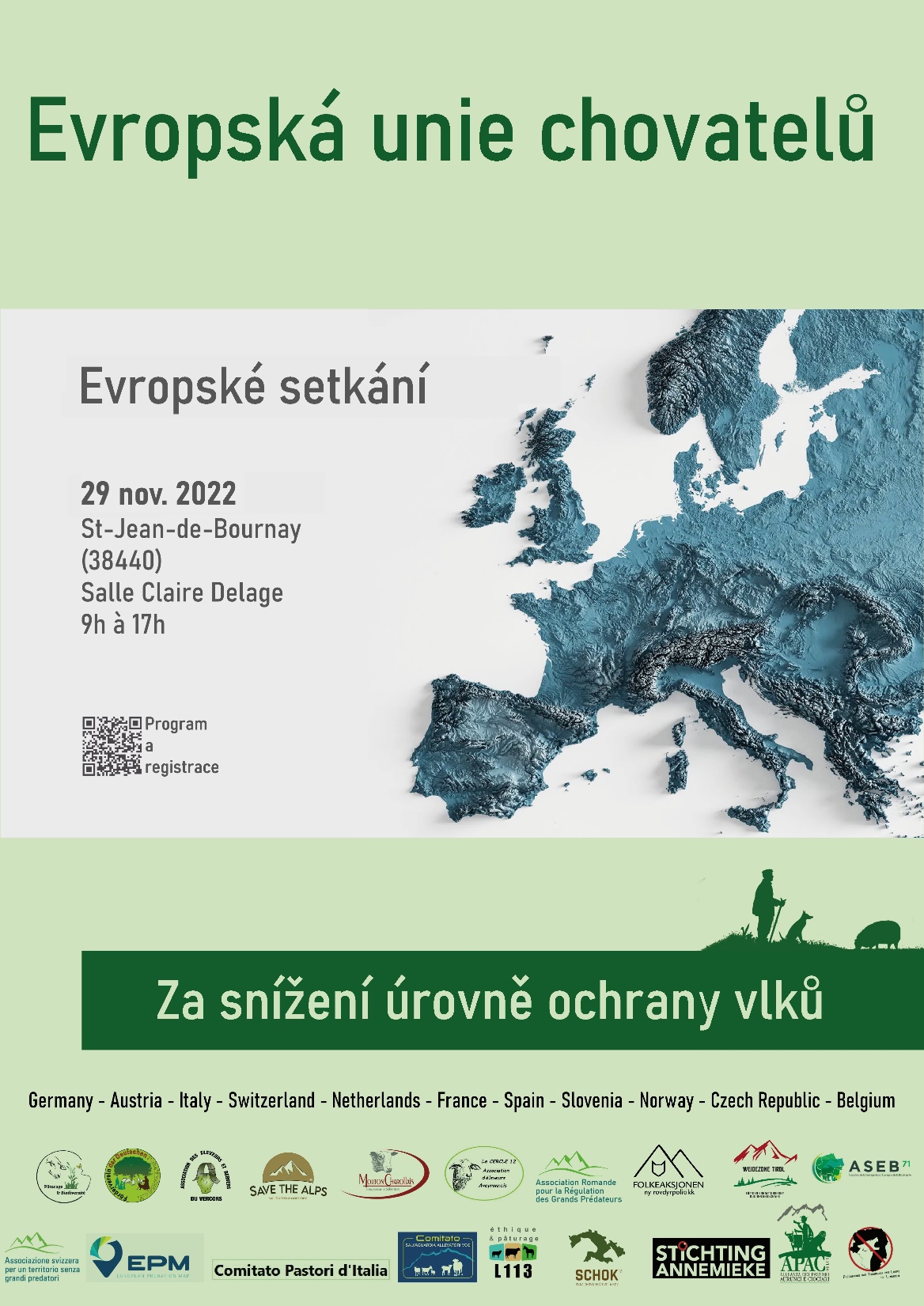 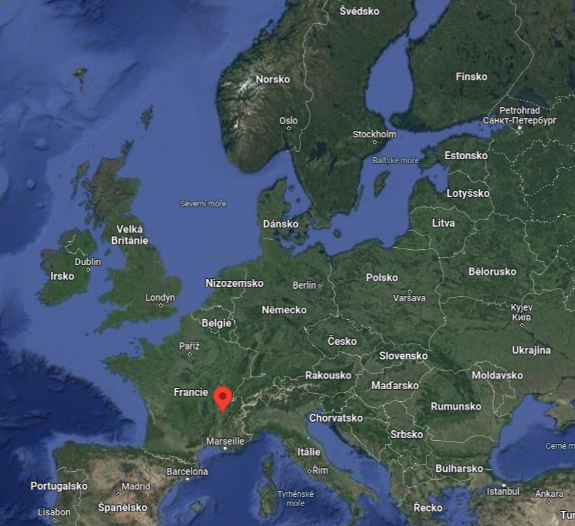 2022 m. lapkričio 29 d. Sen Žan de susitiko ganomų gyvulių augintojai, biologinės įvairovės ekspertai, savivaldybių atstovai ir politikai iš įvairių Europos šalių, ES ir už jos ribų.Bournaynetoli Liono, Prancūzijoje.

Asociacijos „Pastuny a Biodiversity“ iniciatyvaPaturažasir ttbiologinė įvairovė) konferencijoje buvo suteikta galimybė pasisakyti 11 šalių atstovams, tarp jų ir Čekijos. Kitos šalys išreiškė paramą deryboms.
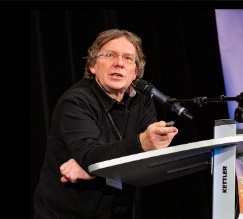 2
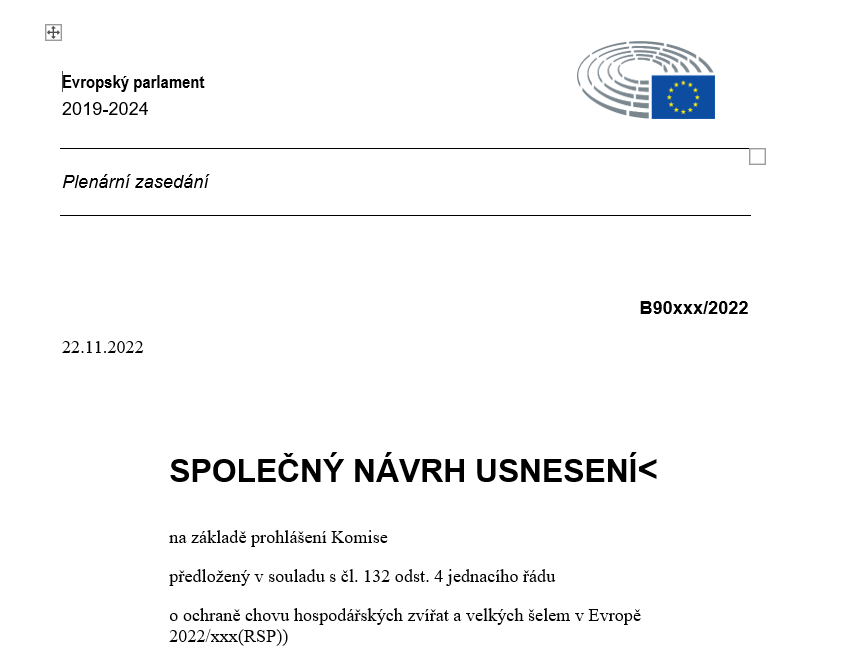 Europos veisėjų sąjungos posėdį prancūzų veisėjai parengė 22.11.29 d., lygiagrečiai su 42-uoju Berno konvencijos nuolatinio komiteto posėdžiu vilko pažeminimo tema.
Mūsų reikalavimai atitiko 2022 m. lapkričio 22 d. Europos Parlamento rezoliucijos projektą.
Šveicarijos valstybė šiuo klausimu pateikė oficialų prašymą Berno konvencijos nuolatiniam komitetui, tačiau 2022 m. lapkričio 29 d. jis buvo atmestas.
Plečiantis vilkams, neatsižvelgiama į tai, kad gausesnė biologinė įvairovė sukuriama būtent dėl ​​ganymo.
Bandos apsaugos priemonės atneša milžiniškų išlaidų veisėjams ir visai visuomenei. Jie turi įtakos kraštovaizdžio išvaizdai ir pralaidumui, tampa didelių problemų priežastimi.
Jie yra kliūtis skirstant visuomenės naudą iš gamtos, daugiausia dėl didėjančio ganymo šunų skaičiaus.
Žiedinei ekonomikai daromas išmatuojamas neigiamas poveikis. Kai kuriose Alpių vietovėse jau dabar pastebimas turizmo sumažėjimas dėl vilkų, o tai daro įtaką vietos užimtumui.

Iš vilkų gynėjų pusės vyksta selektyvus informacijos atranka visuomenei, iškraipoma reali situacija atskirose valstybėse ir bandoma sumenkinti bendrą vilkų problemos mastą.Vilkų aktyvistai bando sumenkinti problemas savo šalyse ir atkreipia dėmesį į neva beproblemų vilkų buvimą kitose valstybėse. Tikslas yra išstumti besiskundžiančius veisėjus ir paversti visuomenės nuomonę prieš „bėdų kelerius“, kurie atkreipia dėmesį į didėjančias problemas, susijusias su vilkais.
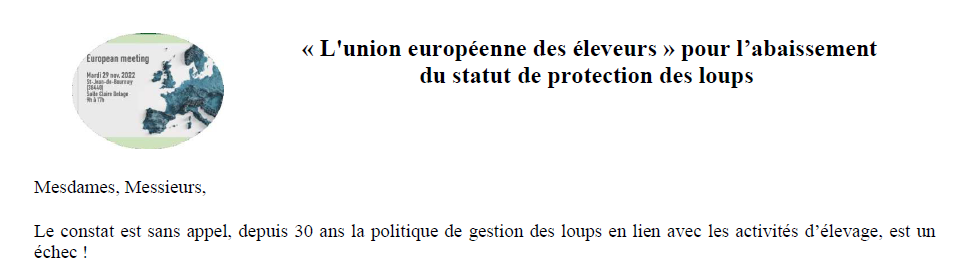 Akivaizdu, kad gyvulininkystės srityje vilkų apsaugos politika Europoje per pastaruosius 30 metų žlugo! Toliau tęsiant pernelyg didelę vilkų populiacijos apsaugą, visoje Europoje panaikinama ganykla.
3
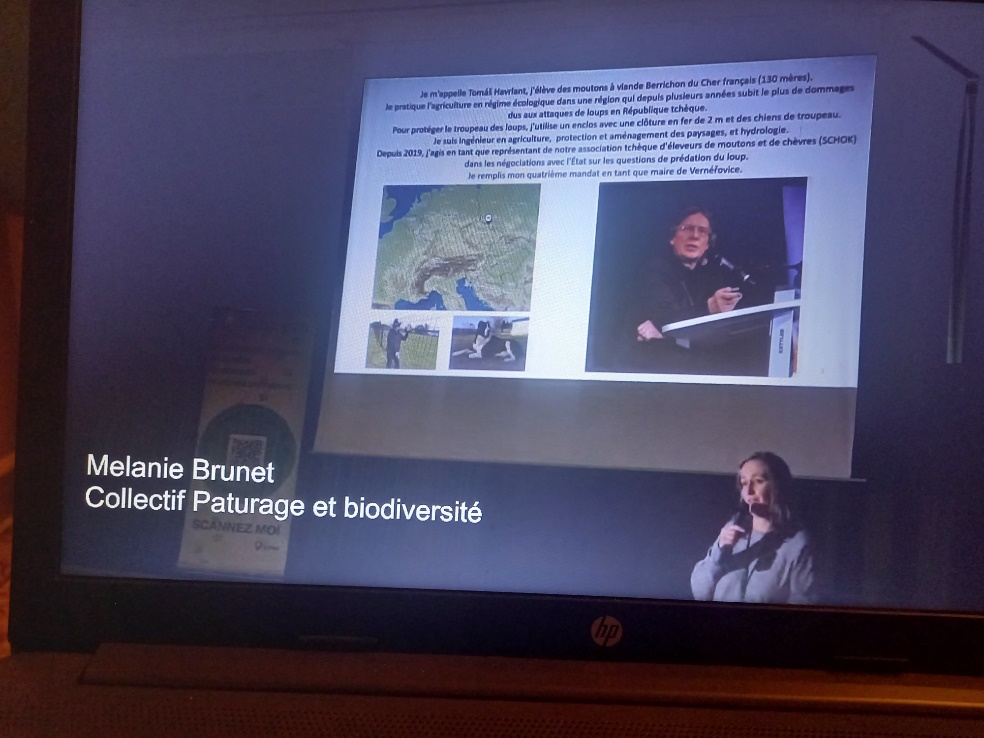 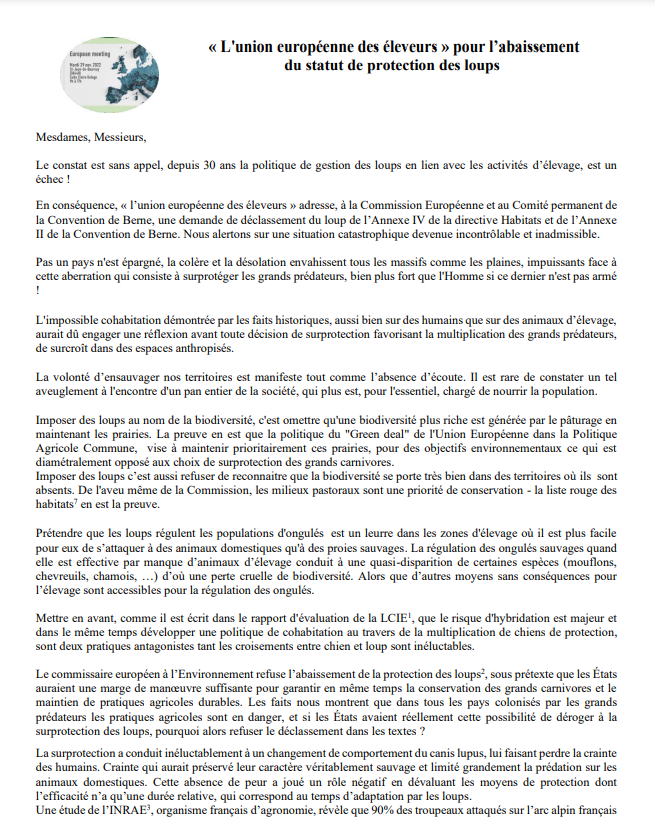 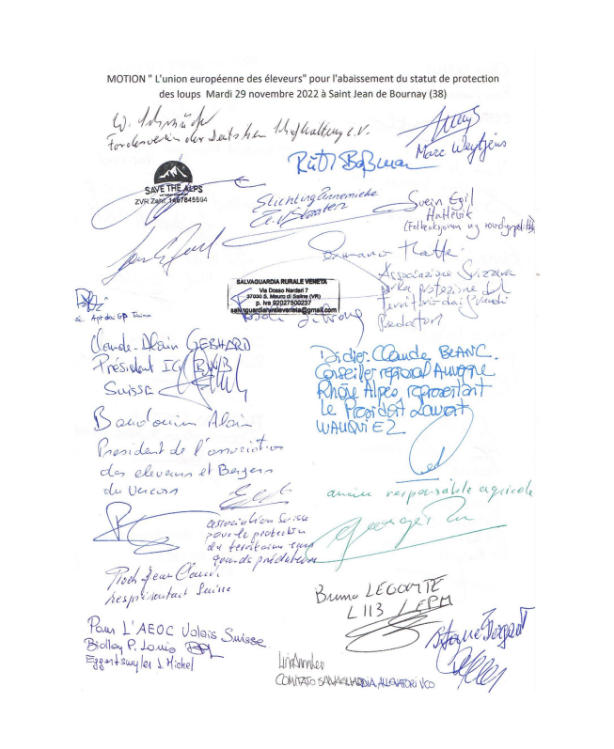 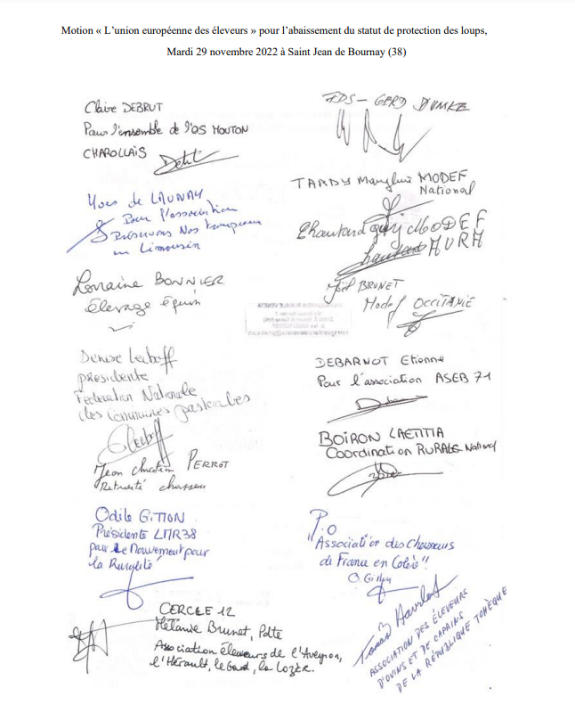 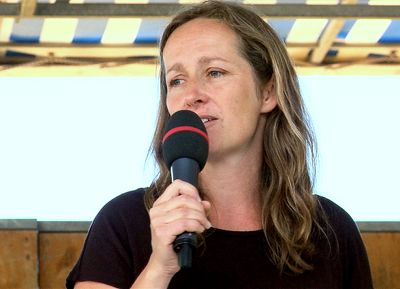 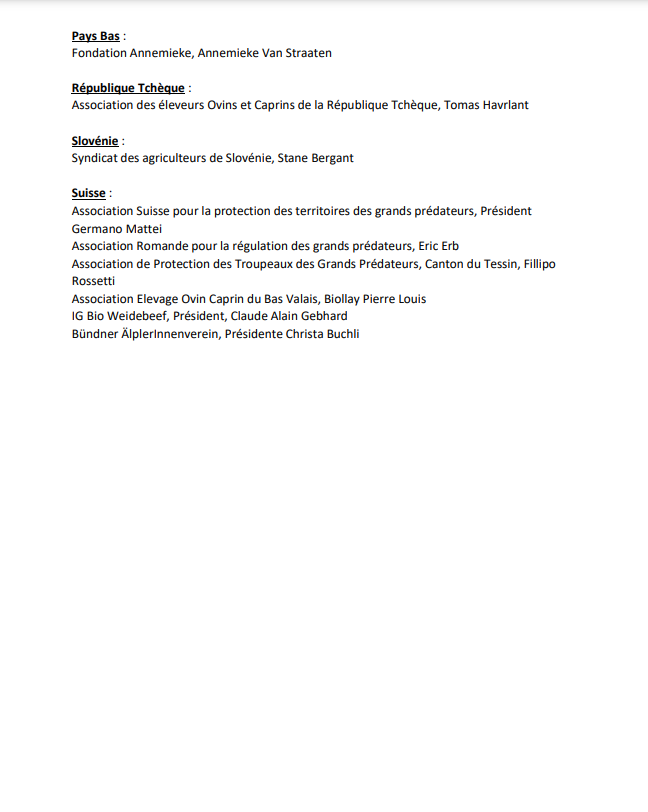 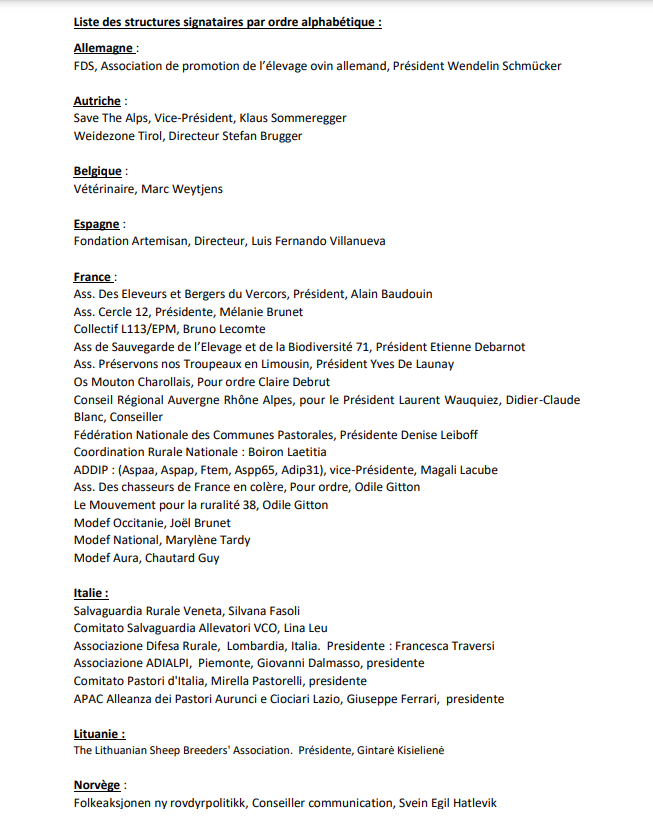 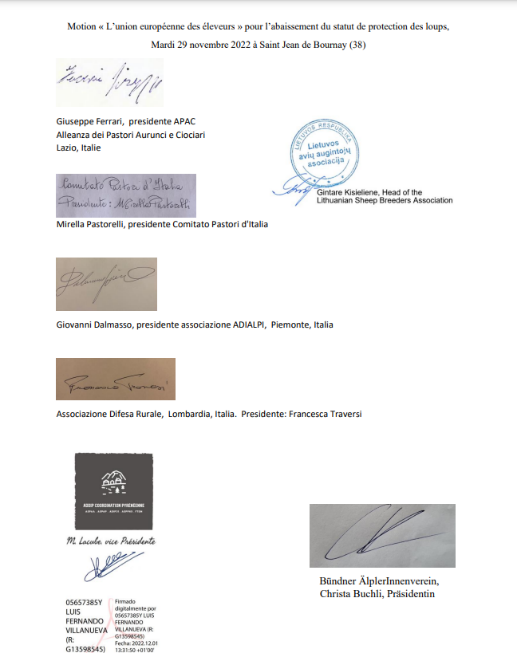 Galutinį pareiškimą pasirašė 45 organizacijų visoje Europoje atstovai, o jam pritarė Europos Parlamento nariai.
Mélanie Brunet
Ganyklų ir biologinės įvairovės asociacija
4
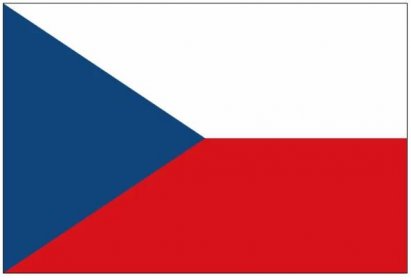 PNuo vilkų populiacijos rekolonizacijos pradžios avių skaičius sumažėjoper pastaruosius septynerius metus – nuo ​​231 694 vnt. 2015 m. iki 174 196 vnt. 2022 m.


ATbuvo neįtikėtinai daug 57 498 avys.

Tai 25% kritimas!



Avių būklės blogėjimas ir toliau spartėja

2020–2022 m. atsargos buvo sumažintos dar 15 proc.
daugeliu atvejų vilkų išpuoliai yra paskutinis lašas apsisprendimui nutraukti veisimąsi
5
https://www.czso.cz/csu/czso/zem_cr
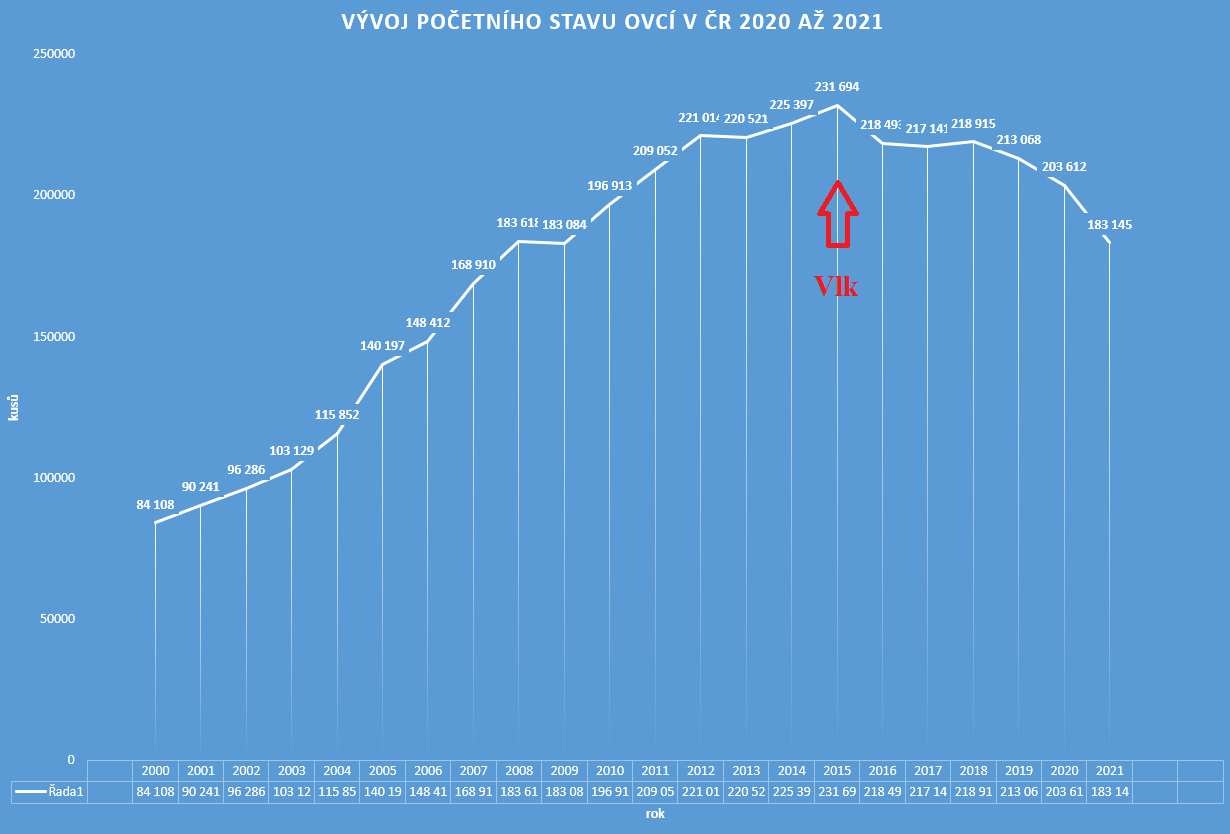 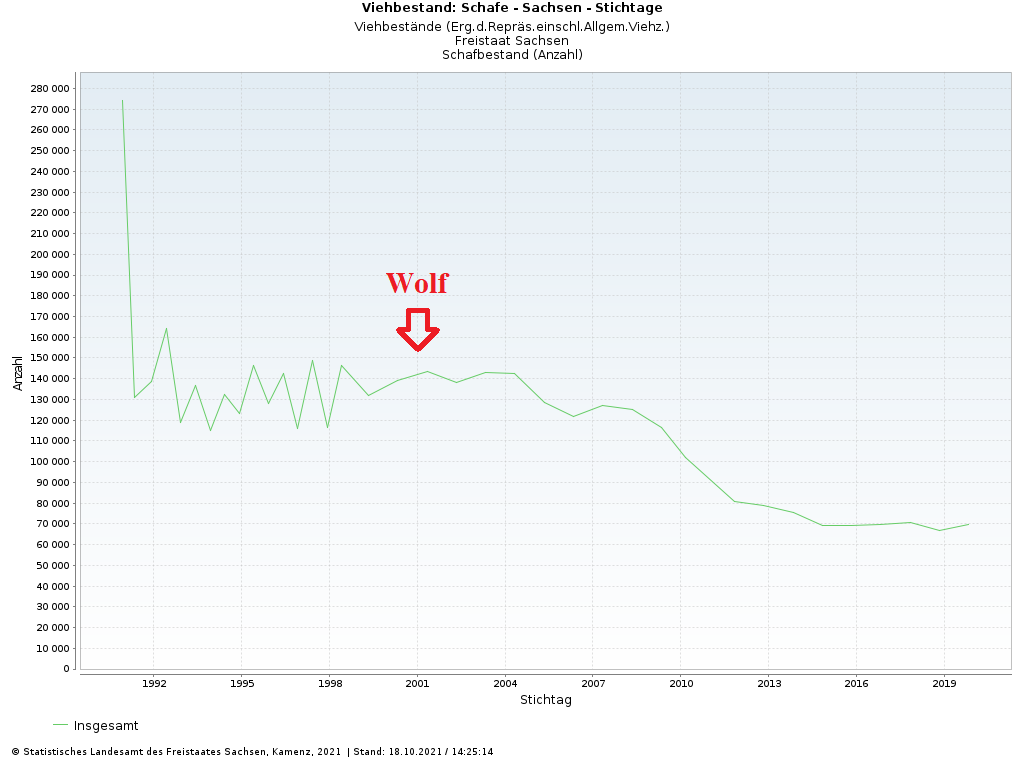 Sachcen2000 m
CR 2000
Čekijoje be vilkų avių skaičius nuo 2000 iki 2015 metų sparčiai didėjo (2,75 karto), atėjus vilkui, avių sumažėjo.

Tuo pačiu metu (2000-2015) kaimyninėjeSaksonija (Vokietija)skaičiai, atvirkščiai, mažėja proporcingai didėjančiai vilkų populiacijai.2001 m. avių skaičius prieš vilkams atvykstant į Saksoniją buvo stabilizuotas ir siekė 143 710
Didėjant žalos ir išlaidų skaičiui, valstybė sumažėjo ikiapie 60 000 vienetų 2021 m
Tai sumažėjo iki 41,7% nuo pradinio lygio!
https://www.statistik.sachsen.de/html/landwirtschaft-forstwirtschaft.html
6
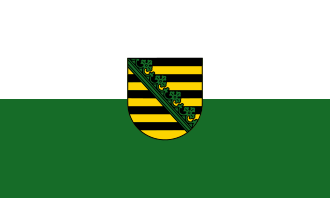 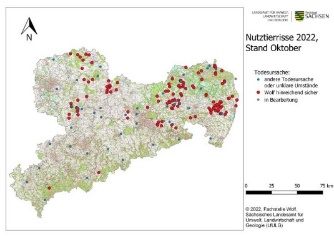 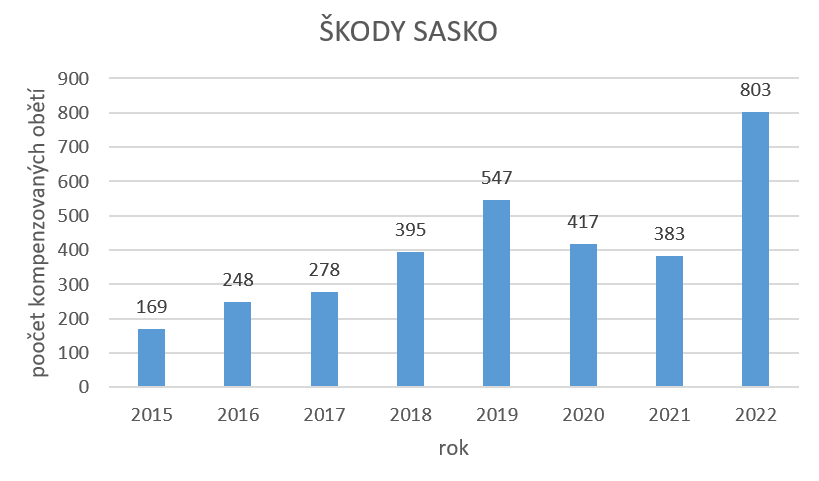 Aukų skaičius 2021–2022 metais Saksonijoje išaugo rekordiškai 2,1 karto!
Nuo 383 aukų 2021 m. iki 803 aukų 2022 m., palyginti su per metus, išaugo 210 proc.

Daugiau nei 20 metų patirtis saugant bandas, milijoninės išlaidos, „galimų aukų“ skaičiaus mažinimas ir nenuilstamas jų rėmėjų skatinamas vilkų auginimas.

Tai pražūtingas rezultataspraeis pro šalįpolitika Saksonijoje, kurią jie pateikia kaip geros praktikos pavyzdį kaimo žmonių ir vilkų sambūviui.

2023 m., rugpjūčio 31 d., jau buvo pranešta apie 436 aukas, o tai neapima blogiausių mėnesių.
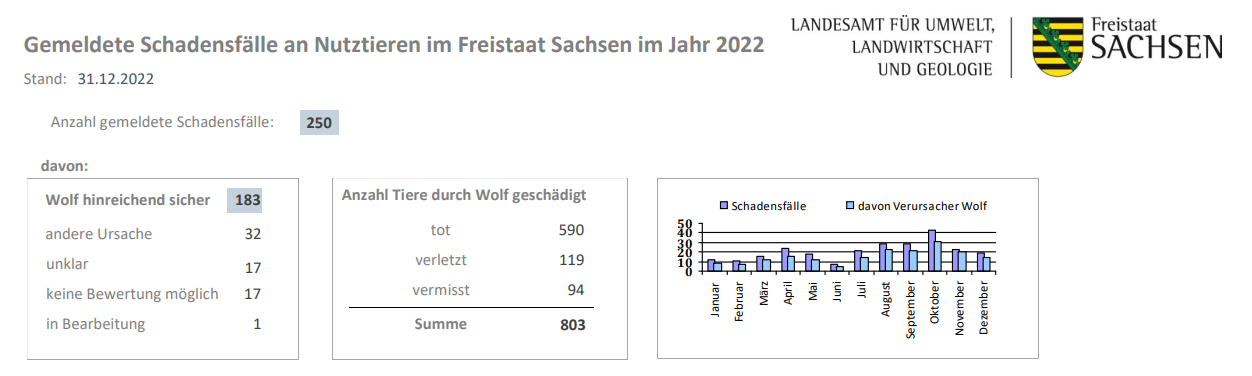 7
https://www.wolf.sachsen.de/schadensstatistik-4169.html
Mūsų vilkų gynėjai pateikia mums Saksoniją kaip sambūvio su vilkais pavyzdį.
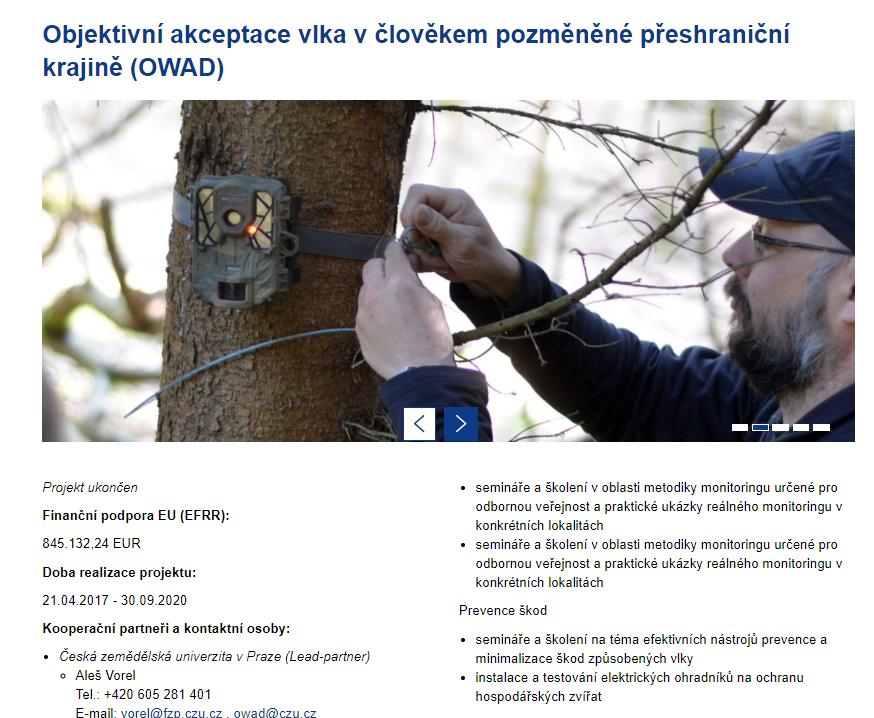 OWAD 
Projekto pavadinimas:

Objektyvus vilko priėmimas žmogaus pakeistame tarpvalstybiniame kraštovaizdyje

22 milijonai kronų
APSAUGA ŠVSKELBIMAS NEGALIMA
8
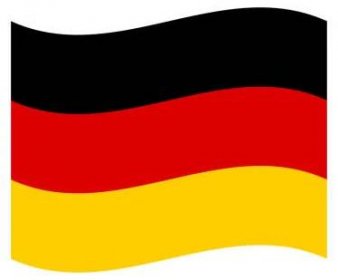 VOKIETIJA
Nepaisant nuolat gerėjančios bandos apsaugos, Vokietijoje didėja vilkų plėšrumas ir ganomų gyvūnų nuostoliai.

Vien pasyvios bandos apsaugos neužtenka!
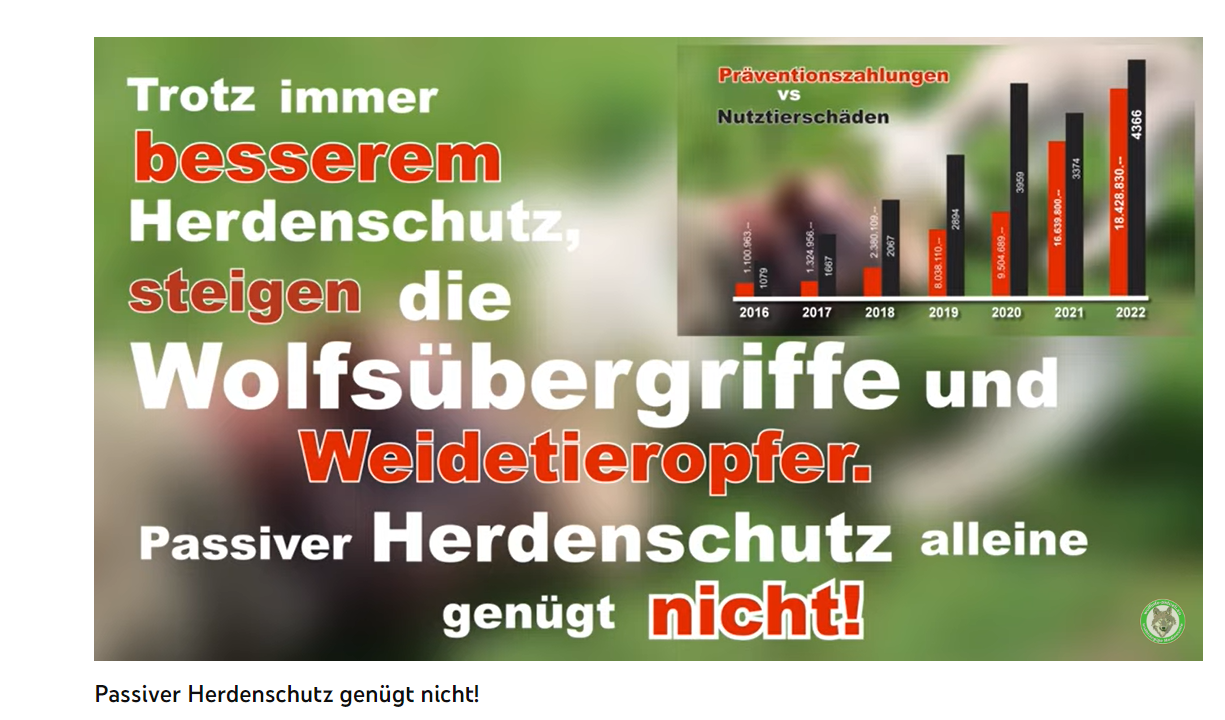 9
https://www.youtube.com/watch?v=GnnBHTskRpw
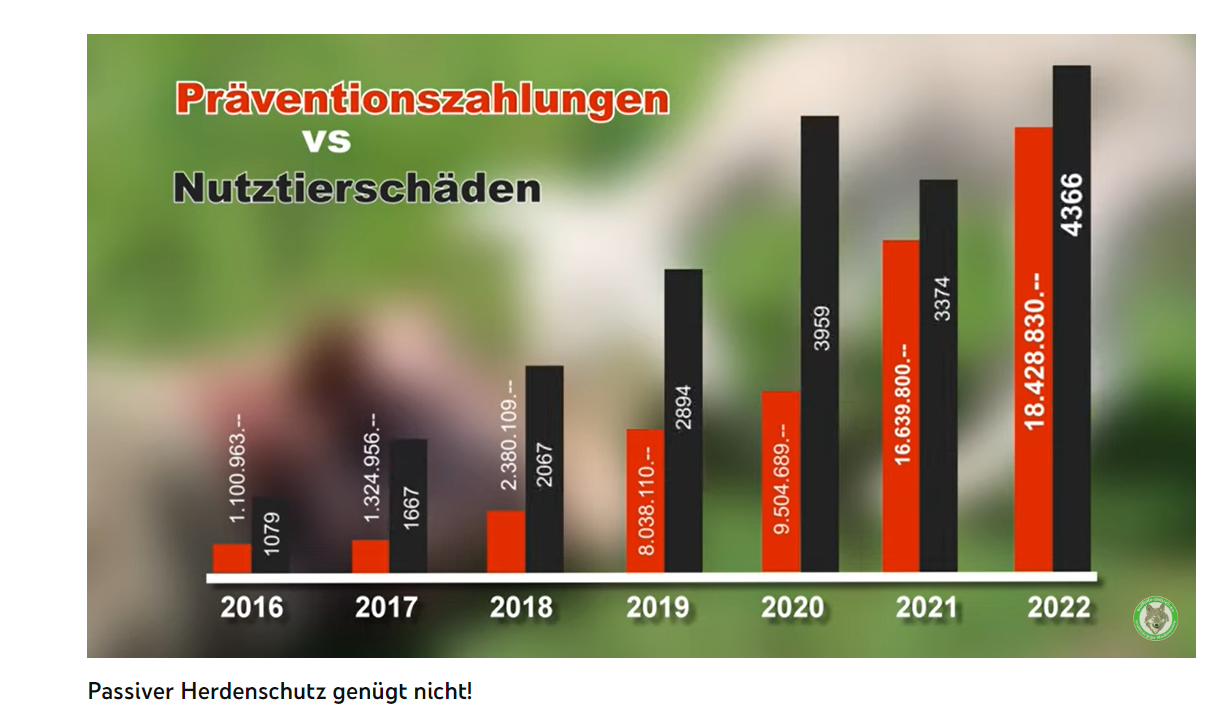 2022 metais Vokietija prevencinėms priemonėms išleido 460 mln.

Vis dėlto užfiksuota rekordinė žala – 4366 atlyginti augintiniai.
https://www.dbb-wolf.de
10
Translated from Czech to Lithuanian - www.onlinedoctranslator.com
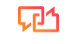 Kiek iš tikrųjų kainuoja su vilkais susijusios priemonės?
Bavarijos valstybinis žemės ūkio tyrimų centras (LfL) apskaičiuotasBavarijaBandos gynybos išlaidos – 327 mln. EUR įrangos įsigijimui ir 28–43 mln. EUR metinių tolesnių išlaidų.
Bavarija tiek plotu, tiek gyventojų skaičiumi prilygsta Čekijos Respublikai
T.y8,2 mlrd. kronų investicijų į tvoras ir dar 1 mlrdtechninei priežiūrai
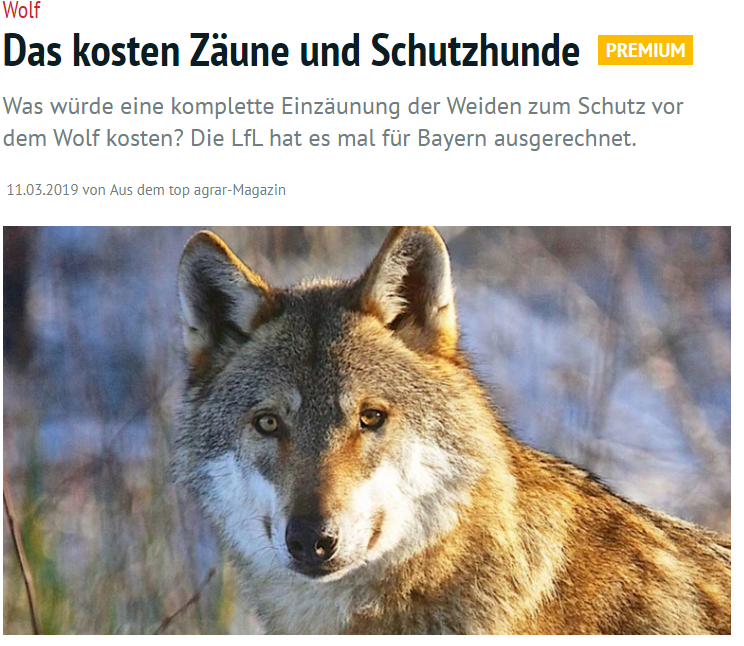 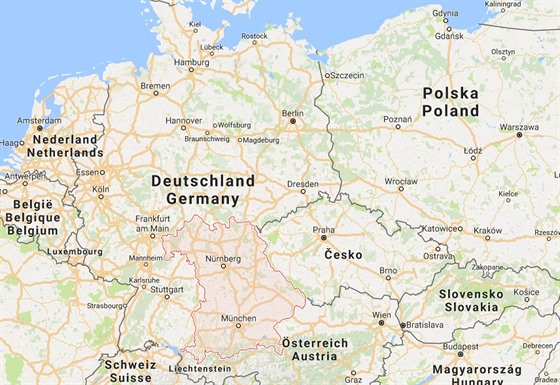 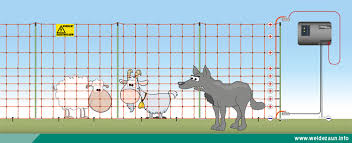 11
https://www.topagrar.com/panorama/news/
das-kosten-zaeune-und-schutzhunde-10558539.html?utm_content=start
Vaizdo šaltinis: https://www.topagrar.com/panorama/news/das-kosten-zaeune-und-schutzhunde-10558539.html?utm_content=start
Vokietijoje vilkų padaryta žala gyvuliams
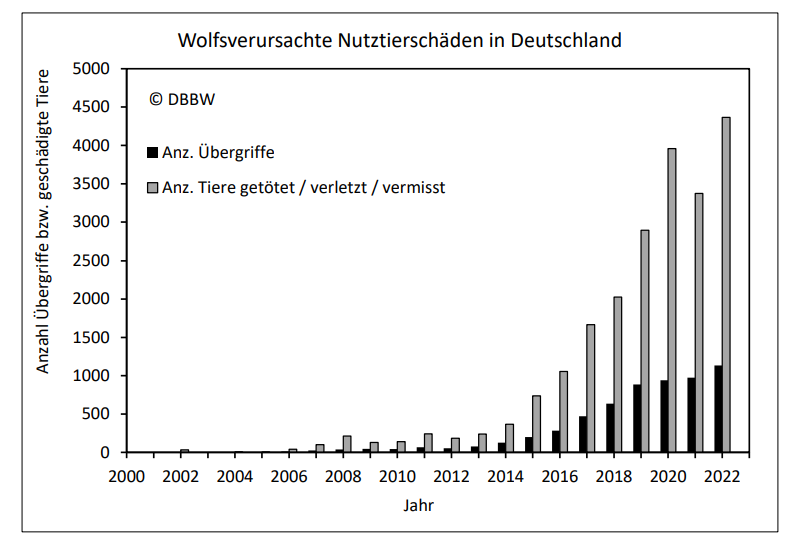 Prie stalo yra užrašas„Vilkų išpuolių priskyrimo patikimumas įvairiose federalinėse valstijose skiriasi“
Ne visos aukos yra oficialioje statistikoje
12
WolfsverursachteShadiena, Praventiliacijos- und Ausgleichzahlungen Vokietijoje, 2022 m https://www.dbb-wolf.de/die-dbbw
Vilkų padarytos žalos pasiskirstymas tarp 2022 m. vilkų išpuolių pasiskirstymas pagal skirtingas rūšis skirtingų rūšių gyvulių 2022 m.
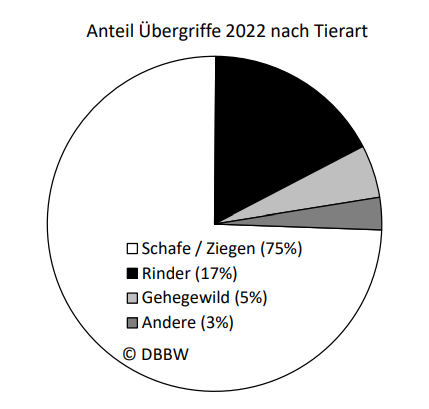 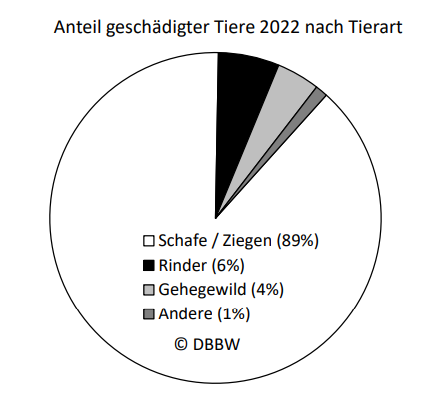 Avys, ožkos
škotas
Ūkyje auginami gyvūnai
Kita
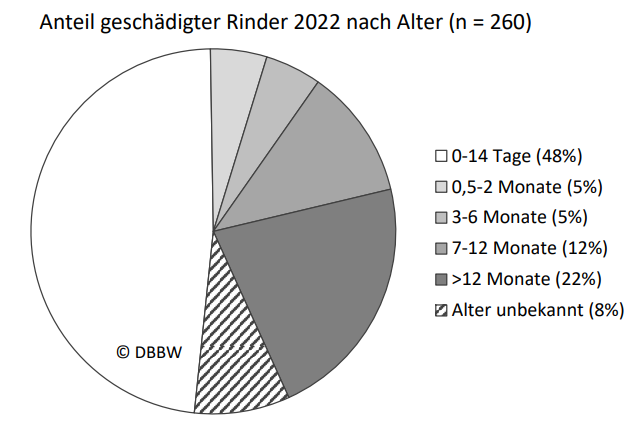 Vilkai vis dažniau puola galvijus.


Netiesa, kad vilkai drįsta pulti tik galvijus.
34% aukų yra vyresni nei 6 mėnesių.
2022 m. vilkų užpultų galvijų dalis pagal amžių
AOPK ČR - galvijams tik motinų ir veršelių apsauga, ištisų ganyklų saugojimo keliu eiti negalima
13
DBBW – Federalinis Vilko dokumentų ir konsultacijų centras
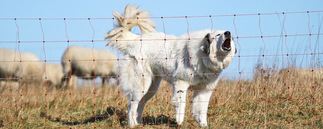 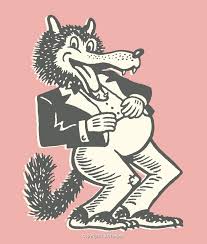 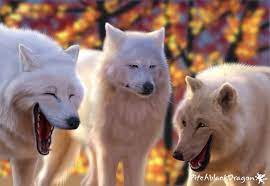 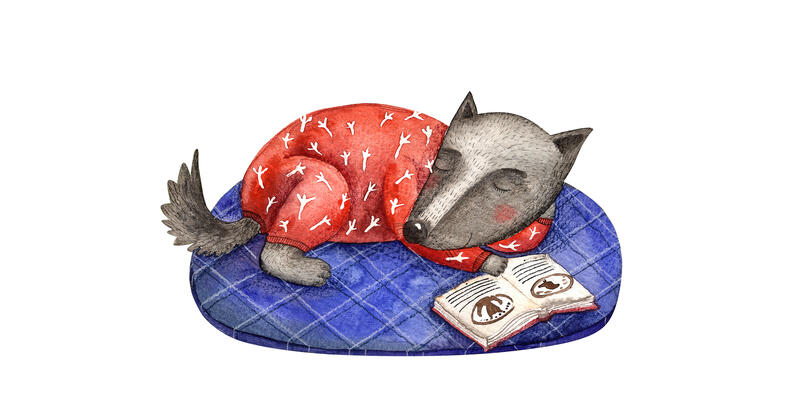 Šiaurės Reino-Vestfalijos Aukščiausiasis administracinis teismas (OVG) vMiunsterispirmąją spalio savaitę jis nusprendė, kad vilkai gali medžioti tik darbo dienomis nuo 6 iki 22 val. Sekmadieniais ir švenčių dienomis vilkams siestą taip pat būtina laikytis nuo 13 iki 15 val.
Anot teismo, ganomų gyvulių laikytoja ne šiomis valandomis turės uždaryti savo ganomuosius šunis, kad jų lojimas netrukdytų kaimynams.
14
https://www.agrarheute.com/land-leben/wolfsabwehr-herdenschutzhunde-nachts-bellen-duerfen-612399
Kaip toliau turėtų vystytis vilkų populiacija?
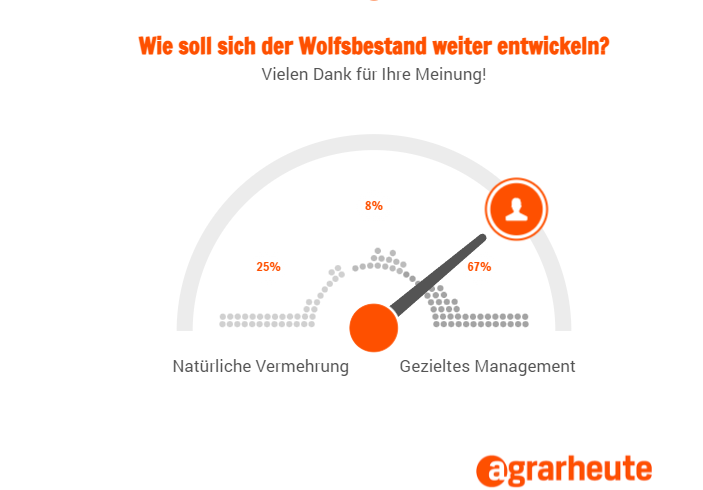 Natūralus dauginimasis
Tikslinis valdymas
15
Visuomenė pradeda nusisukti nuo vilkų įsivaikinimo Vokietijoje
Raudona Raudonkepuraitė meluoja!
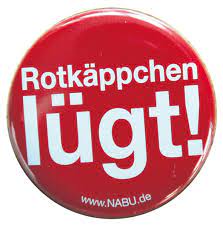 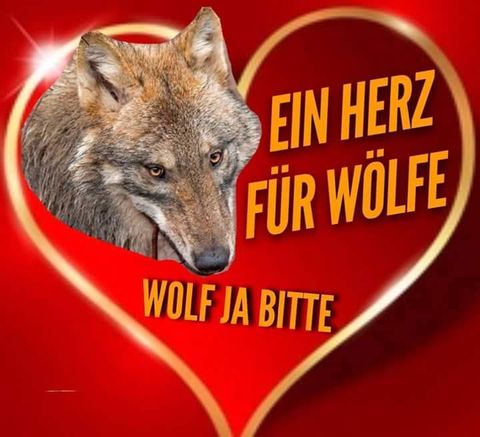 Širdis vilkams
vilkas taip prašau
16
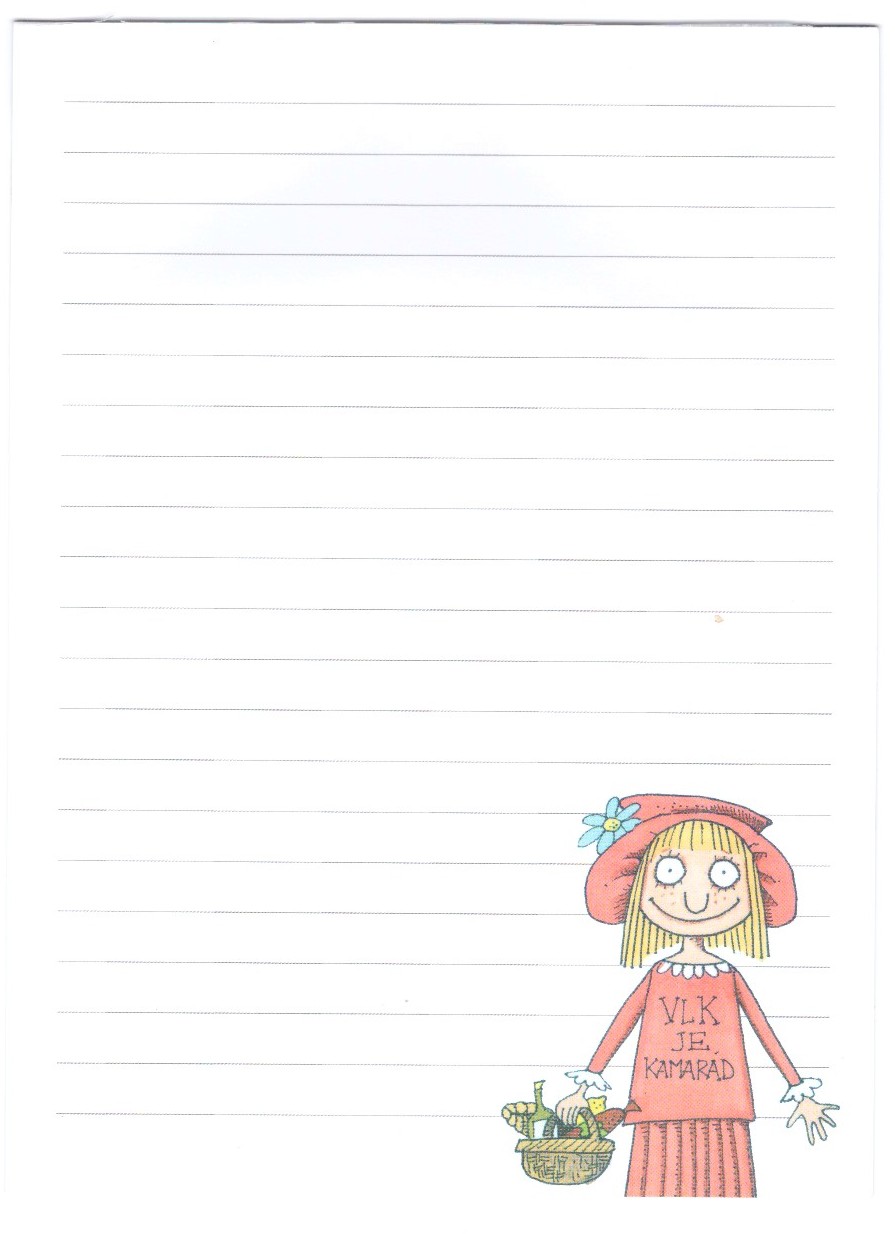 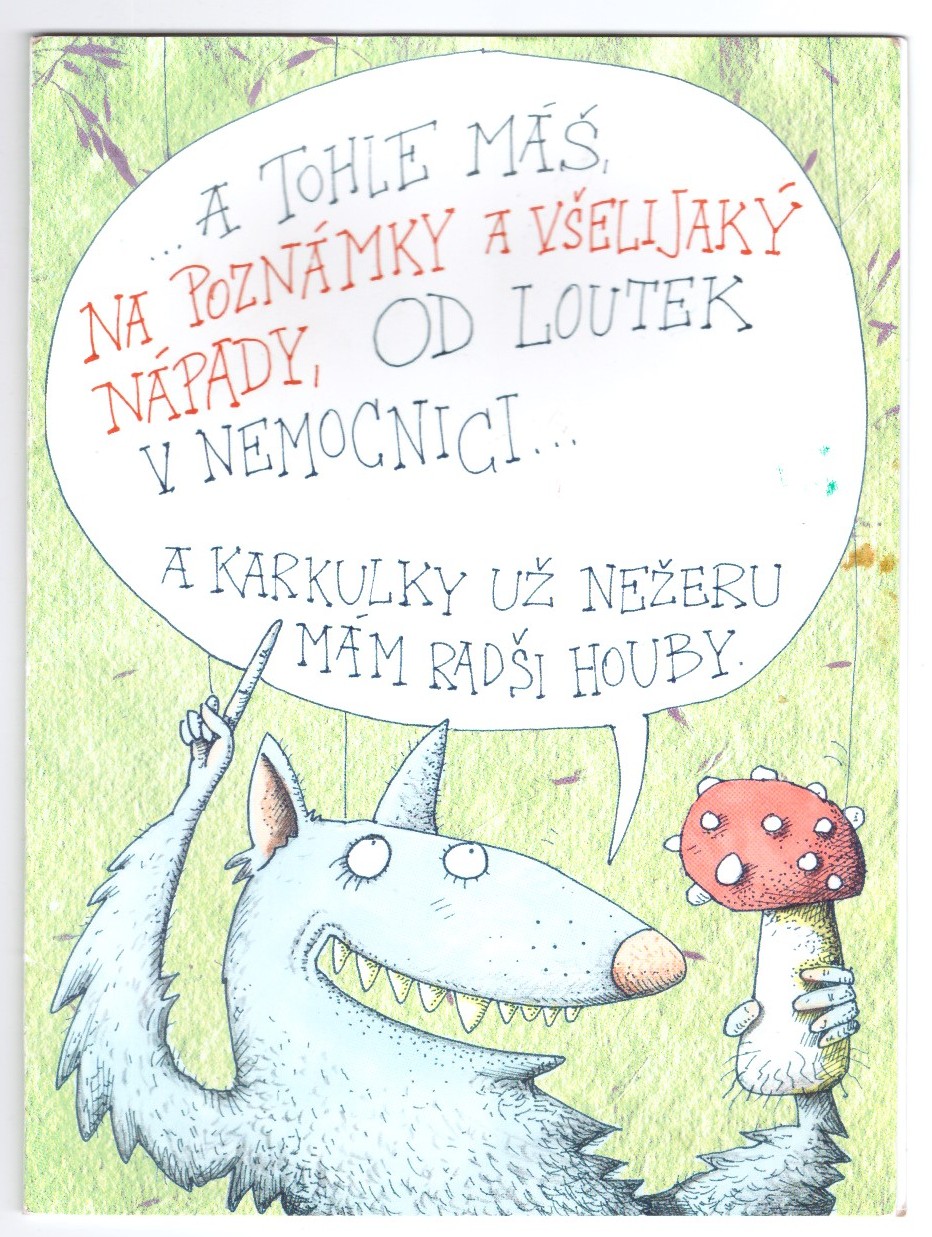 17
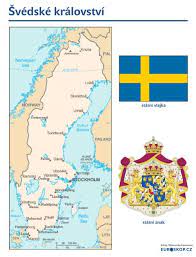 Švedijoje šiemet surengta didžiausia vilkų medžioklė nuo 2010 m., turėjo būti nužudyti 75 vilkai.

Remiantis skaičiavimais, 2022 m. gamtoje jų gyveno apie 460.

INŠvedijos parlamentas nusprendė dėl tikslinės vilkų populiacijos būklės – 170 individų.
Švedija yra 6 kartus didesnė savo plotu ir 6 kartus mažesnis gyventojų tankis – 22,8 gyv.2(Čekija 134 gyv./km2)
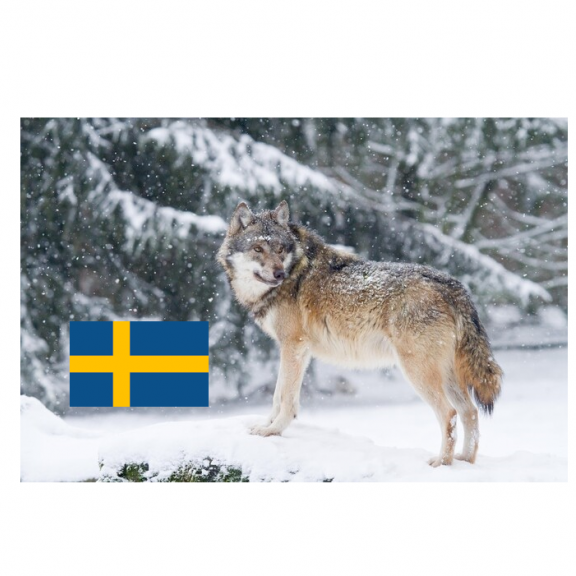 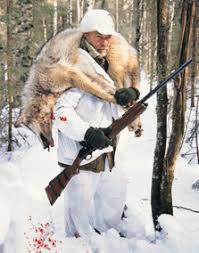 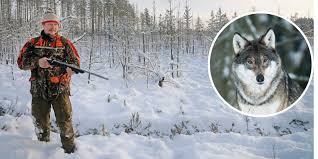 https://www.theguardian.com/environment/2023/jan/02/huge-swedish-wolf-hunt-will-be-disastrous-for-species-warn-experts
18
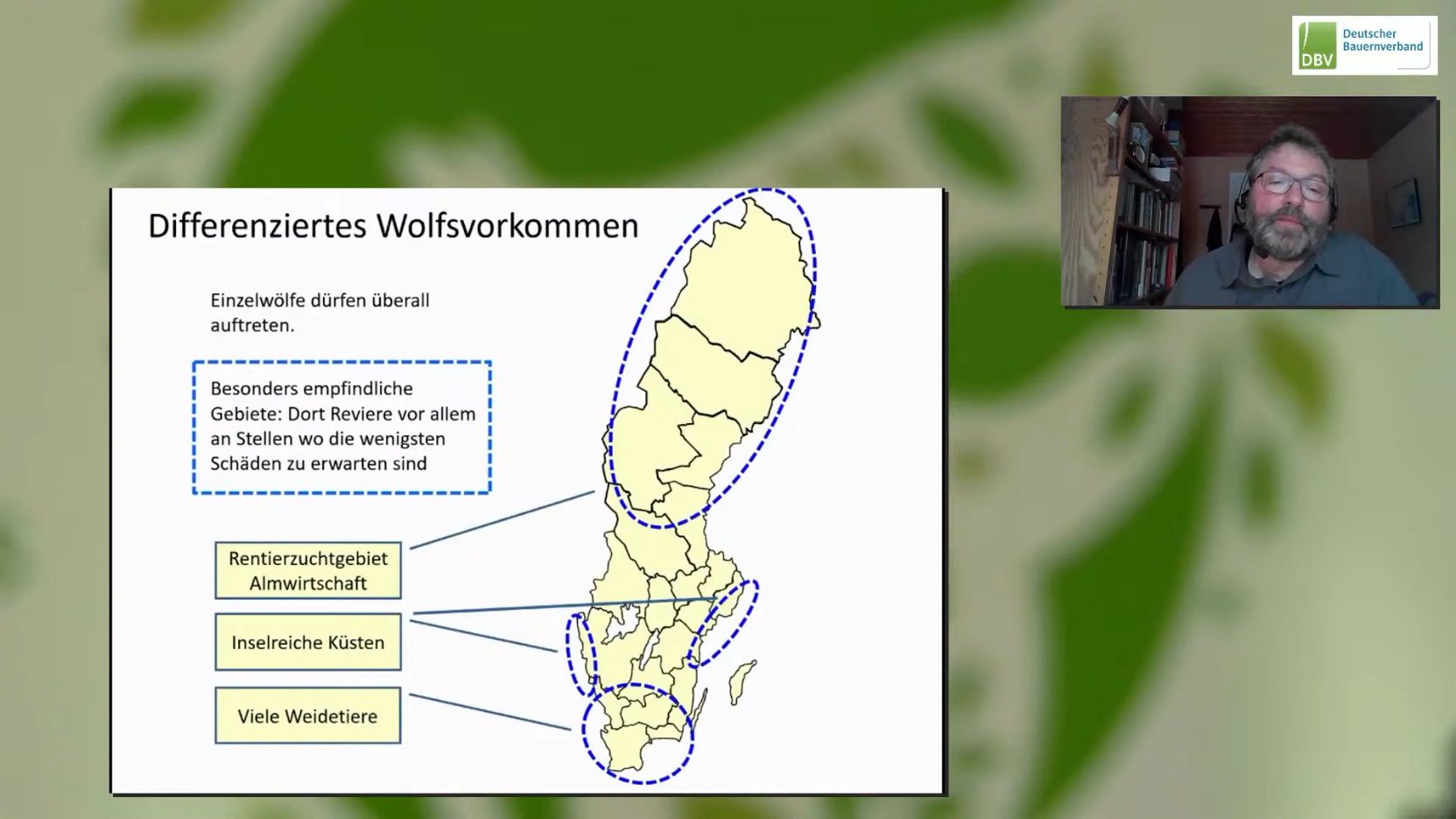 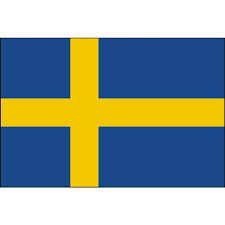 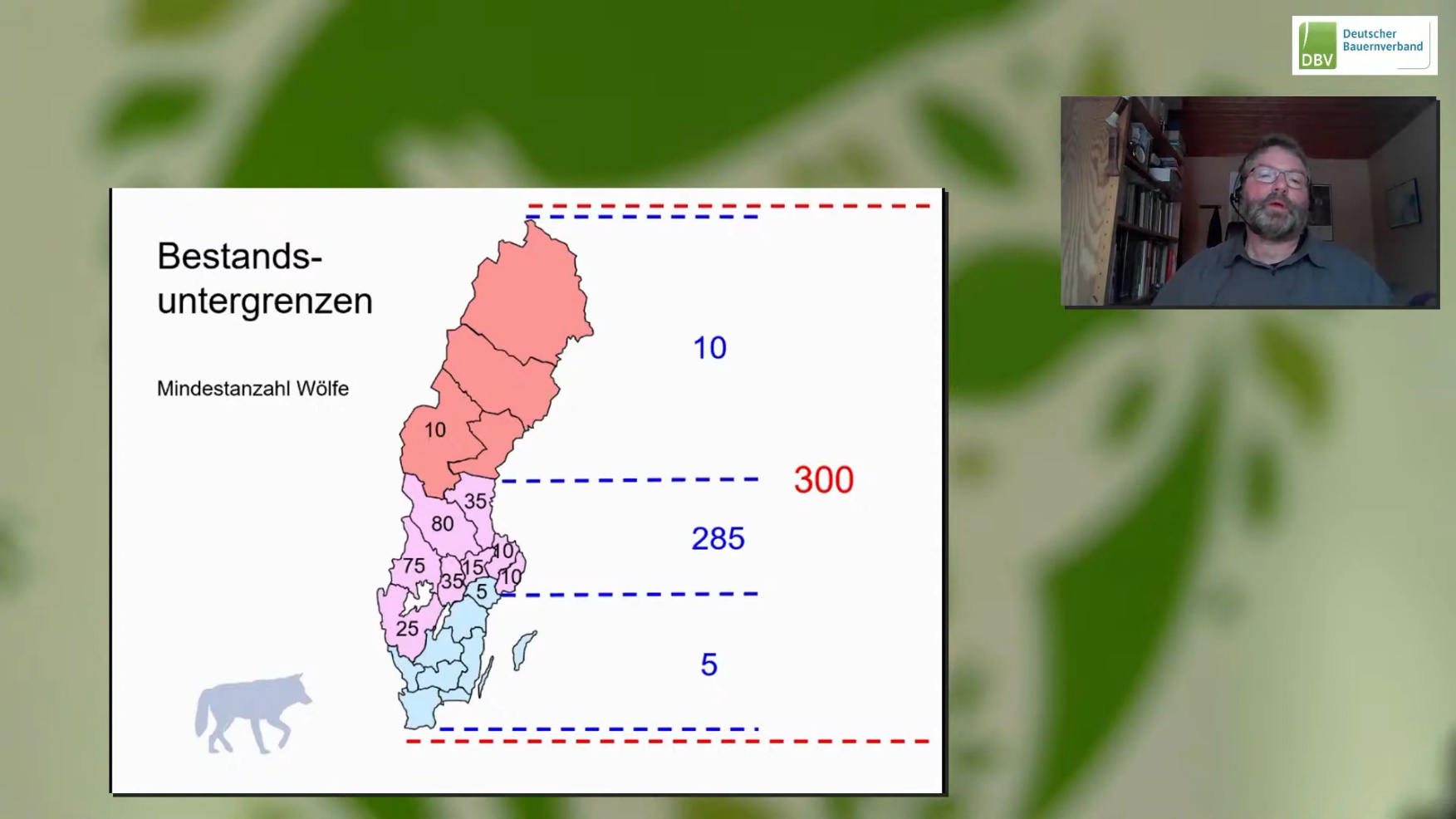 Švedija išskiria regionus. Jei įmanoma, vilkų būriai neturėtų apsigyventi nei pietuose, kurie intensyviai naudojami ganymui, nei šiaurėje, kur auginami šiauriniai elniai. Vieniši vilkai toleruojami visuose regionuose.
19
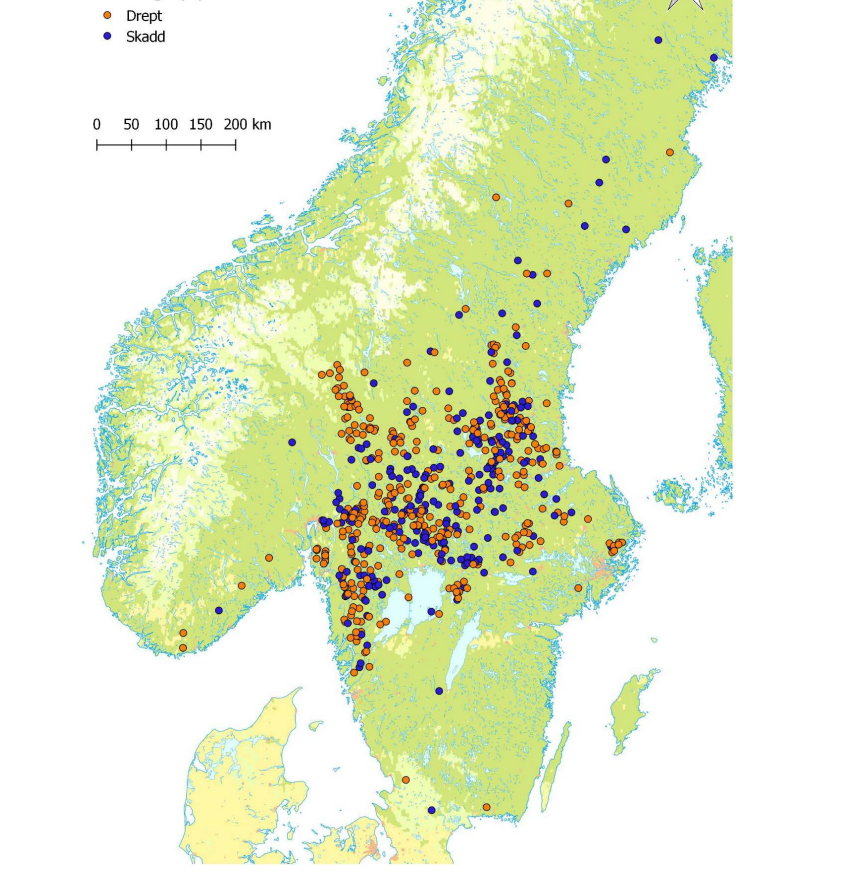 Vilkai dažnai žudo šunis
Švedija – Norvegija

užmuštas šuo
sužeistas šuo
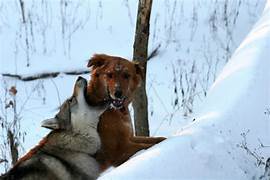 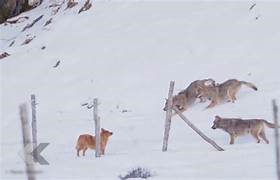 20
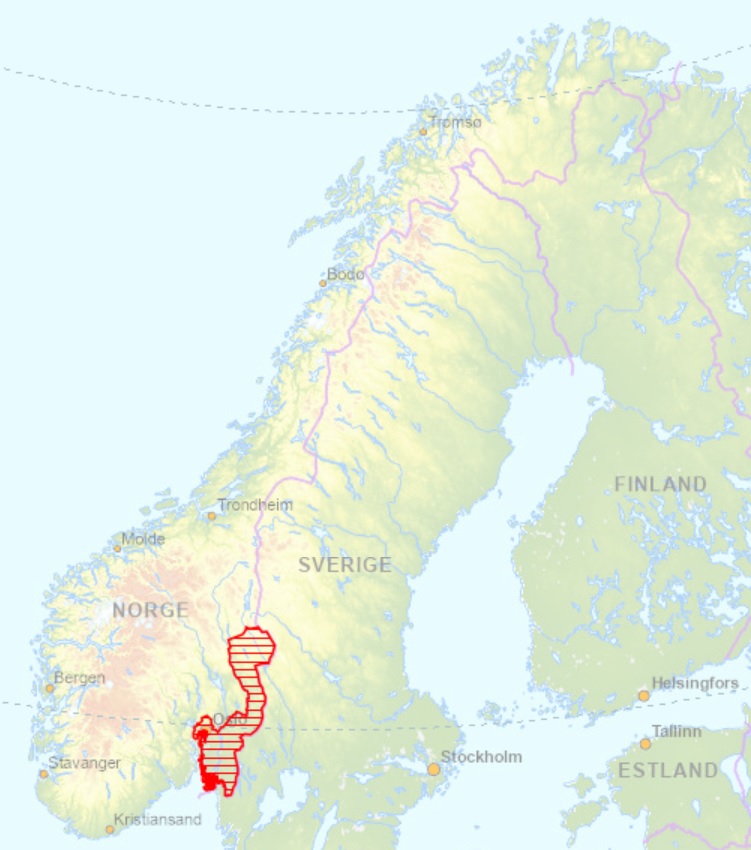 Norvegija vilkams skyrė 5% savo teritorijos.Žemėlapis: Norvegijos aplinkos agentūra
2022 metais inventorizacijos metu rasta 87-90 vilkų.
Tačiau 25 iš jų buvo greitai nušauti per reguliarią medžioklę.
Taip pat galima nušauti pasienio gyventojus pasienyje su Švedija.
Reikalavimas – ne daugiau kaip 4–6 vados per metus.
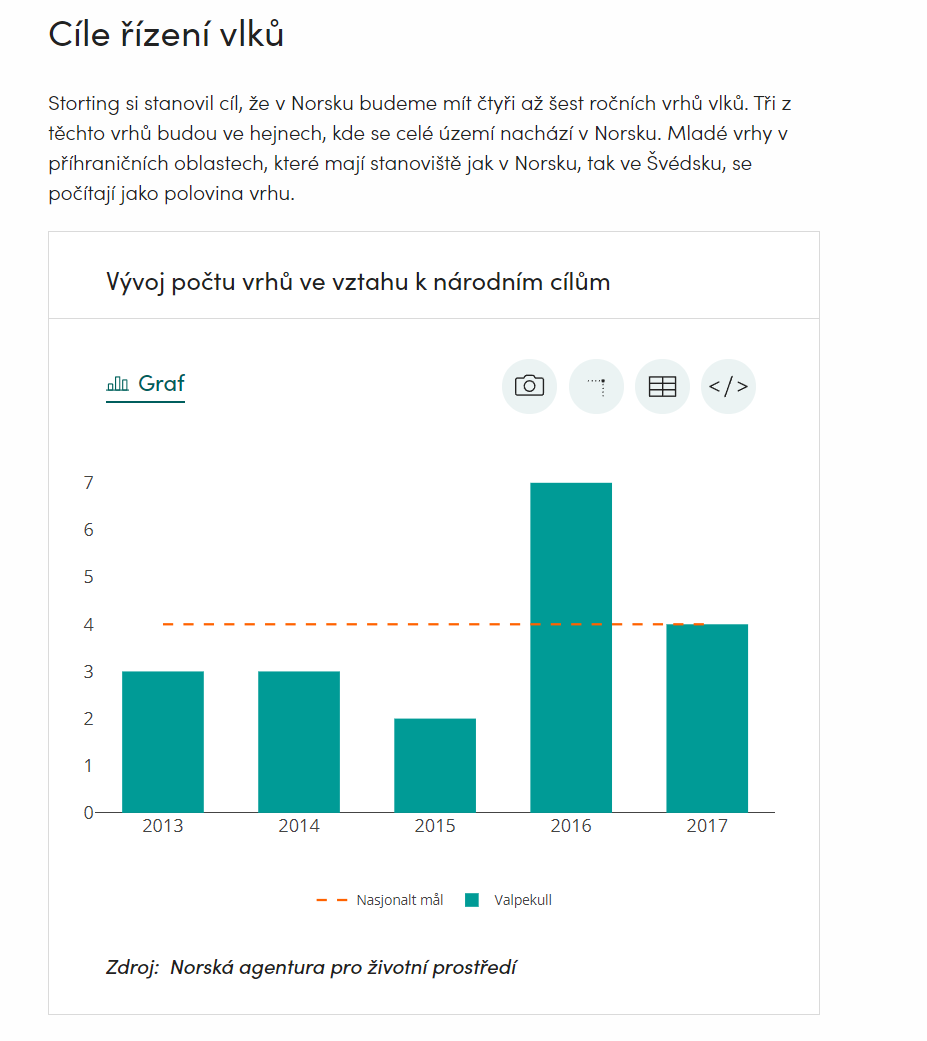 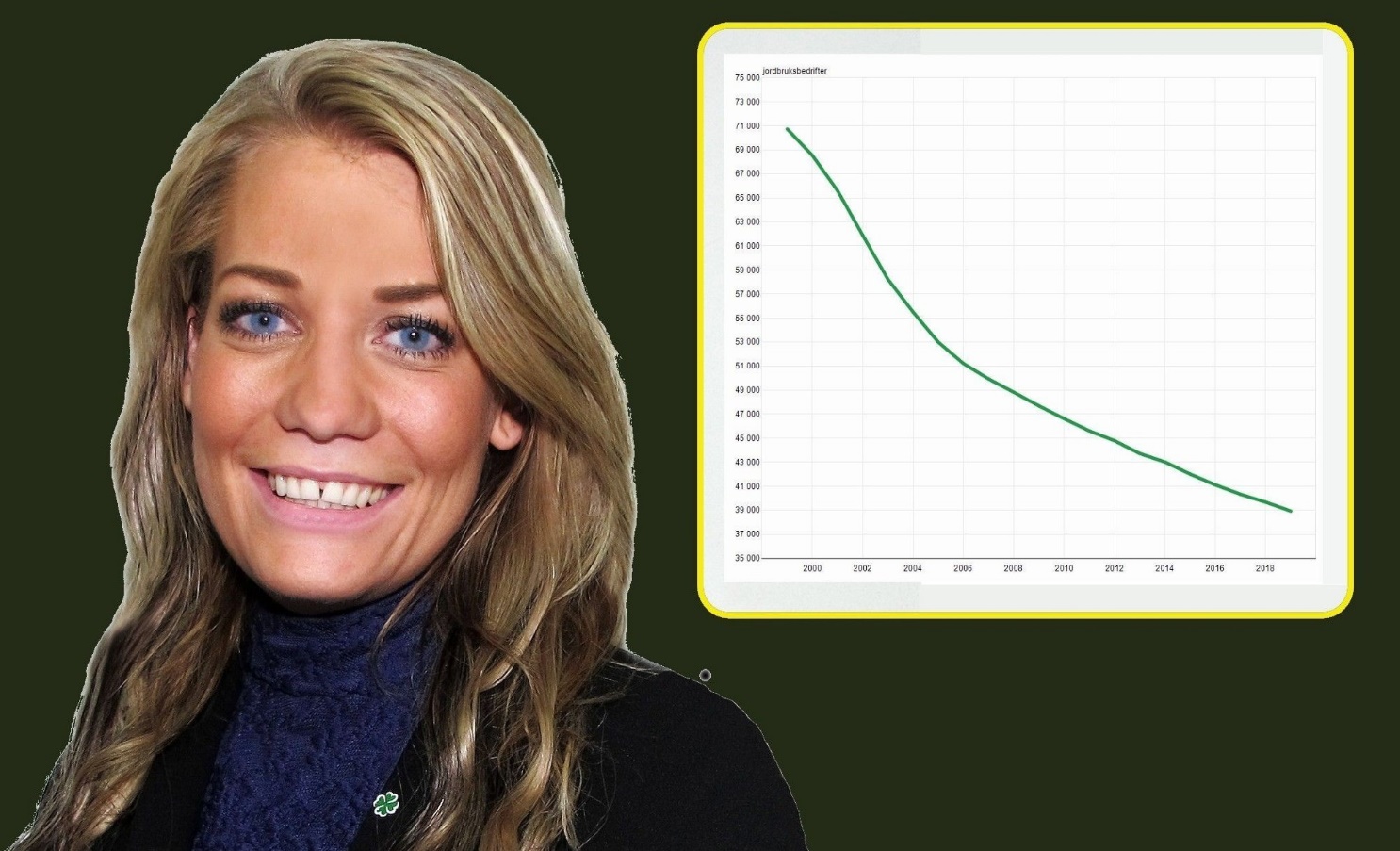 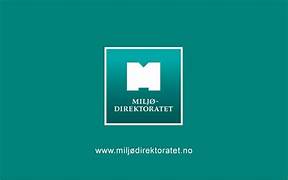 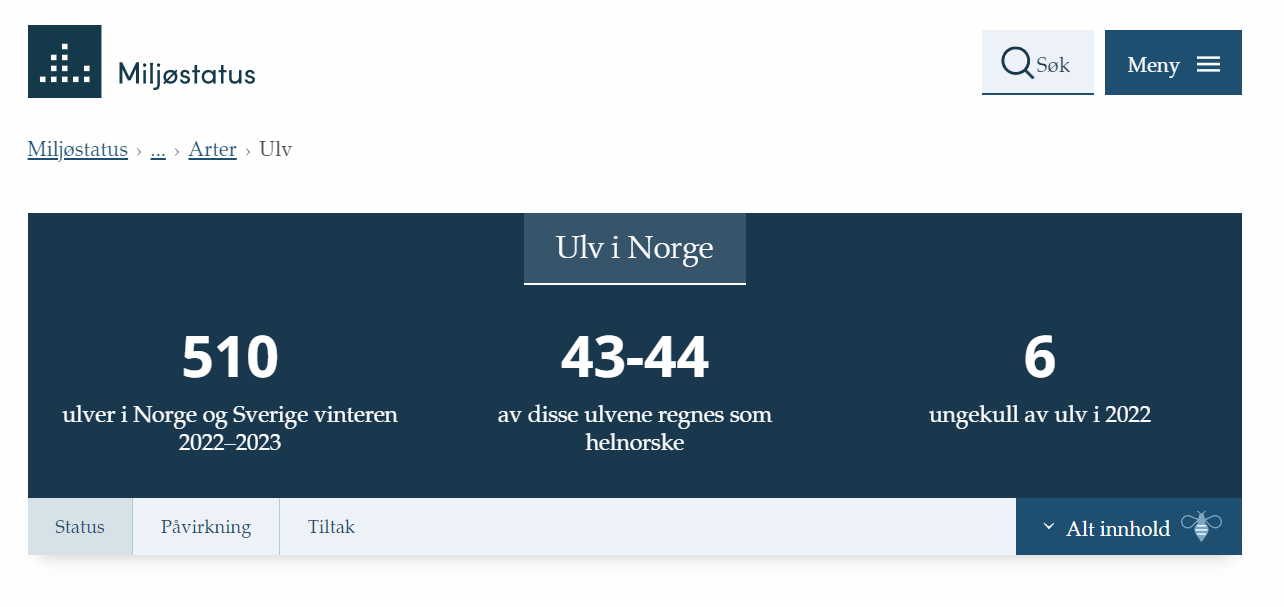 Politinėje arenoje daugumos sutarimas dėl požiūrio į vilkus. Priežastis yra didžiulė žala ir žemės ūkio nuosmukis Norvegijoje, nepaisant didžiulių subsidijų.
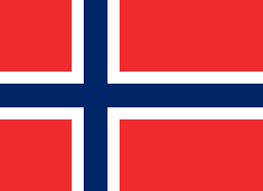 22
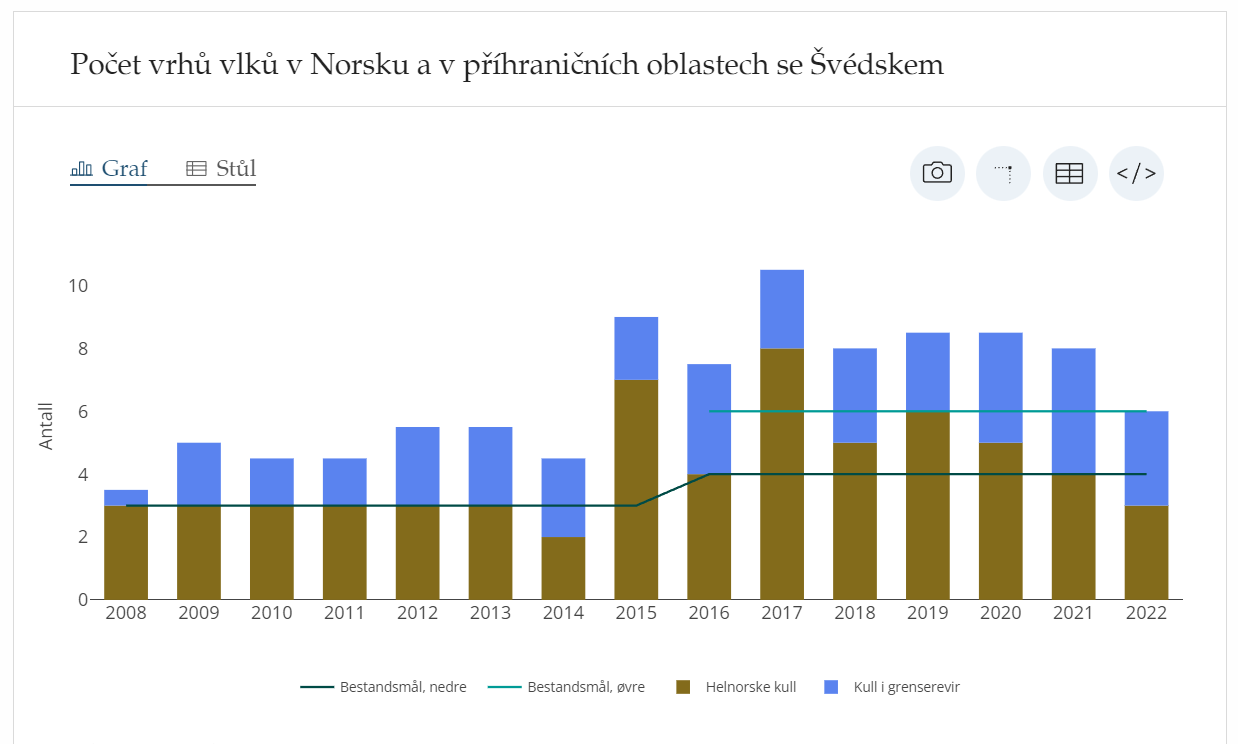 planuoti vados Norvegijoje vados pasienio teritorijose
23
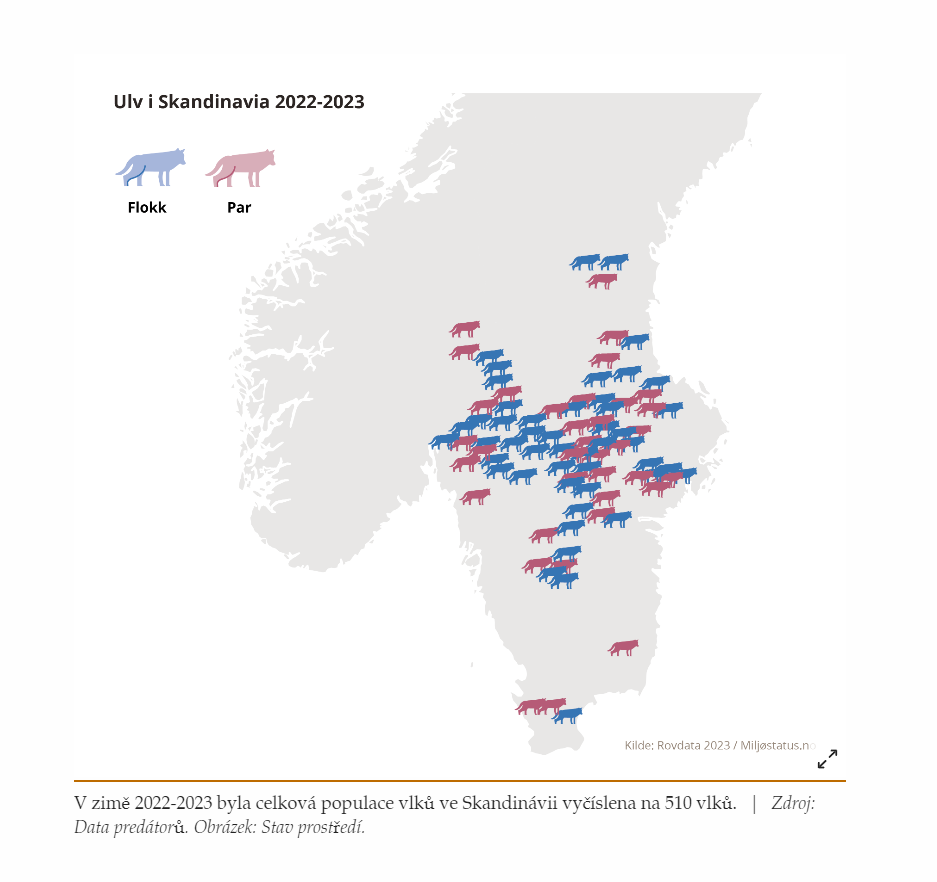 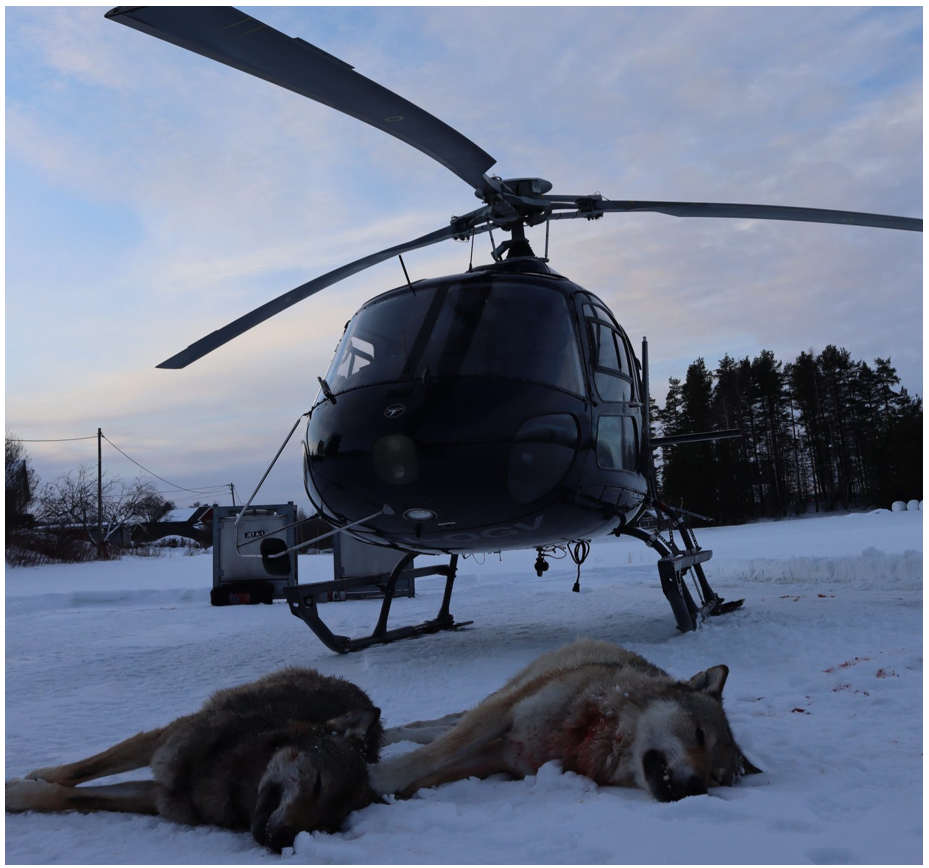 Kai tik gyventojų skaičius viršija patvirtintą skaičių, jie pradeda šaudyti.
https://www.rovdyr.org/
24
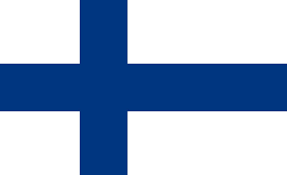 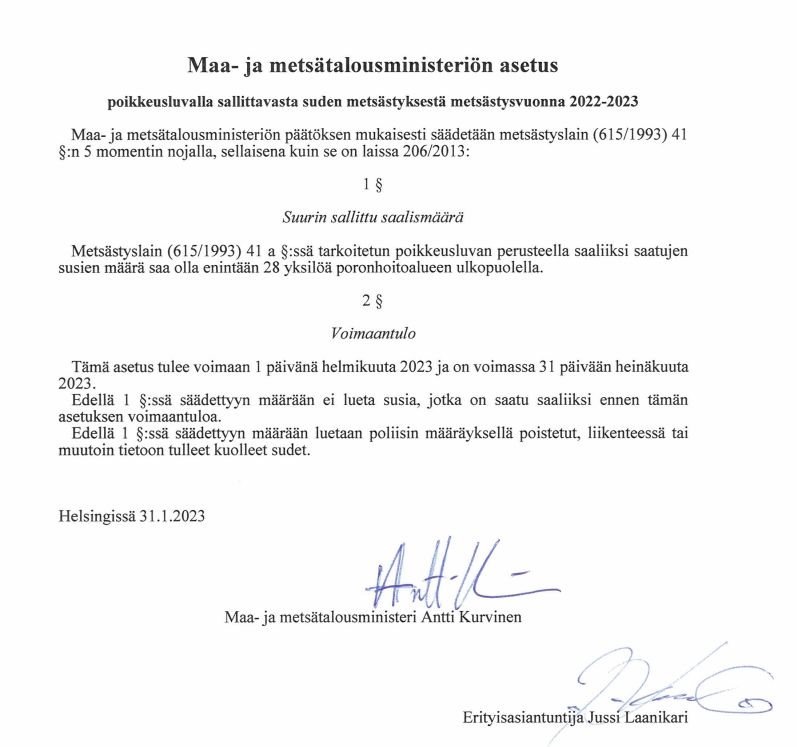 Suomijasavo teritorijoje turi daugiau vilkų nei planuota. Praėjusiais metais maždaug 28-30 būriuose buvo 216–246 vilkai, o šių gyvūnų skaičius šiuo metu siekia šimtmetį.

Ministerijos nustatyta kvota 2023 metams – 31 vilkas

2022 m. tai buvo 20 vilkų (4 gaujos) už šiaurės elnių ganymo zonos ribų ir neapimtų vilkų, nužudytų policijos įsakymu arba Suomijos gamtos apsaugos agentūros suteiktomis išimtimis dėl gyventojų saugumo.
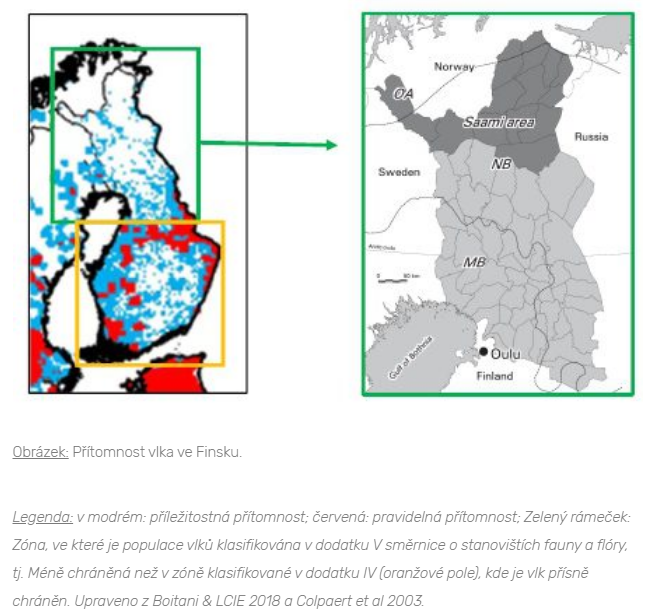 “Medžioklė reguliuoja vilkų populiacijos augimą, neleidžia sužaloti naminių gyvūnų ir skatina probleminį vilkų priimtinumą“
pranešime spaudai sakė žemės ir miškų ūkio ministraspavasaris Geriau(Kaina).
25
https://valtioneuvosto.fi/-//1410837/suden-kannanhoidollinen-metsastys-kaynnistyy-vuoden-2022-alussa
https://mmm.fi/riista/metsastyksen-rajoytäitet-ja-ministerion-etöktions
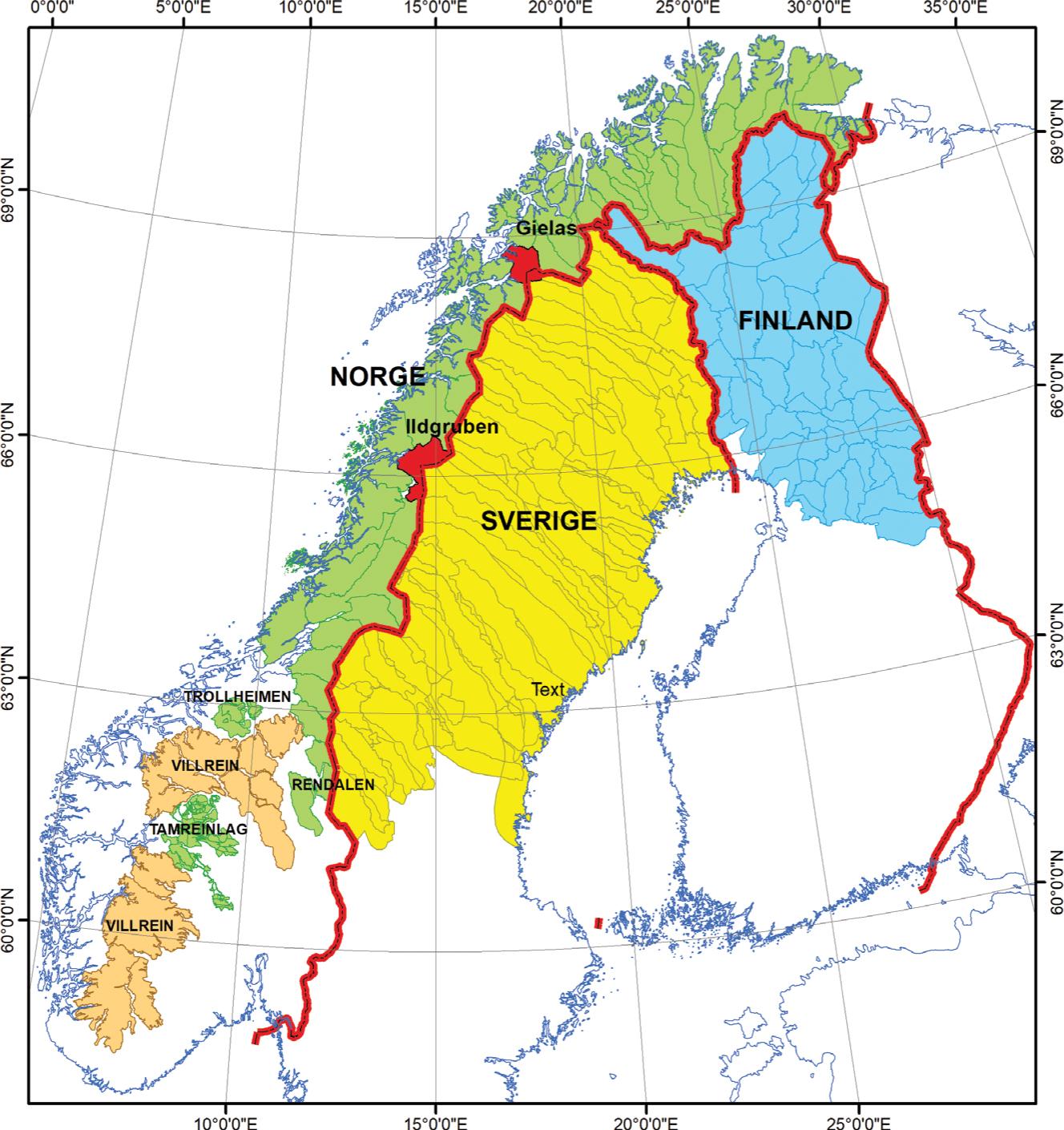 Žemėlapis: Riseth, J. Å., Eilertsen, SM & Johansen, B. (2021). Reindriftas vårnerhet og Norges ansvar. I F. Flemsæter & BE Flø (red.), Utmark i endring (2 sk., p. 29–66). Cappelen Damm Akademiskas.
Spalvotoje zonoje veisti vilkus draudžiama
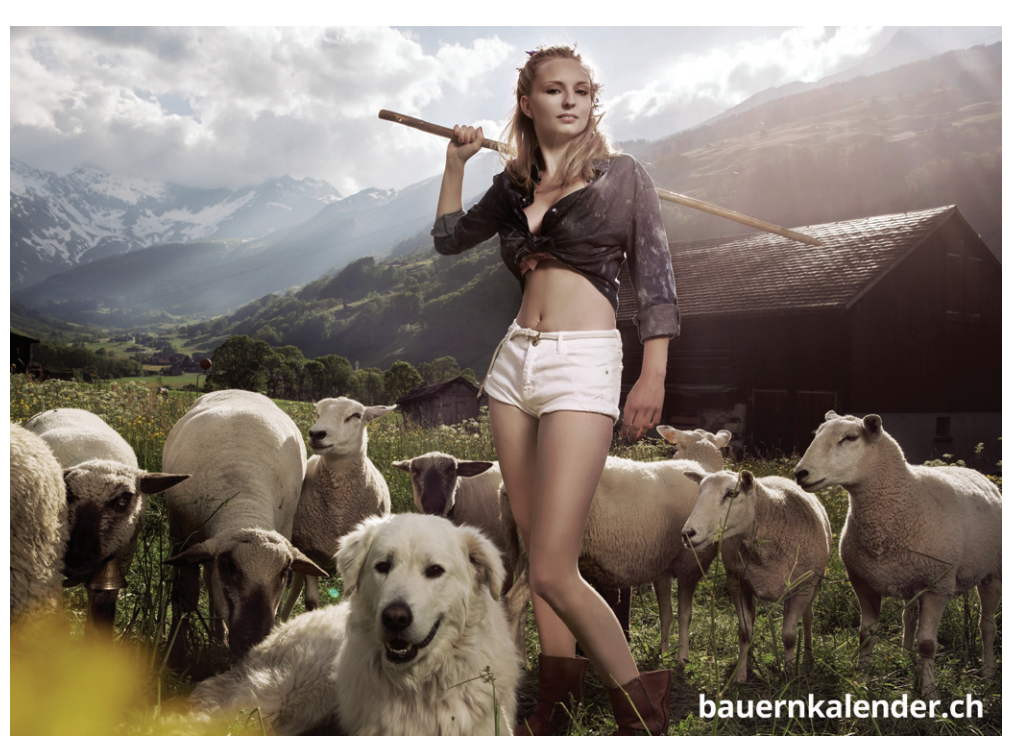 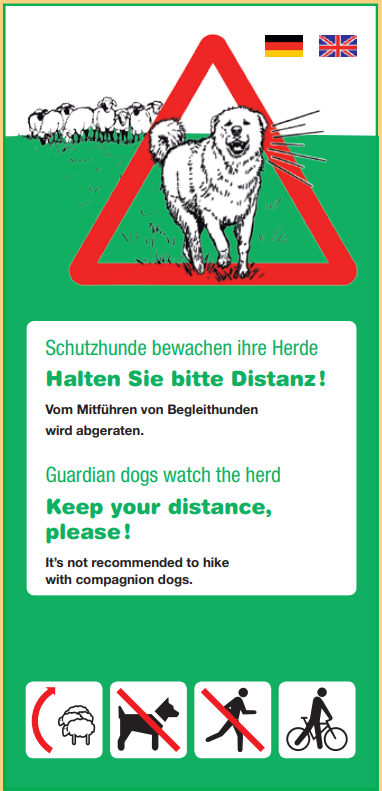 Nusivylusi Šveicarija
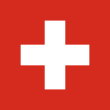 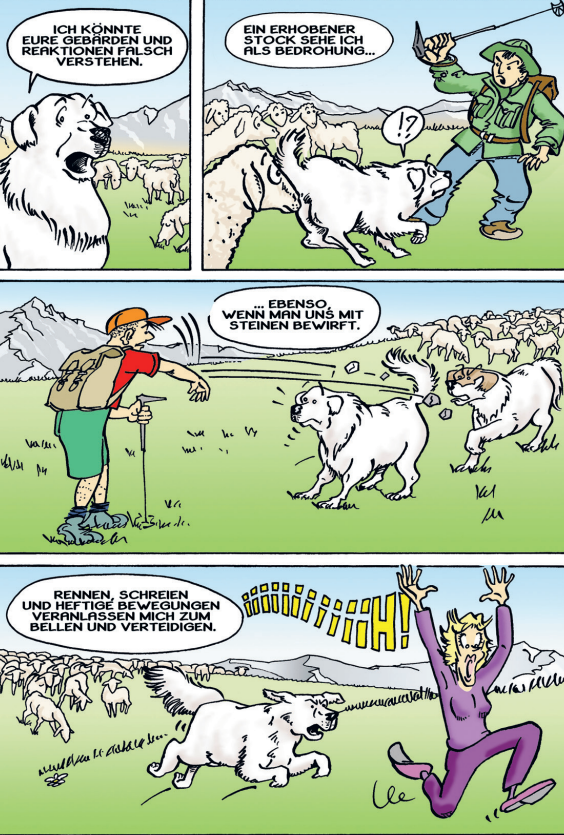 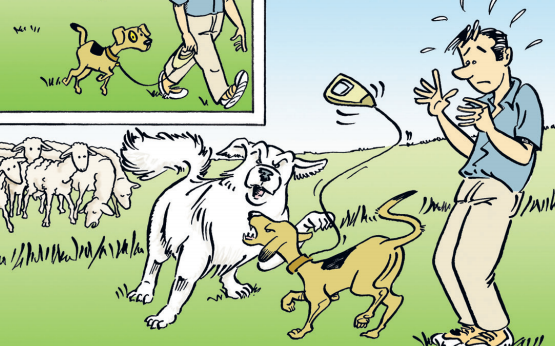 http://www.protectiondestroupeaux.ch/failo administratorius/doc/Buvo_tun/N0063_D_18_WEB_Komiksai_Herdenschutzhunde.pdf
27
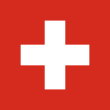 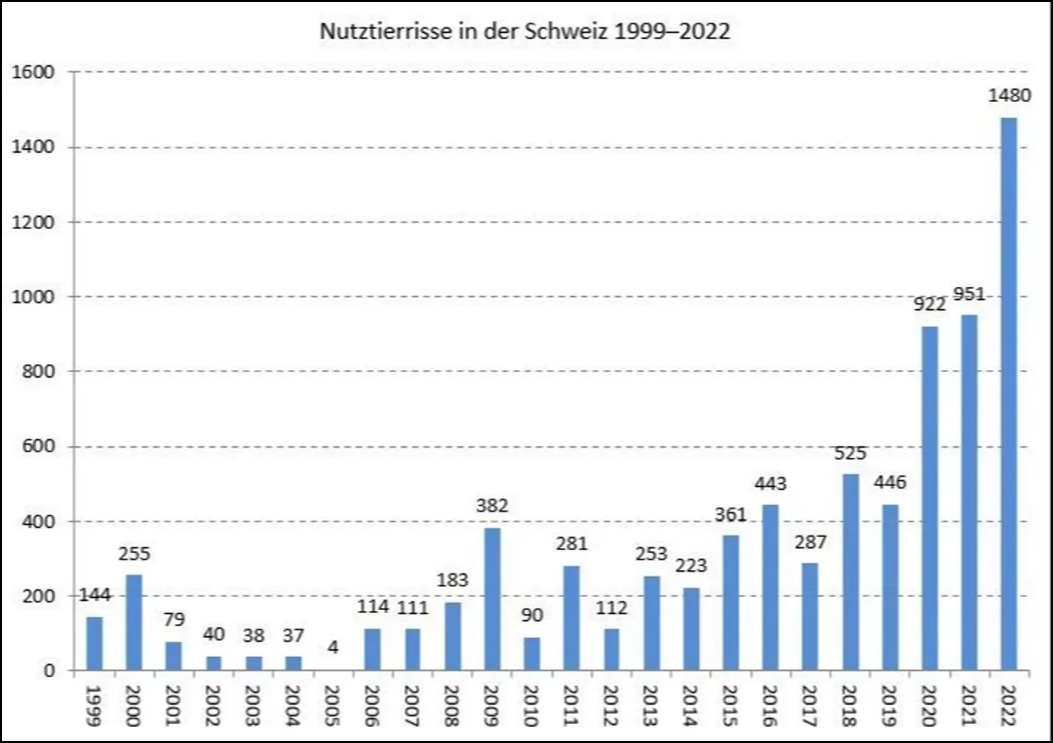 IN2022 metais jis žuvoŠveicarijoje148 vilkai 1480 avių ir galvijų! Tai didžiausias skaičius per pastaruosius metus.

Šveicarijos valstybė vilkų stebėjimui kasmet išleidžia 500 000 CHF.
 
Tai reiškia, kad valstybė per metus išleidžia 85 000 CZK kiekvienam Šveicarijos vilkui stebėti.
2022 metais Šveicarijos parlamentas kaip atsargumo priemonę patvirtino galimybę nušauti vilkus


Atskiri kantonai vilkus reguliuoti galės nuo rugsėjo 1 iki sausio 31 d.

Parlamentas nori, kad vilkai būtų nušauti kaip atsargumo priemonė, jei jie gali padaryti žalos ar sukelti pavojų žmonėms.
Po Valstybės Tarybos dėl to apsisprendė ir Tautos Taryba.
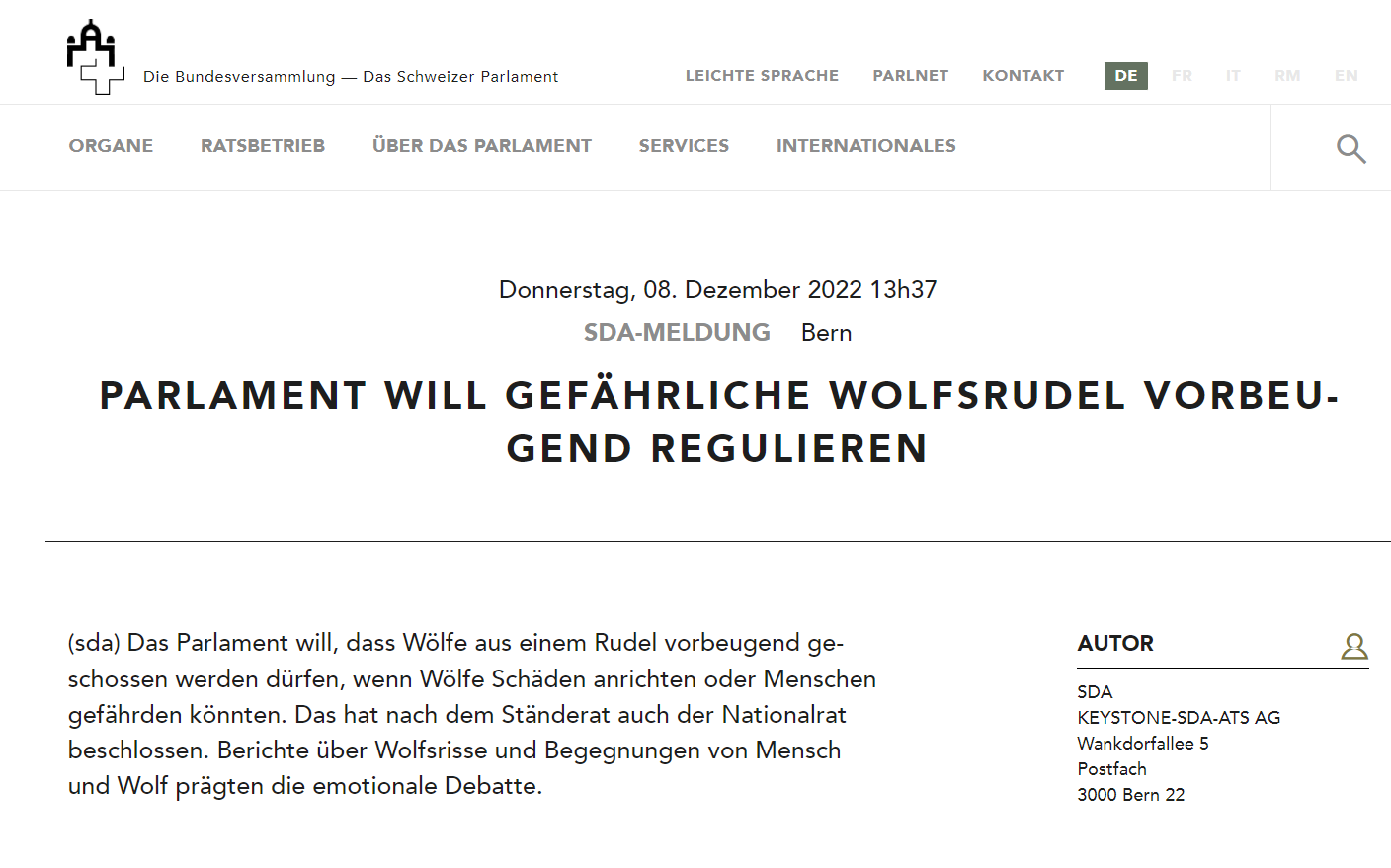 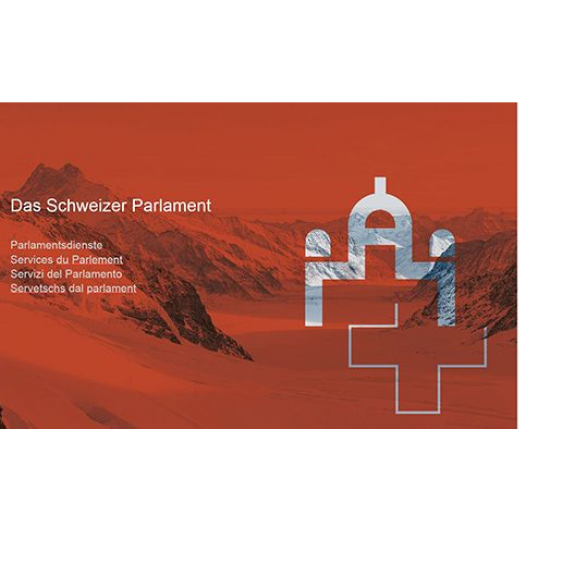 29
https://www.parlament.ch/de/services/news/Seiten/2022/20221208133736979194158159038_bsd098.aspx
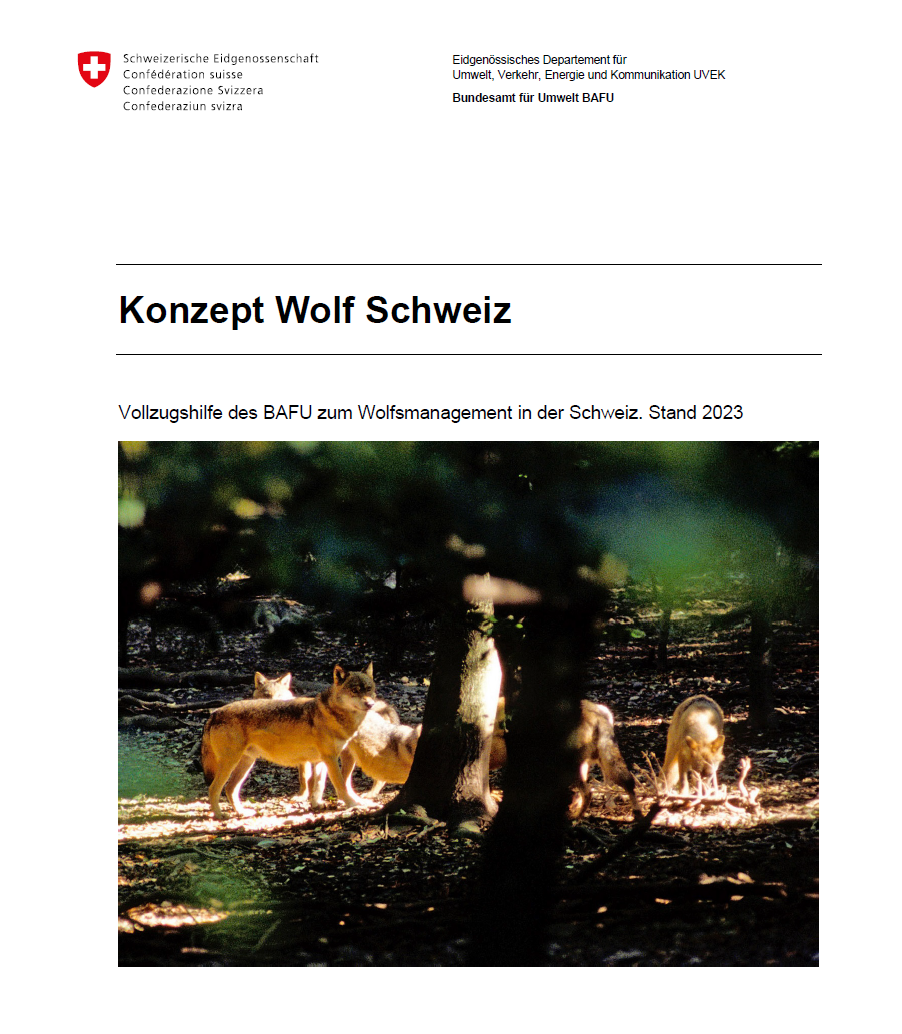 Translated from Czech to Lithuanian - www.onlinedoctranslator.com
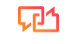 Vilkų valdymo tikslas – sudaryti pagrindines sąlygas spręsti problemas, susijusias su didėjančia jų populiacija Šveicarijoje.

Iš esmės tai susiję su laukinių gyvūnų ir ganomų gyvūnų apsaugos užtikrinimu ir tuo pačiu atsižvelgimu į gyventojų rūpesčius.
30
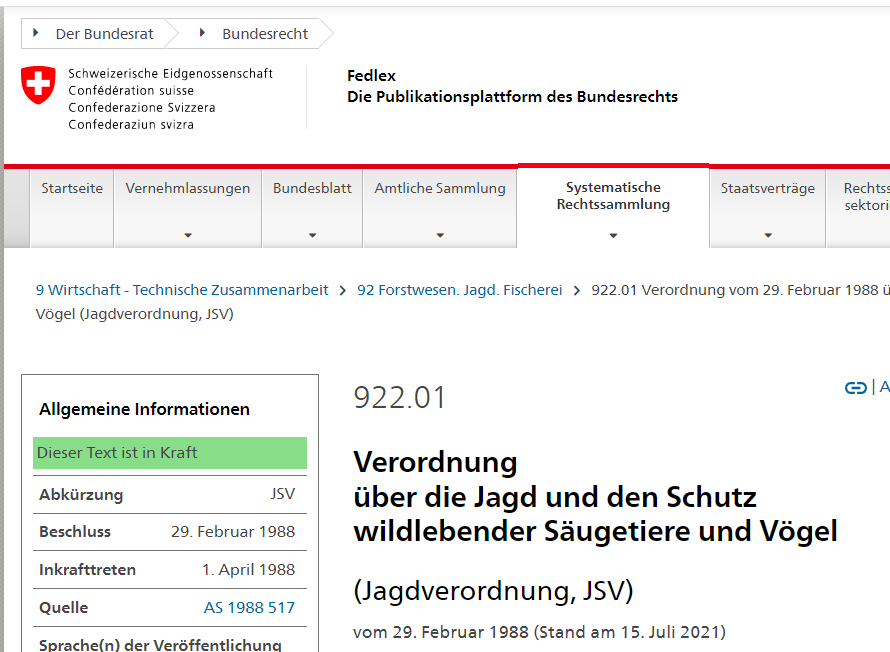 Kantonas paleidžia vilkus šaudyti, kai jie padaro didelę žalą gyvuliams.
2 Didelė vilko padaryta žala gyvuliams atsiranda, jei:
A. per keturis mėnesius nužudomi ne mažiau kaip 25 ūkio gyvūnai;
B. per mėnesį nužudoma ne mažiau kaip 15 ūkinių gyvūnų; arba
C. Per keturis mėnesius nuo ankstesnės vilkų žalos nužudoma mažiausiai 10 gyvulių.
3 Galvijams ir arkliams, taip pat lamoms didelė žala padaroma, jei vienas vilkas per keturis mėnesius nužudo bent du ūkio gyvūnus.
Nuo 2023 m. liepos 1 d. pakeistas dekretas leidžia šaudyti vilkus, jei jie papjovė ne mažiau kaip 6 avis ar ožkas arba vieną karvę ar arklį vietoj ankstesnių 15.
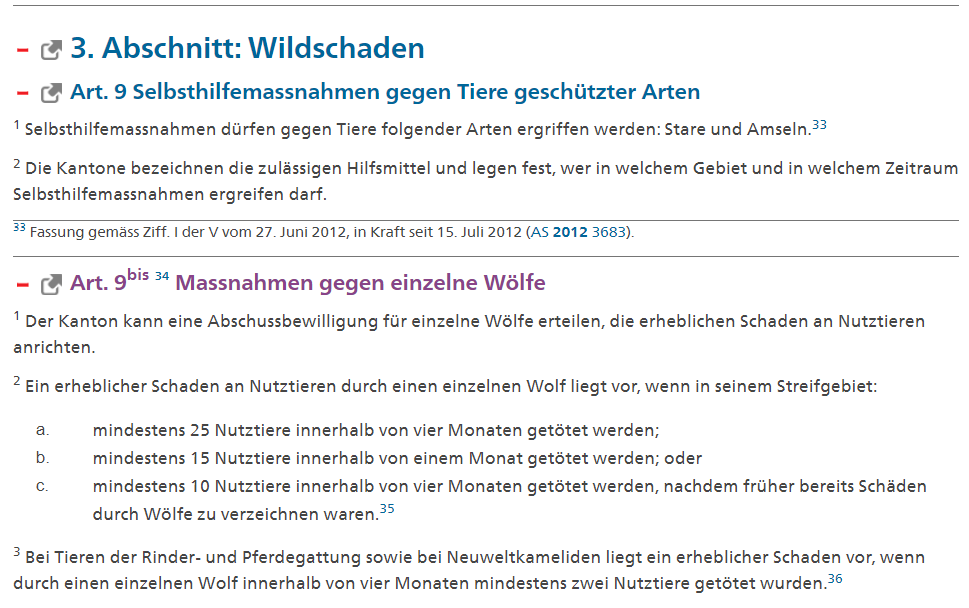 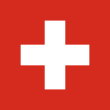 https://www.uvek.admin.ch/uvek/de/home/uvek/medien/medienmitteilungen.msg-id-95521.html
31
https://www.fedlex.admin.ch/eli/cc/1988/517_517_517/de#art_9_bis
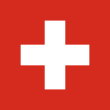 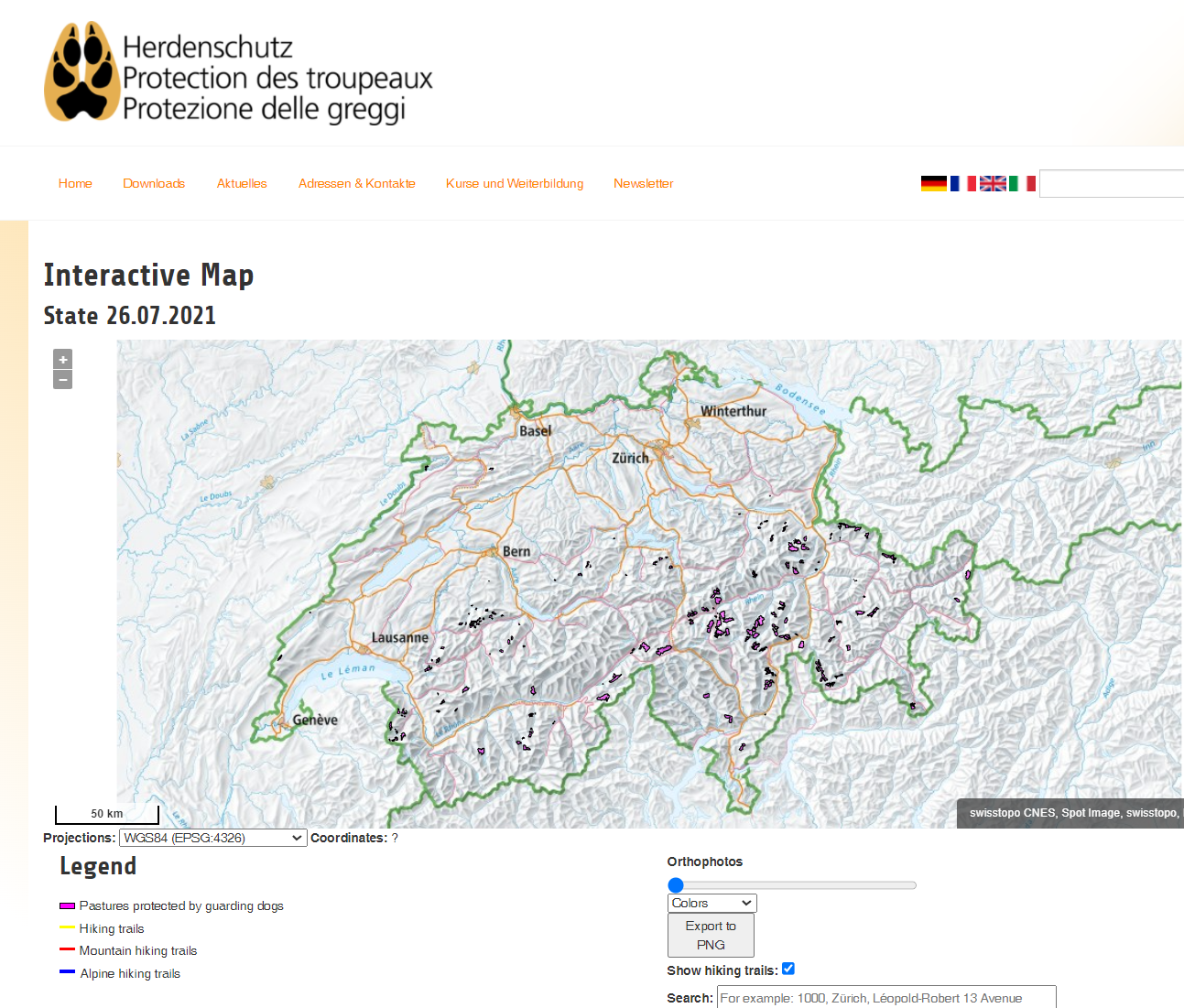 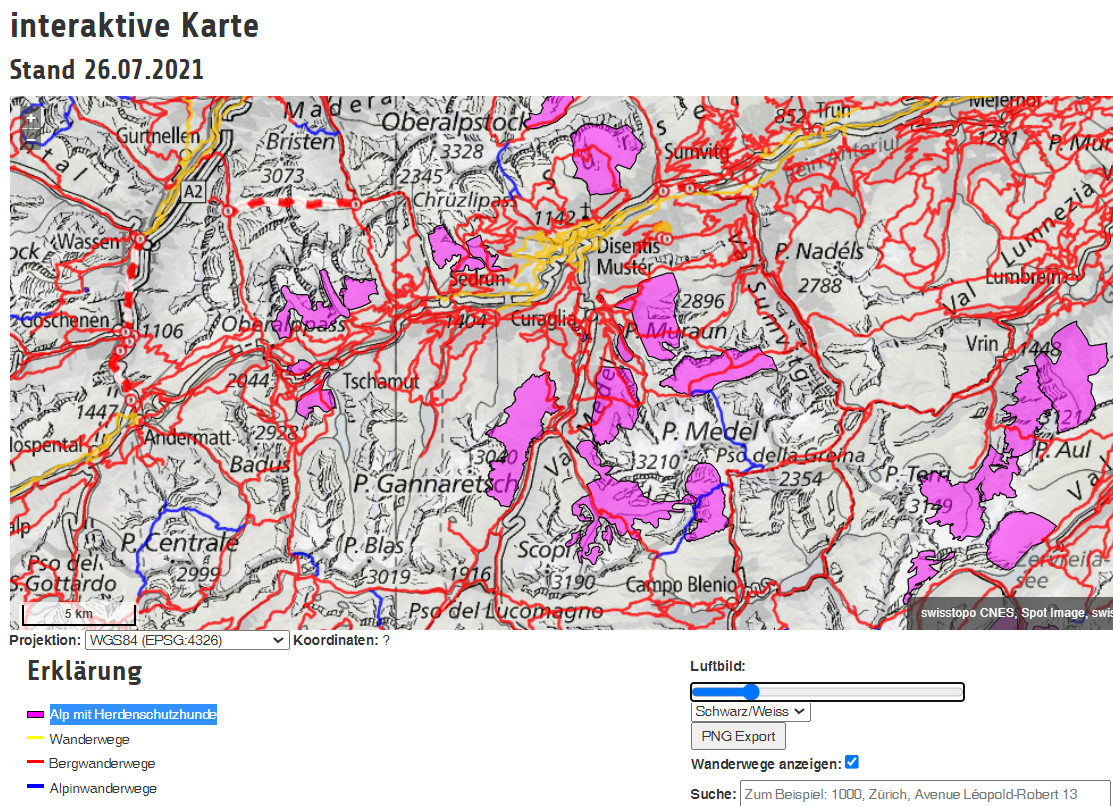 Prieš eidami į kalnus, turistai gali sužinoti apie piemenų šunų buvimą pateiktame žemėlapyje (išsamesnės informacijos rasite paspaudę ant violetinių sričių). Paprastai šie šunys saugo avių bandą visą vasaros laikotarpį, kuris žemesniuose aukščiuose trunka nuo gegužės vidurio iki rugsėjo pabaigos. Šiame žemėlapyje rodomos tik tos vietos, kuriose dirba oficialios gyvulių apsaugos šunys.
32
http://www.protectiondestroupeaux.ch/en/map/
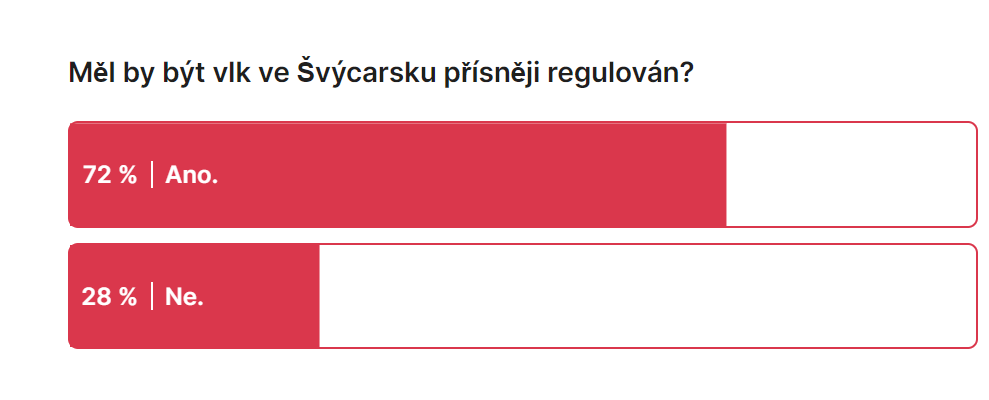 33
Šveicarijos biologas ir ekologasMarcelisZüger atidžiai seka įvykius, susijusius su vilkais, ir turi sprendimų pasiūlymų. Bandos apsauga neveikia pakankamai gerai. Anot jo, vilkas greitai mokosi ir artėja prie mūsų.

„Tai, kas šiandien vyksta Europoje, yra vadinamasis pripratimas“, – aiškina jisZügerpavojingas aktyvistų požiūris į vilkus.
„Natūralus vilkas tampa kultūriniu vilku, kuris neturi jokios priežasties likti už žmonių gyvenamosios vietos ribų. “
 Pripratimasyra paprasčiausias mokymosi tipas, tai reiškia, kad sumažėja atsakas į to paties dirgiklio kartojimą
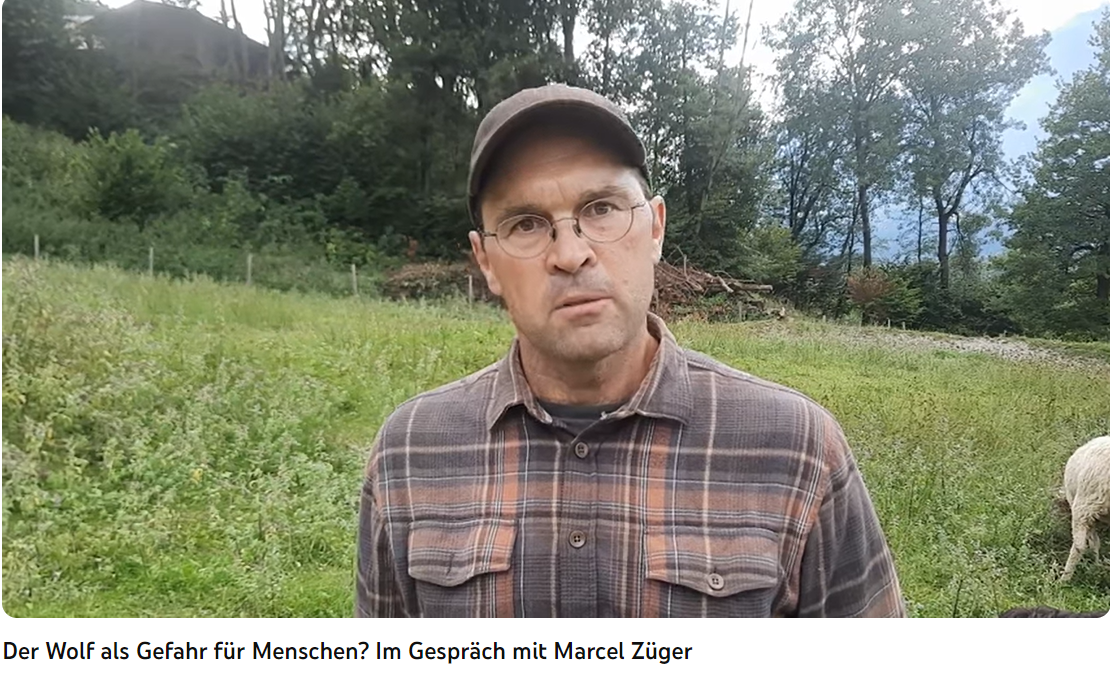 Vilkas kaip pavojus žmogui?
„Vilkų gauja yra kaip būrys paauglių, kaip jaunimo gauja dideliame mieste.
Jie išbando, ką gali sau leisti, ir kai nejaučia ribų, juda toliau.
Drovumas buvo vienintelis būdas išgyventi tūkstantmečius, kai jie buvo medžiojami.
Šiandien žmonių baimė nebėra privalumas.
Kita vertus. Mes mokome vilkus, kad pasaulis priklauso drąsiems“.
https://www.blick.ch/schweiz/graubuenden/nach-wolfs-vorfall-am-piz-beverin-warnt-biologe-marcel-zueger-wird-nichts-getan-sind-die-woelfe-bald-in- den-doerfern-id16797583.html
https://www.stgallerbauer.ch/tiere/wer-woelfe-will-muss-die-kosten-tragen/
https://www.youtube.com/watch?v=NLmOv_AqGxI https://cs.wikipedia.org/wiki/Pripratimas
34
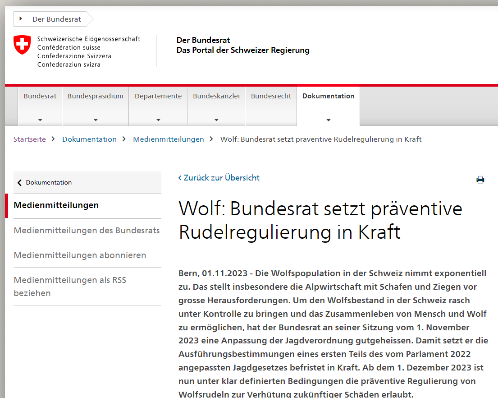 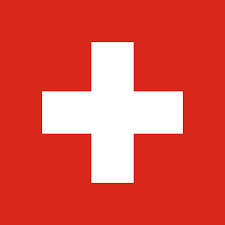 NAUJIENOS nuo 2023-01-11
Šveicarijoje bus nušauta 70 procentų vilkų


Federalinis aplinkos biuras (BAFU) nori panaikinti daugumą vilkų Šveicarijoje.

Visa federalinė taryba (Bundesratas-Šveicarijos Konfederacijos vyriausybė) 2023 m. lapkričio 1 d., trečiadienį, patvirtino Medžioklės įstatymo pataisą.
Dabar kantonai gali prevenciškai žudyti vilkus, kad išvengtų galimos žalos – ir ne tik po to, kai žala įvyko.

Šveicarijoje 32 gaujose gali būti net 300 vilkų. Visi šie būriai, išskyrus 12, turi būti išnaikinti, o populiacija sumažinta 70 procentų – kaip atsargumo priemonė, kad nė vienas iš šių vilkų iš pradžių nežudytų gyvulių, pavyzdžiui, avių ar galvijų.

Pdėl griežtesnio reguliavimo vilkai vengs gyvulių ir žmonių gyvenviečių
35
https://www.blick.ch/politik/medienkonferenz-um-15-uhr-roesti-stellt-seine-wolfs-abschussplaene-vor-id19100803.html
https://www.admin.ch/gov/de/start/dSearch/medienmitteilungen.msg-id-98407.html
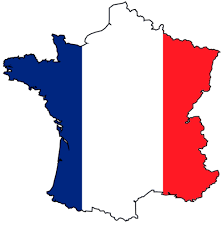 Padėtis Prancūzijoje
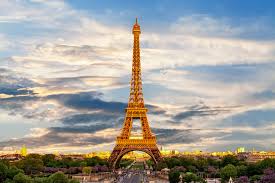 Tik 2022 metais Prancūzijoje kainuojaneurų, o bandos apsauga siekė 44 mln,1 milijardas kronų),80 %moka valstybė.
Kompensacijos už vilkų nugaišusiais pripažintus gyvūnus 2022 metais valstybei atsiėjo apie 3,5 mln. eurų (90 mln. kronų).
 
2021 metais valstybė finansavo 5642 ganomuosius šunis (2020 metais jų buvo 4920).
Nuo 2010 m. gyvulių augintojai sudaro „apsaugos sutartis“, finansuojamas iš valstybės ir vietos valdžios.
2020 metais buvo sudaryta 2790 bandos apsaugos sutarčių.

Tik 2018 metais bandas puolančių vilkų gynybinis šaudymas prisidėjo prie staigaus žalos padidėjimo sustabdymo.
P2023 metais planuojama vilkų nušaudymo kvota yra209gabalus.
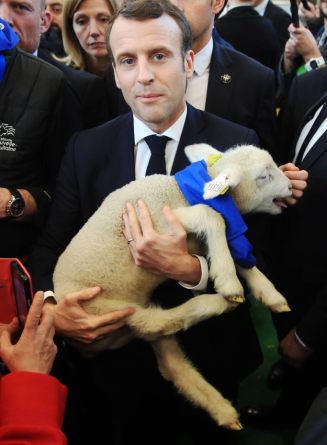 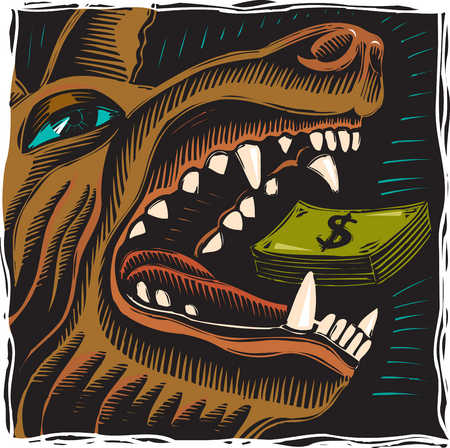 https://www.leseleveursfaceauxpredateurs.fr/wp-content/uploads/2023/07/Dossier-2022_Pastoralisme-en-danger-FNO-web.pdf
36
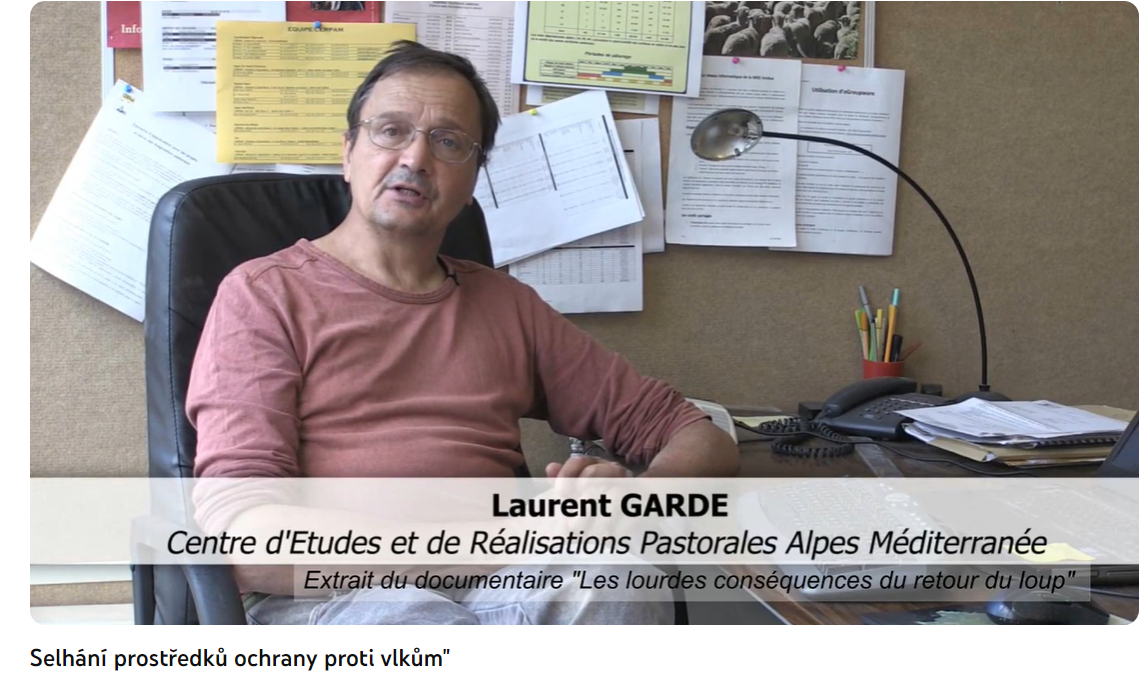 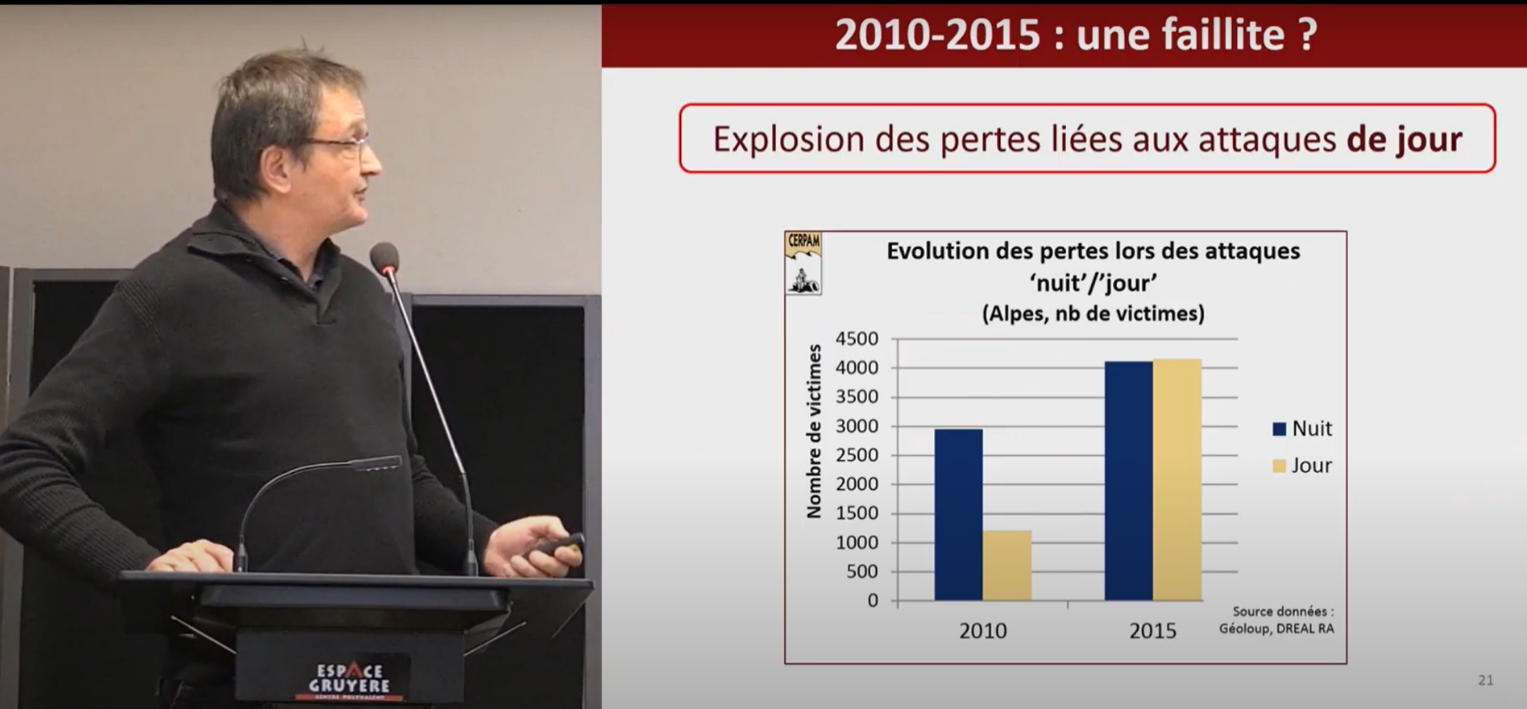 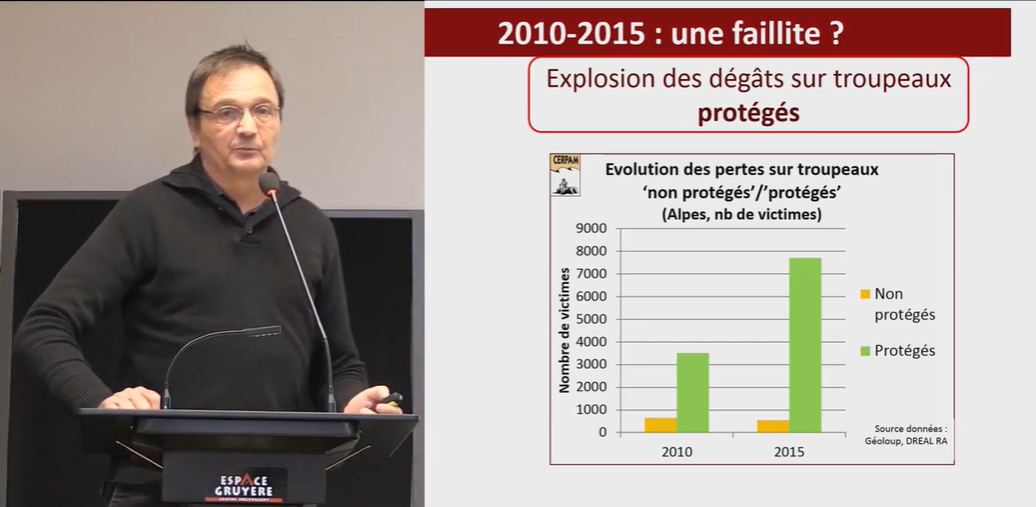 PtoliOFB(Prancūzijos biologinės įvairovės tarnyba) vilkaikasmet jis nužudo apie 12 000 naminių gyvūnų. Tai oficialūs skaičiai, bet toli nuo tikrovės.
Tikras aukų skaičius siekia apie 18 000 gyvūnų. 
Visuotinai pripažįstama, kad už kiekvienus du nužudytus gyvūnus prarandamas trečdalis, bet neskaičiuojamas ir kompensuojamas
37
https://www.youtube.com/watch?v=1siSZMJGMRs&t=119s
https://leloupdanslabergerie.fr/
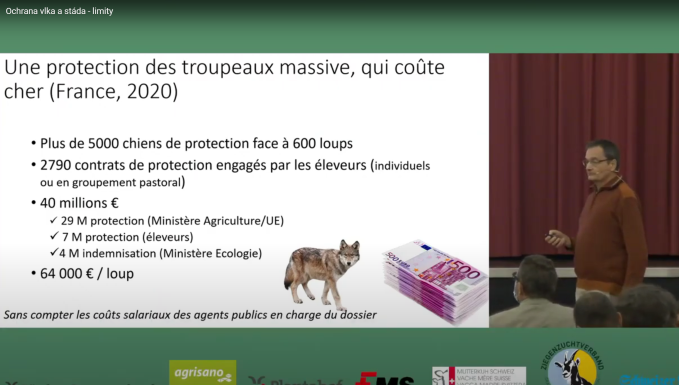 Žemės ūkio departamentas




Veisėjai

Kompensacija
Kiekvienas vilkas Prancūzijai kainavo 1 600 000 CZK tiesioginių išlaidų 2020 m.
38
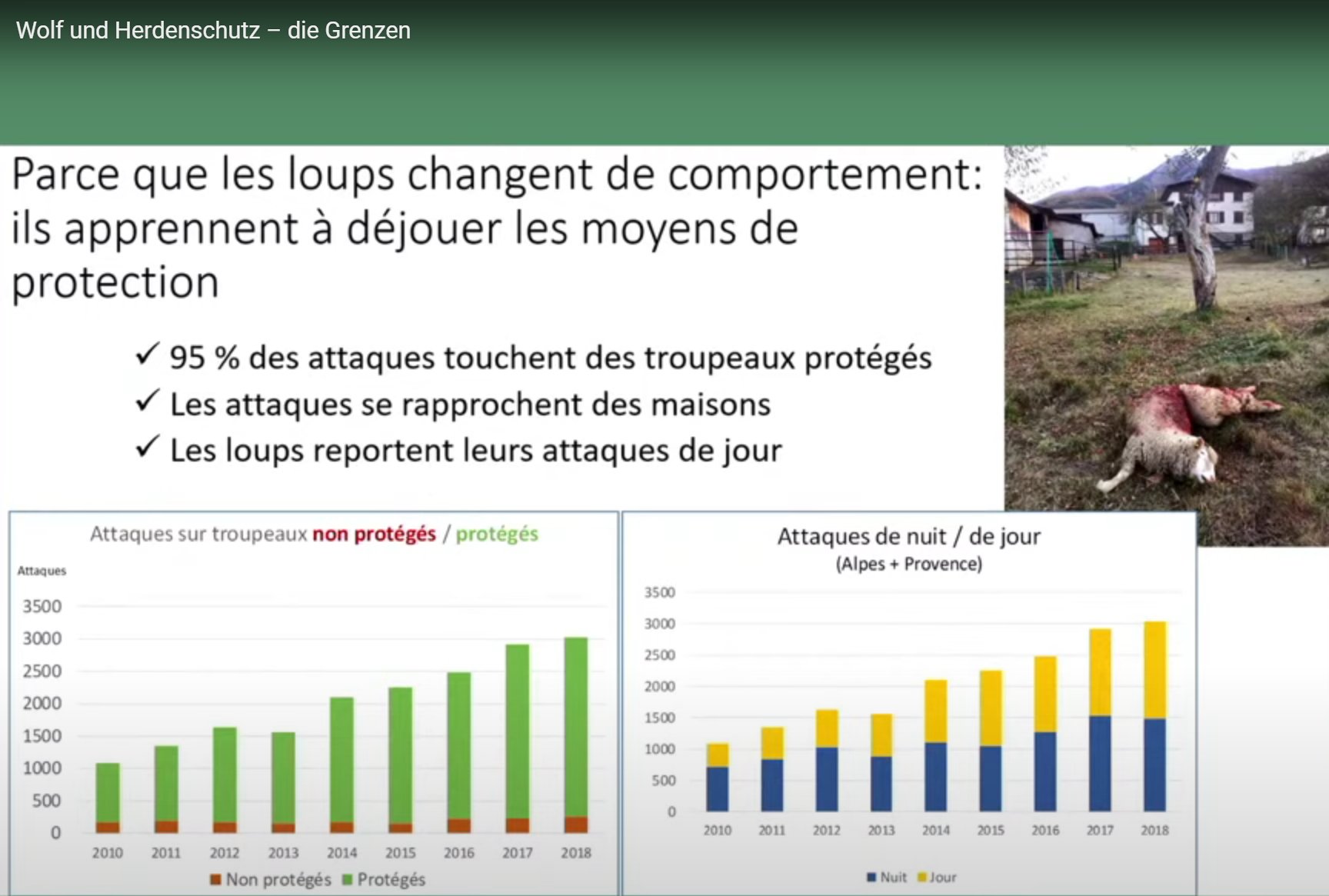 39
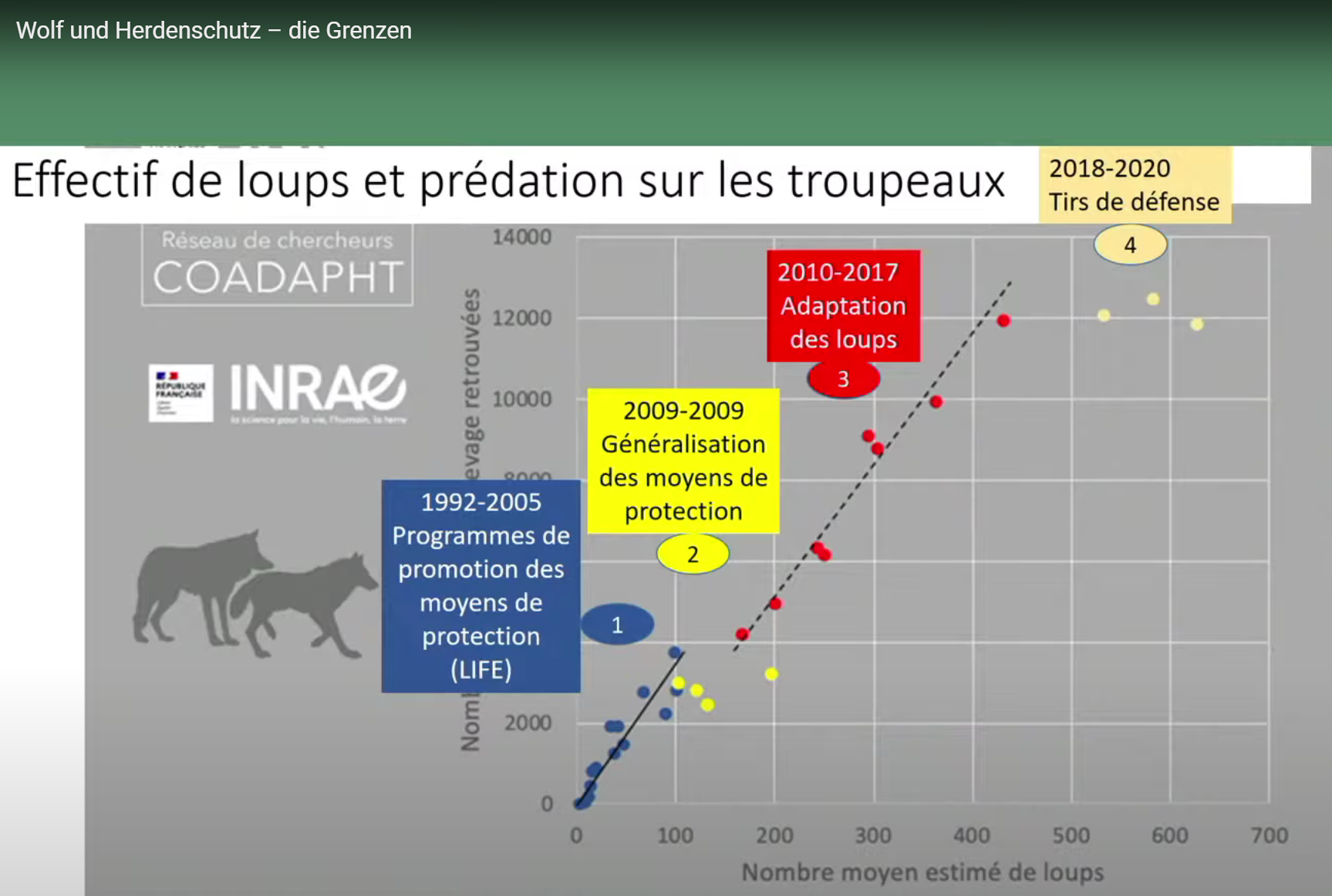 2021 m. rugpjūčio 29 d. Šveicarijoje vyko tarptautinė konferencija apie gyvulių ir vilkų ganymą.„Vilkasir Hedenschutz-miršta Sienos"(Vilkas ir bandų apsauga – sienos),kuriosleido pasidalinti Šveicarijos, Vokietijos ir Prancūzijos patirtimi.

kalbėjo dr. Laurent Garde iš Prancūzijos, ekologijos ir antropologijos mokslų daktaras, dirbantis ganyklų tvarkymo Alpėse tyrimų institute (CERPAM) ir laikomas vienu geriausių bandų išsaugojimo ekspertų Europoje.
Jis jau 20 metų dirba su bandos apsaugos priemonių tyrimais ir praktiniu įgyvendinimu Prancūzijoje.
Ppateikė aiškius faktus.

Be mirtino įsikišimo vilkai prisitaiko prie apsaugos priemonių.
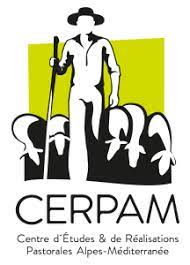 40
https://www.youtube.com/žiūrėti?v=PtccfgiYYEM)
Tiesioginių vilkų kaštų raida Prancūzijoje – kompensacijos aukoms ir valstybės pagalbaįgyvendinant apsaugos priemones
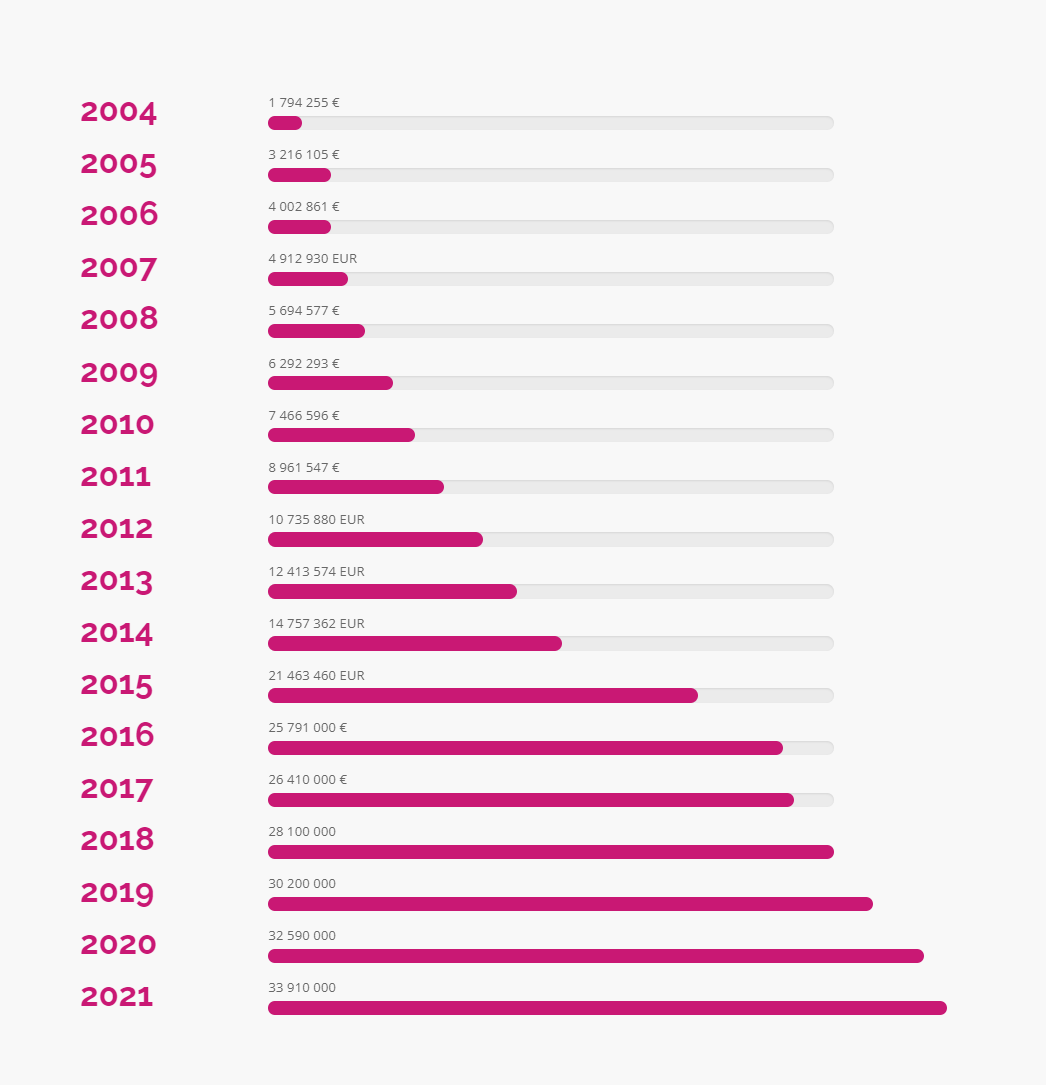 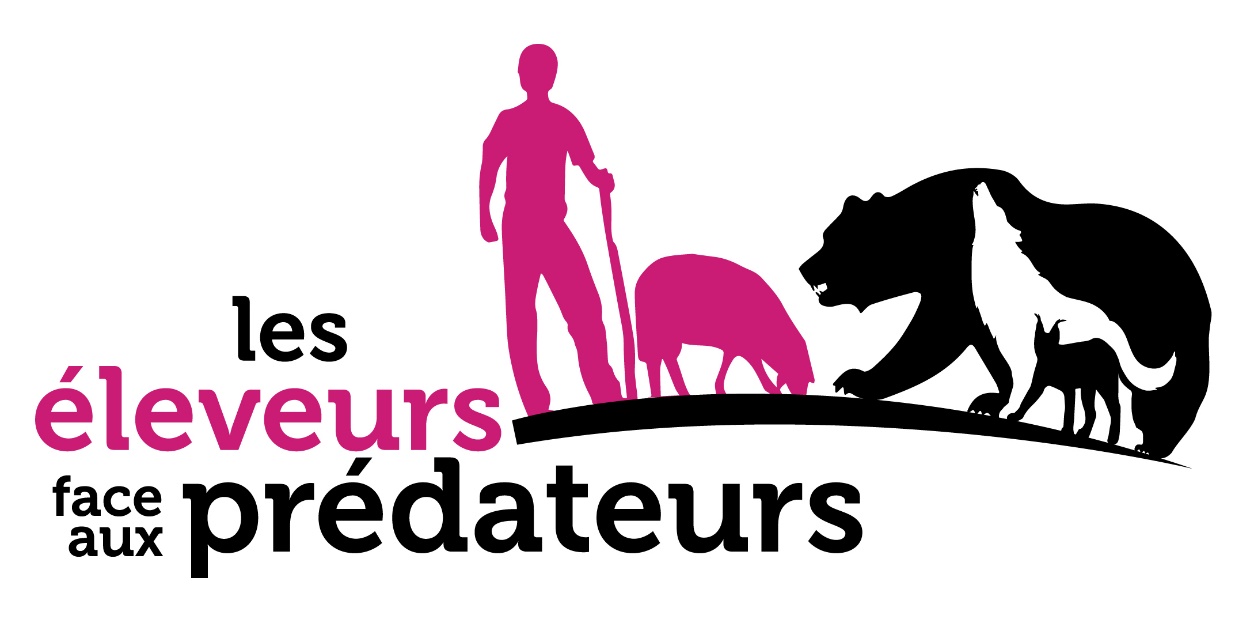 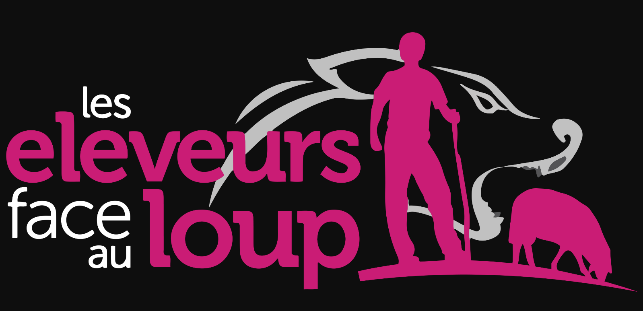 41
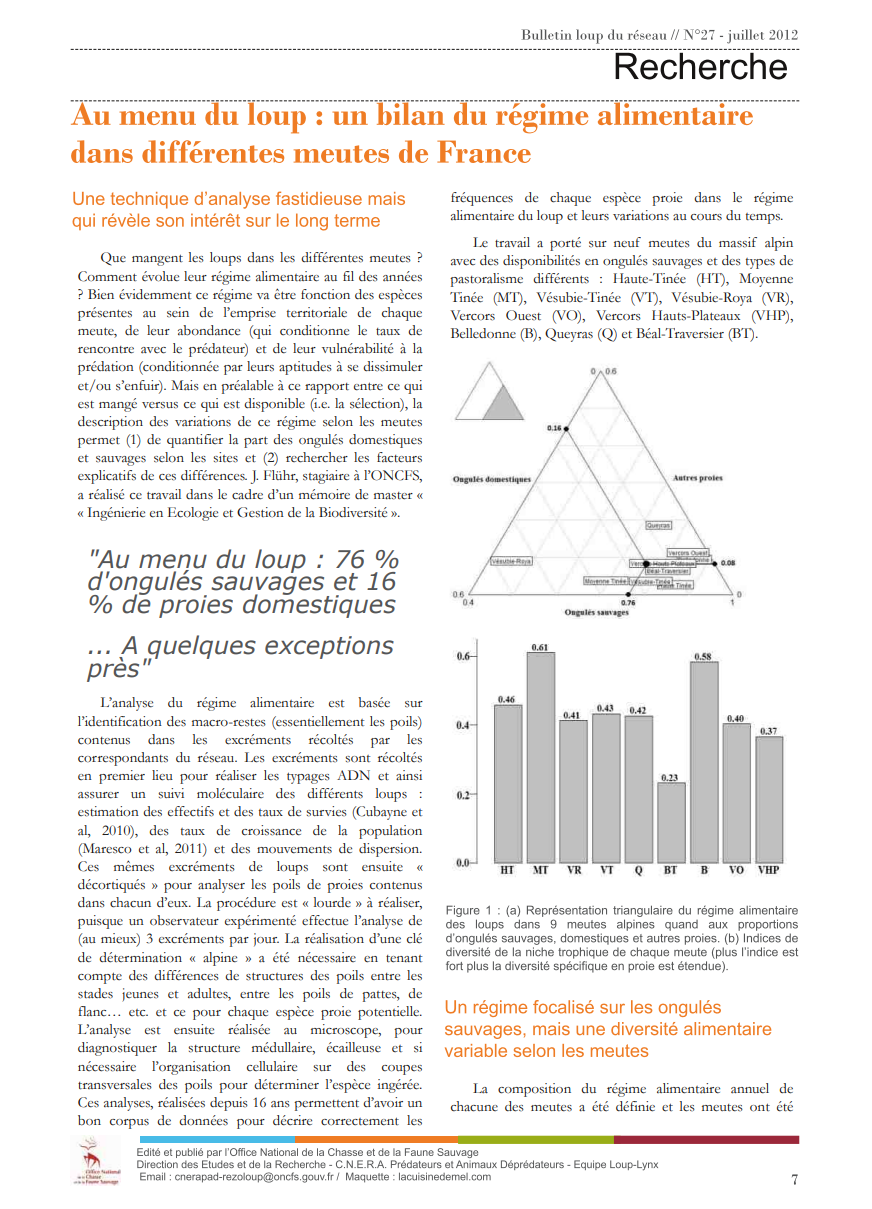 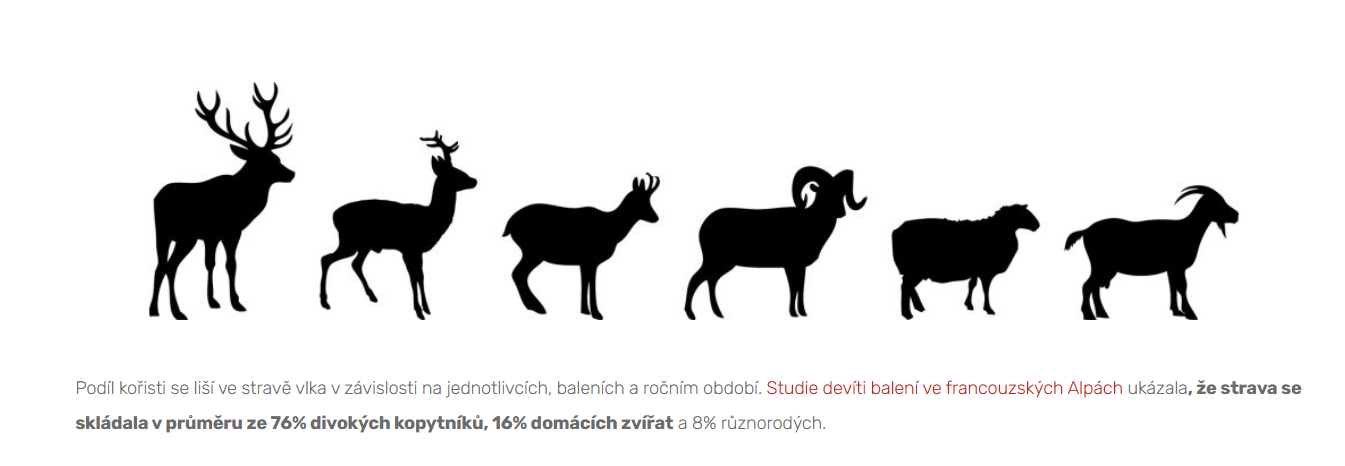 Remiantis tyrimu „Apie vilko mitybą: skirtingų vilkų būrių raciono apžvalga Prancūzijoje“, vilkų racioną sudaro vidutiniškai 16 % naminių gyvūnų. Tai priklauso nuo sezono ir atskirų pakelių elgesio.
Le loup | OFB | „Le loup en France“ (loupfrance.fr) 
Bulletin-Reseau-Loup-2012-N27_regime.alimentaire.pdf (loupfrance.fr)
42
Translated from Czech to Lithuanian - www.onlinedoctranslator.com
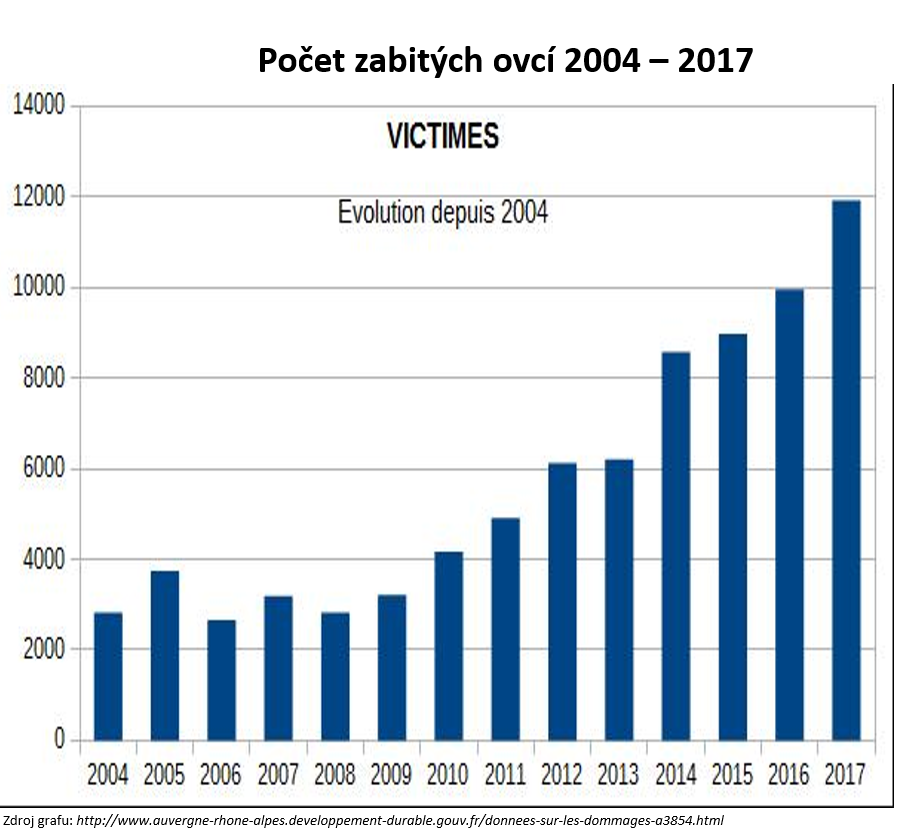 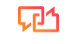 43
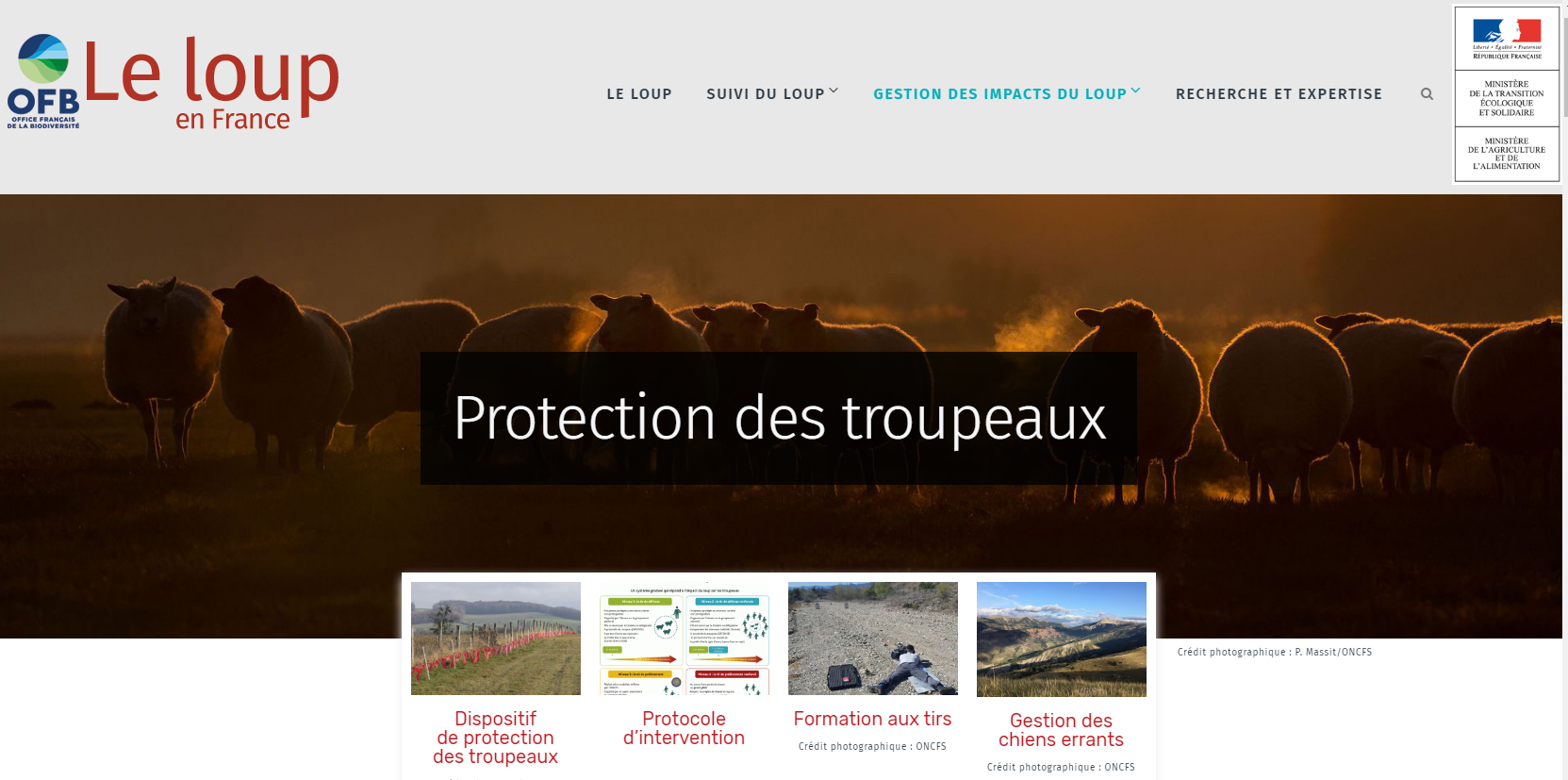 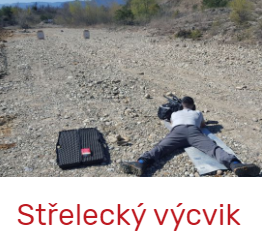 44
https://www.loupfrance.fr/gestion-des-impacts-du-loup/protection-des-troupeaux/
Pasak pareigūnoirlnirChadresuduoti iš Prancūzijoje tik šaudymas padėjo sustabdyti 
                                                              kilimąirCirnumerįadresuteka ir žuvo tirgalūnė
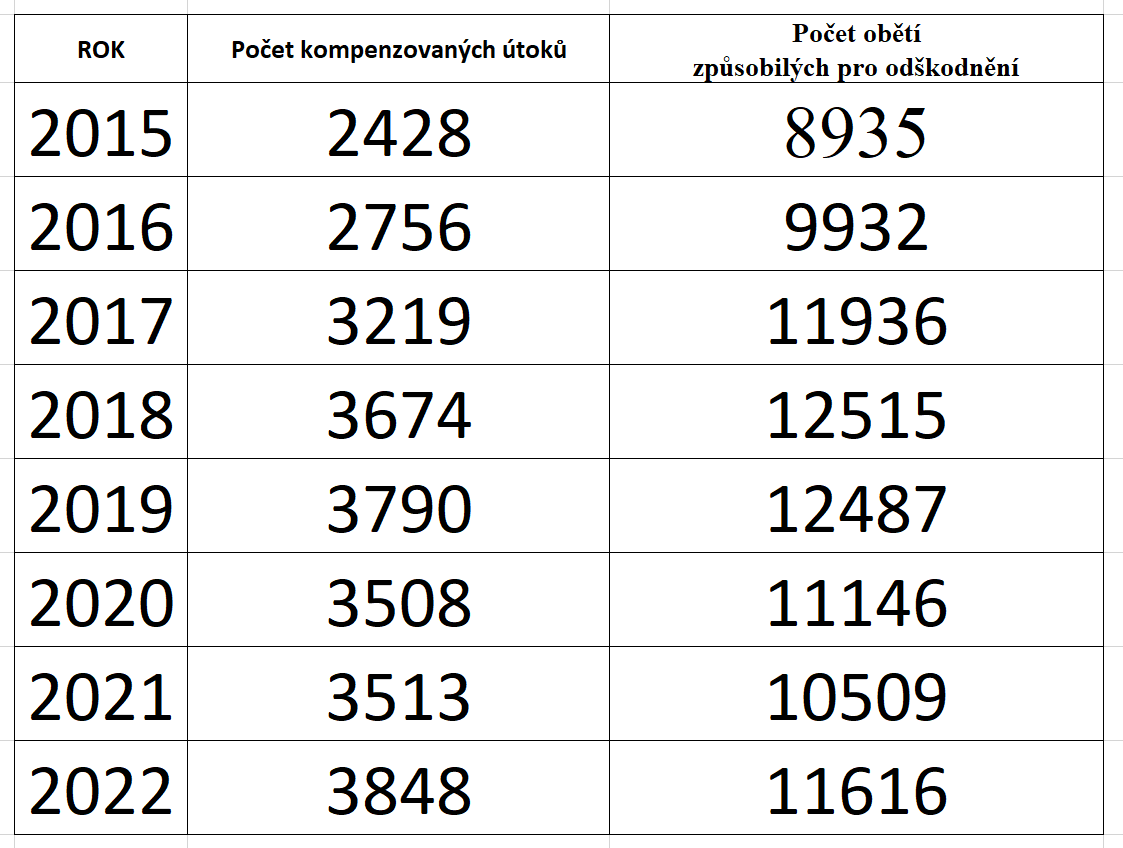 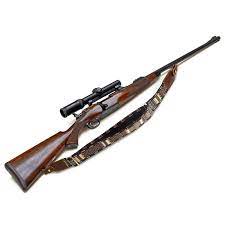 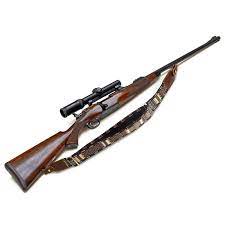 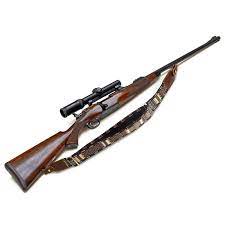 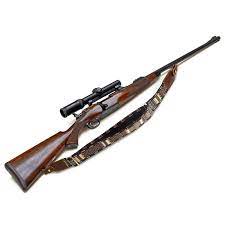 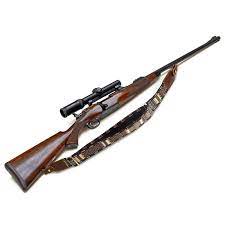 45
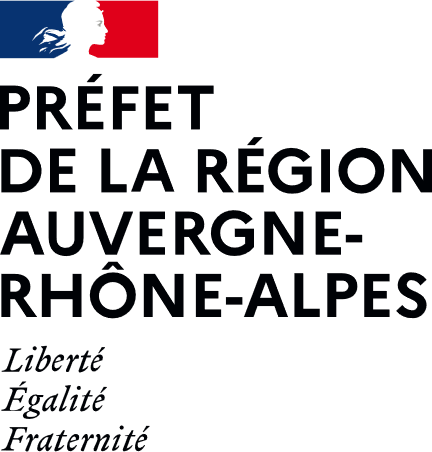 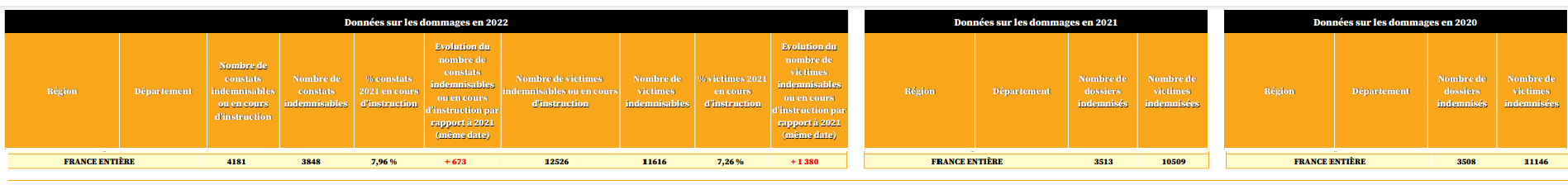 2022 m. buvo tiriamas 4 181 išpuolis, 3 848 patvirtintos, 12 526 ištirtos aukos ir 11 616 patvirtintos vilkų išpuolių aukos, už kurias galima gauti kompensaciją.
Patvirtintų išpuolių skaičius per metus padidėjo 7,26%.
46
„Daugelis mano, kad vilkų ir veisėjų sambūvis įmanomas numatant priemones bandoms apsaugoti, deja, toks išankstinis nusistatymas neatspindi tikrovės.
Jei apsaugos priemonės gali apriboti žalą bandoms, šiandien Alpėse92% užpultų bandų yra vadinamosios „saugomos“ bandos, Tai reiškia, kadturėti bent dvi apsaugos priemones(sargiai, nuolatinis piemenų buvimas, naktinis grupavimas, elektrinė tvora ir kt.).
Nepaisant to, žuvusių gyvūnų skaičius kasmet didėja, nes vilkai prisitaiko prie visų apsaugos priemonių.
Serga visi naminiai gyvūnai, avys, ožkos, arkliai, karvės, šunys, lamos, alpakos ir kt.

Kadangi apsaugos priemonės nekelia mirtino pavojaus, vilkai išmoksta šias priemones apeiti, todėl jos tampa mažiau veiksmingos ir net nereikalingos.

Su kiekviena nauja apsaugos patirtimi (uoslės, šviesos, garso atgrasymas, gyvūnų repelentai bandoms ginti, asilų ir lamų, karvių naudojimasHérensasir tt) būtent veisėjai ir jų bandos yra eksperimentinės jūrų kiaulytės. Galite tik išmatuoti laiką, kurio prireiks, kol vilkai išmoks įveikti naujas priemones!
Valgymas ūkiuose tampa „lengva“ vilkų dieta ir prisideda prie jų eksponentinio augimo, o tai dar labiau paryškina problemą.
https://leloupdanslabergerie.fr/
https://drive.google.com/file/d/1d_op_oo30RHkZTemZd_Xw3_oG-KFN7NQ/view?pli=1
47
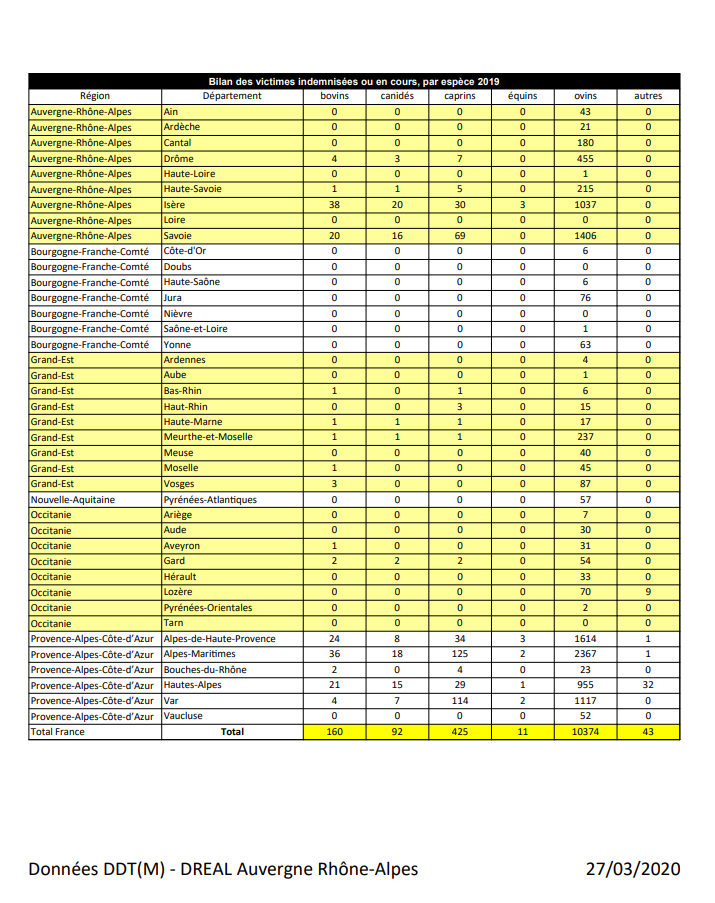 Ganymo šunys taip pat vis dažniau tampa vilkų aukomis
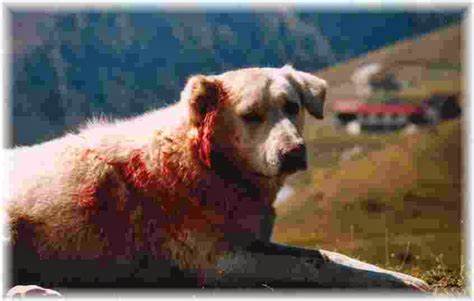 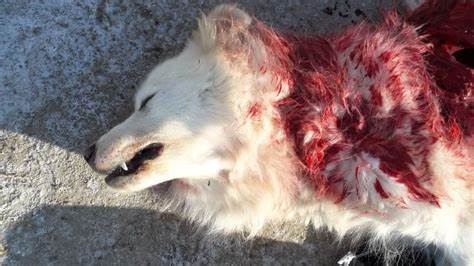 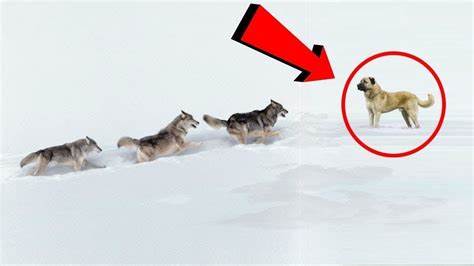 galvijai šunys ožkos arkliai avys kiti
Per vienerius metus nužudyti 92 šunys
48
Prancūzijoje nušautų vilkų skaičius 2022-12-31

Prancūzija šiuo metu turi maždaug 1104 (t.yžalos ataskaita nuo 2023-07-21 - 906 vilkai?) vilkai

Prancūzija turi 7 kartus didesnį plotą!





Ar mūsų bandos apsaugos reikalavimai yra ekstremalūs?
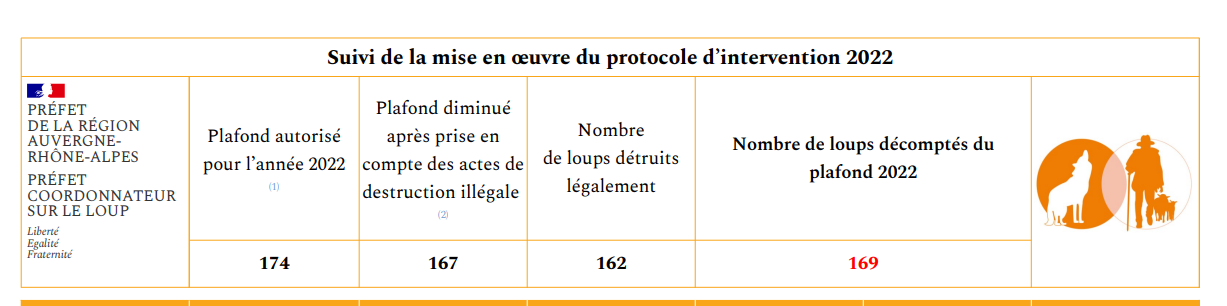 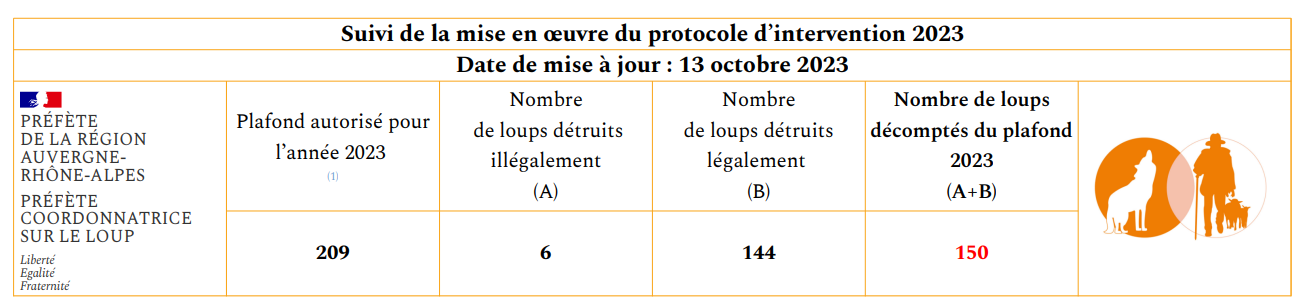 2023 metų lubos padidintos iki 209 (19 proc. naujai apskaičiuotos populiacijos), 2023 m. spalio 13 d. legaliai nušauti 144 vilkai, be leidimo – 6 vilkai.
49
http://www.auvergne-rhone-alpes.developpement-durable.gouv.fr/bilan-du-protocole-a14246.html
https://leloupdanslabergerie.fr/accueil/office-francais-de-la-biodiversity-ment/
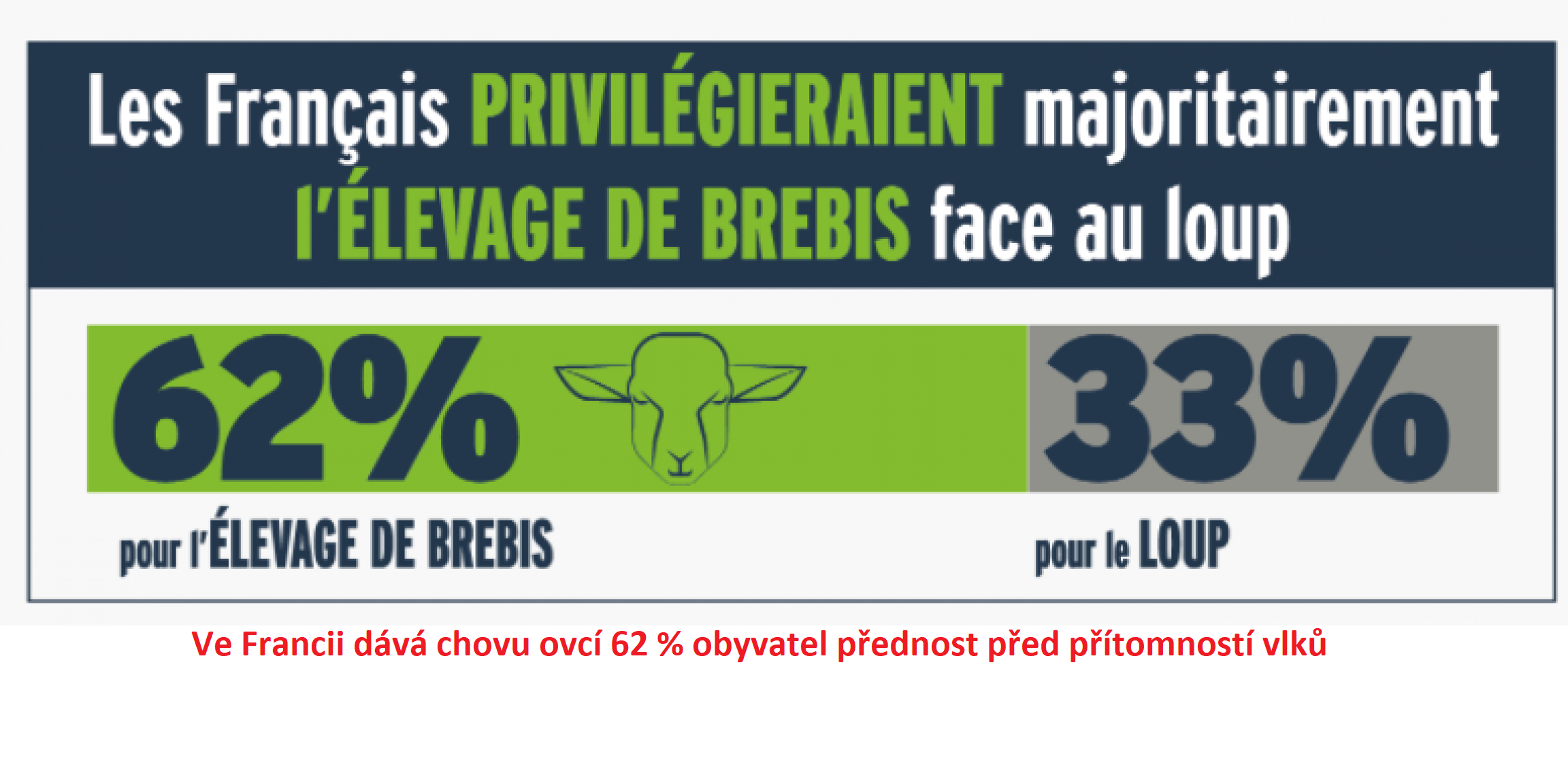 50
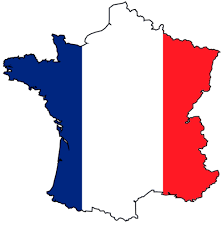 Pastoracijai iškilo grėsmė
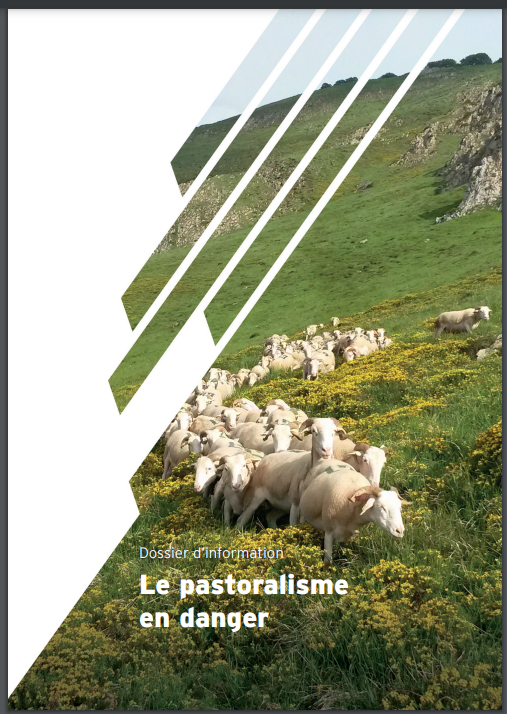 Ilgalaikę kultūrinio kraštovaizdžio pusiausvyrą trikdo sugrįžę plėšrūnai.
Ūkių mažėja ir norinčiųjų juos steigti vis mažiau, kyla grėsmė pačiai ganyklų egzistavimui Prancūzijoje.
Plėšrūnų sugrįžimas ir sugyvenimo sunkumai atbaido net labiausiai motyvuotus ūkininkus.
Stambių plėšrūnų buvimas iš tikrųjų visiškai destabilizuoja tokio tipo žemės ūkį, pagrįstą ganymu atvirame lauke.
Nuo 2007 iki 2018 m. plėšrūnų spaudimas (pažeidimai ir atakos) padidėjo tris ar keturis kartus. Didžioji šio spaudimo dalis daroma avių bandoms (88 % aukų).
Apsaugos priemonės bandoms apsaugoti (naktiniai aptvarai, apsauga, grįžimas į arklides, sarginiai šunys) yra
prieštarauja SIQO reikalavimams (gerovė) ir plataus pastoralizmo pobūdžio.

2014 metais 34 įvairių akademinių krypčių mokslininkai paskelbė raginimą išsaugoti ekosistemas, kurias apleidžia ganytojai.

Viena iš jų išvadų buvo tokia: „Atsitraukus nuo pastoracinės veiklos, biotopai užaugs ir nyks bei išnyks kitos saugomos rūšys“.
https://www.leseleveursfaceauxpredateurs.fr/wp-content/uploads/2023/07/Dossier-2022_Pastoralisme-en-danger-FNO-web.pdf
51
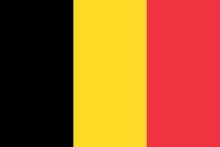 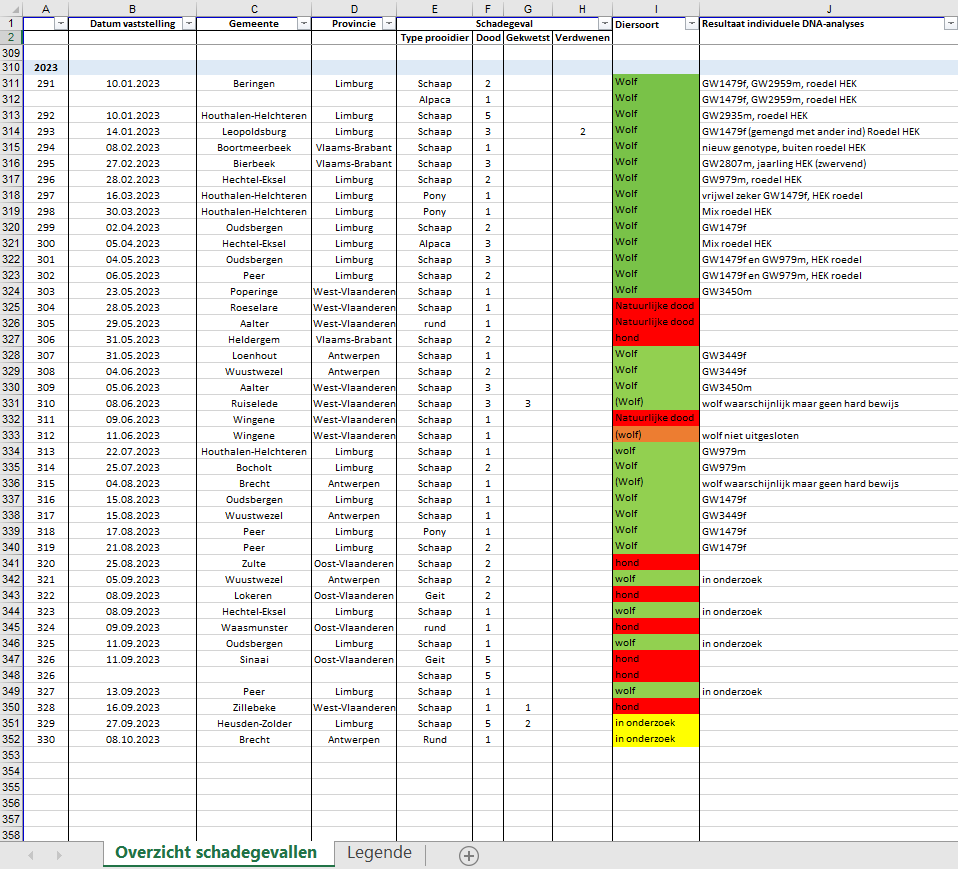 Belgija – Flandrija (Šiaurės jūros regionas vakarų Belgijoje)
330 išpuolių, 709 negyvi gyvūnai, 96 sužeisti, 35 prarasti (2018-2023)

Tipiškas vilkams netinkamos zonos pavyzdys.

2023 metais atakų skaičius gerokai sumažėjo. Oficialiai jie turi tik vieną pakuotę, o alfa patinas žuvo autoavarijoje 2023 m. liepos 25 d.
Šiame regione per eismo įvykį žūsta kone kiekvienas jaunas vilkas. Juose daug kelių, o vilkų buveinė per maža (23 km2, karinio mokymo teritorija).
Buvo 5-6 vilkų poros ir 10 jauniklių, iš viso 21 vilkas. Devyniolika iš jų žuvo eisme. Taigi Flandrijoje žmonės šią vietovę vadina „Vilkų kapinėmis“.
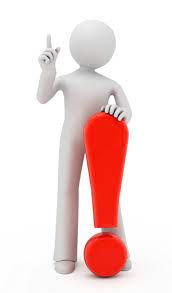 miręs-sužeistas-netektispuolantis vilkas individas
yra viešai identifikuotas
52
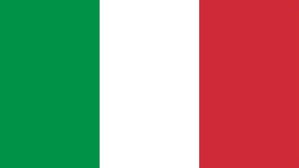 Tik trumpas žvilgsnis į Šiaurės Italiją
Beveik kiekvieną dieną gyvūnų savininkai praneša apie gyvulius, kurie buvo nužudyti, sužeisti arba dingę dėl vilkų išpuolių.
2022 metais buvo paaukota 513 avių, ožkų ir veršelių.
Nir prasidėjus 2023 m. ganymo sezonui, jau užregistruota daugiau nei 100 išpuolių.
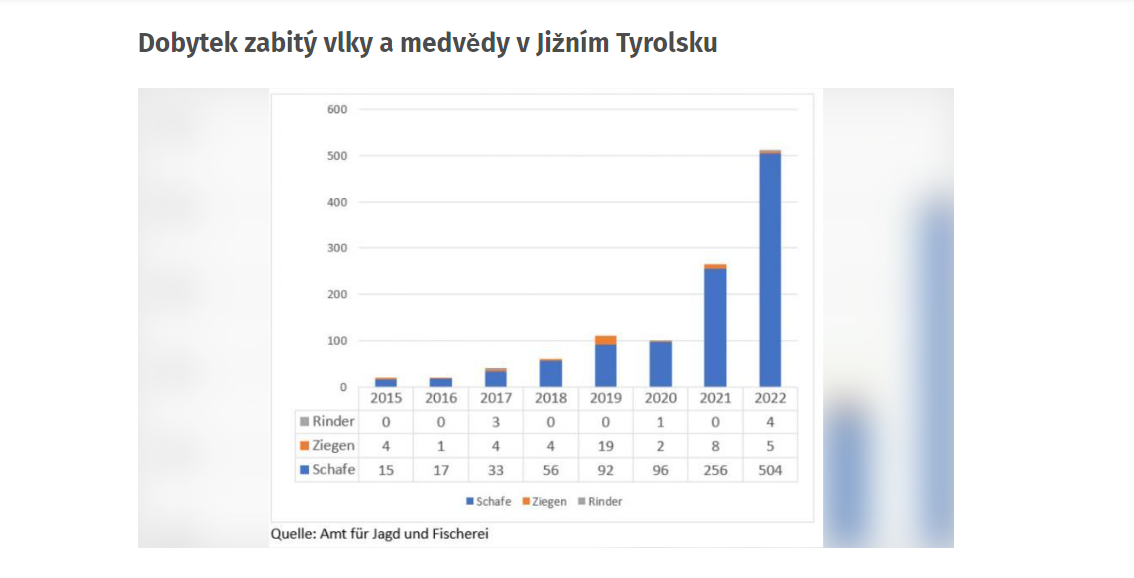 škotas
Ožkos
Avys
https://www.stol.it/artikel/wirtschaft/tierschau-vor-dem-aus-protest-der-tierzuchtverbaende-gegen-wolf-und-baer
53
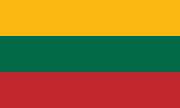 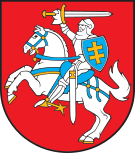 Lietuva
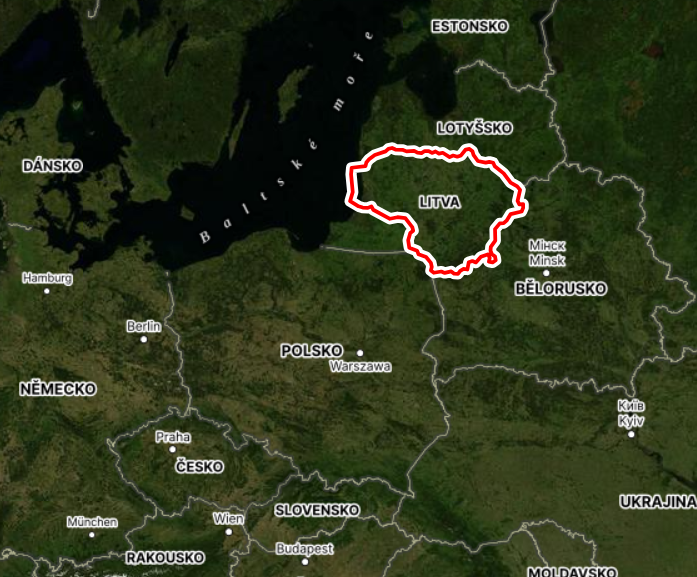 Lietuvoje yra ne mažiau kaip 1069 vilkai.

Pagal Vilko globos plano 36.4 punktą nurodyta, kad jei vilkų šeimų yra daugiau nei 62 (bendra populiacija 500 ir daugiau individų žiemos pabaigoje), daroma prielaida, kad vilkų populiacija bus sumažinta siekiant užtikrinti. jos nuolatinis mažėjimas ir išlaikyti skaičių iki 32-62 šeimų. Bet ŪM šio Plano net nesilaiko, pernai Lietuvoje turėjo 87 vilkų šeimas, šiemet rado 91 vilkų šeimą!
yra piečiausia ir didžiausia iš trijų Baltijos šalių
54
https://vstt.lrv.lt/uploads/vstt/documents/files/Vilk%C5%B3%20tyrimai/Galutine%20ataskaita%202022_23%20nuasmeninta%20fin.pdf
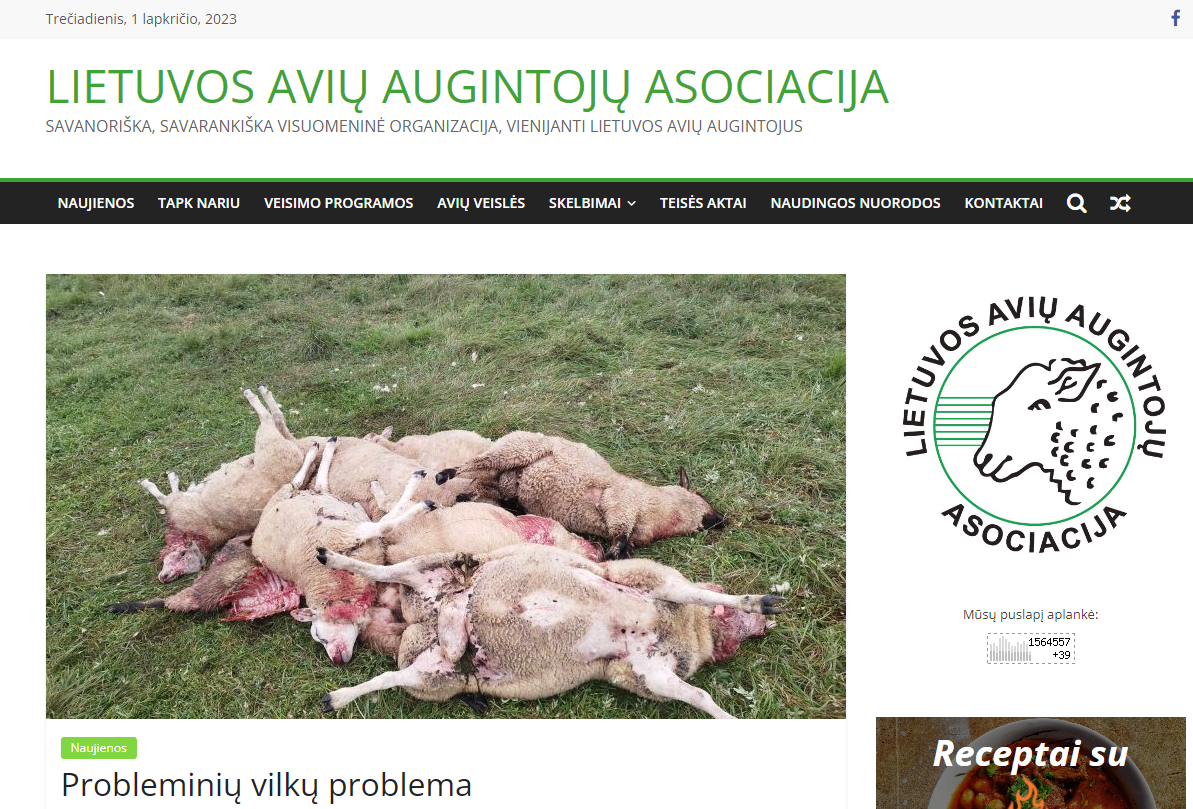 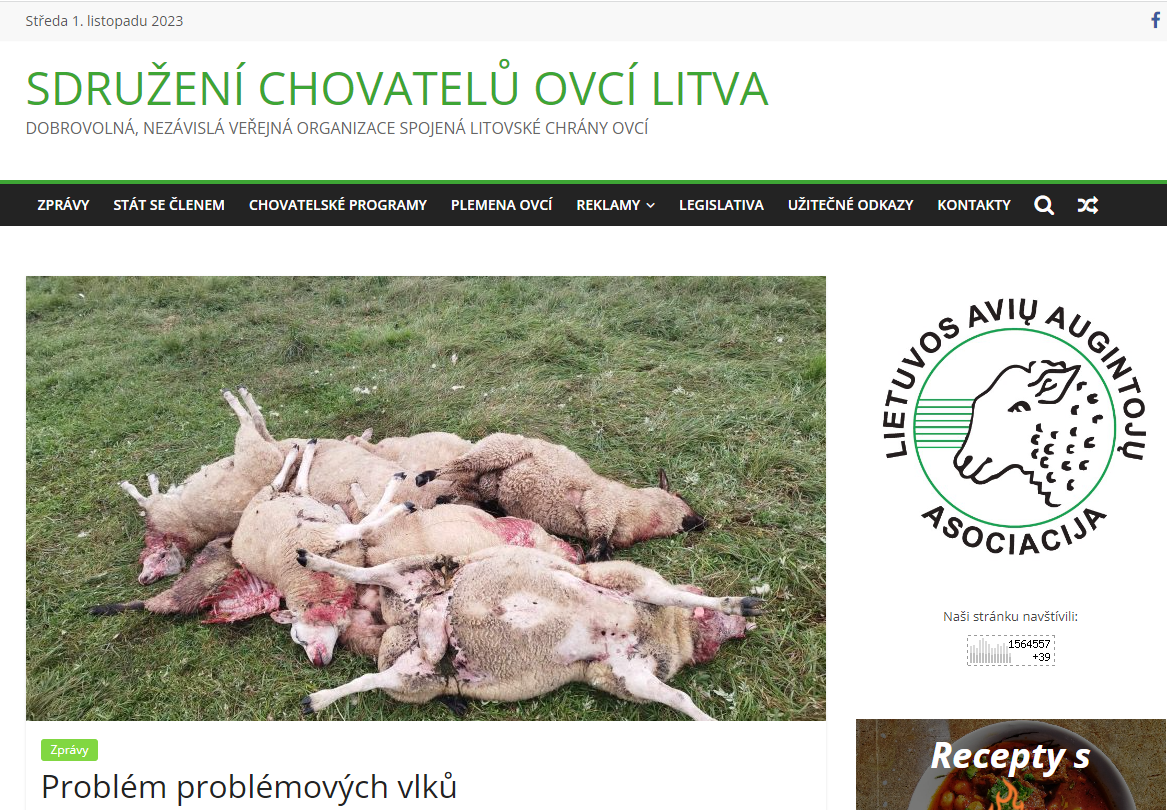 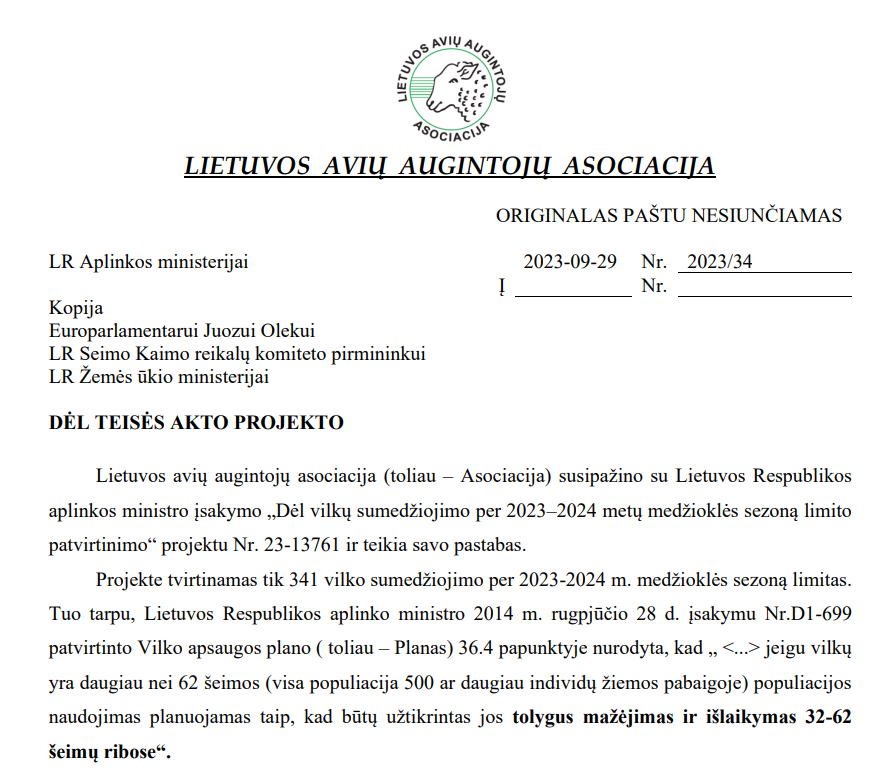 Jei pažvelgtume į Lietuvos avių augintojų asociacijos tinklalapį, iš pirmo žvilgsnio matyti, kad vilkų plėšrūnas yra egzistencinė augintojų problema Lietuvoje. Šiek tiek už Čekiją mažesnę šalį spaudžia daugiau nei tūkstantis vilkų.

Problemos mastą rodo ir raštas, kurį 2023 metų rugsėjo 29 dieną Aplinkos ministerijai išsiuntė Lietuvos avių augintojų asociacija, teikdama pasiūlymą dėl šio sezono vilkų sumedžiojimo kvotų.
55
https://www.aviuaugintojai.lt/vilku-ar-aviu-saugojimo-ypatumai-lietuvoje/
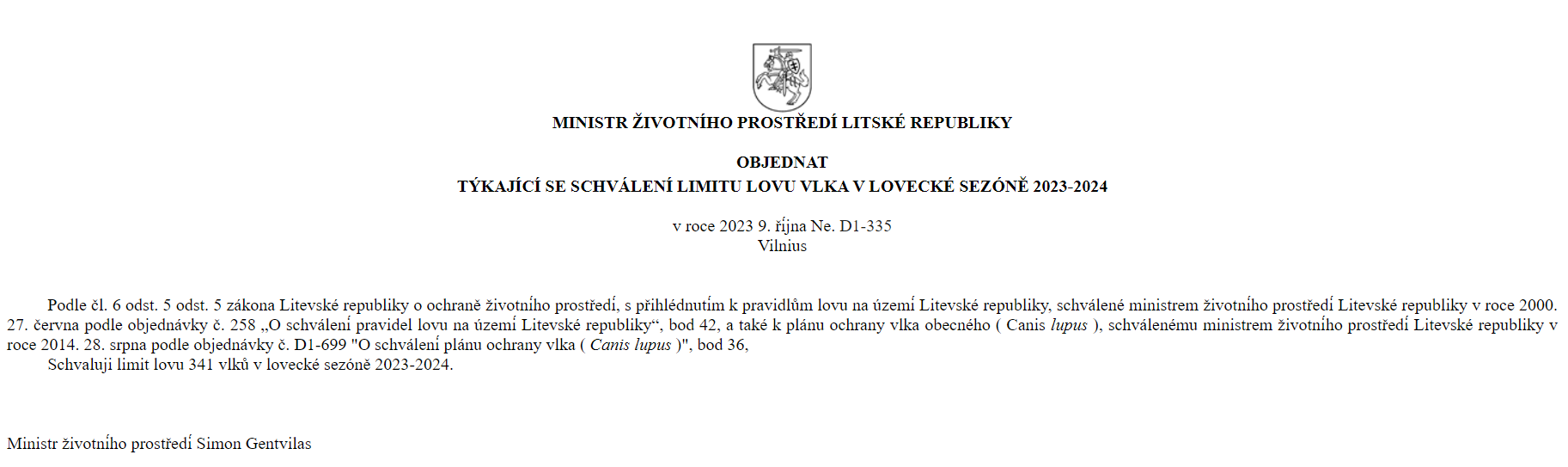 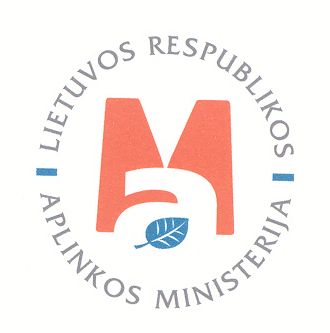 LIETUVOS APLINKOS MINISTRASEVSK RESPUBLIKOS 
sugiria, kad per 2023–2024 m. medžioklės sezoną sugautas 341 vilkas
tai yra 32% prognozuojamų gyventojų
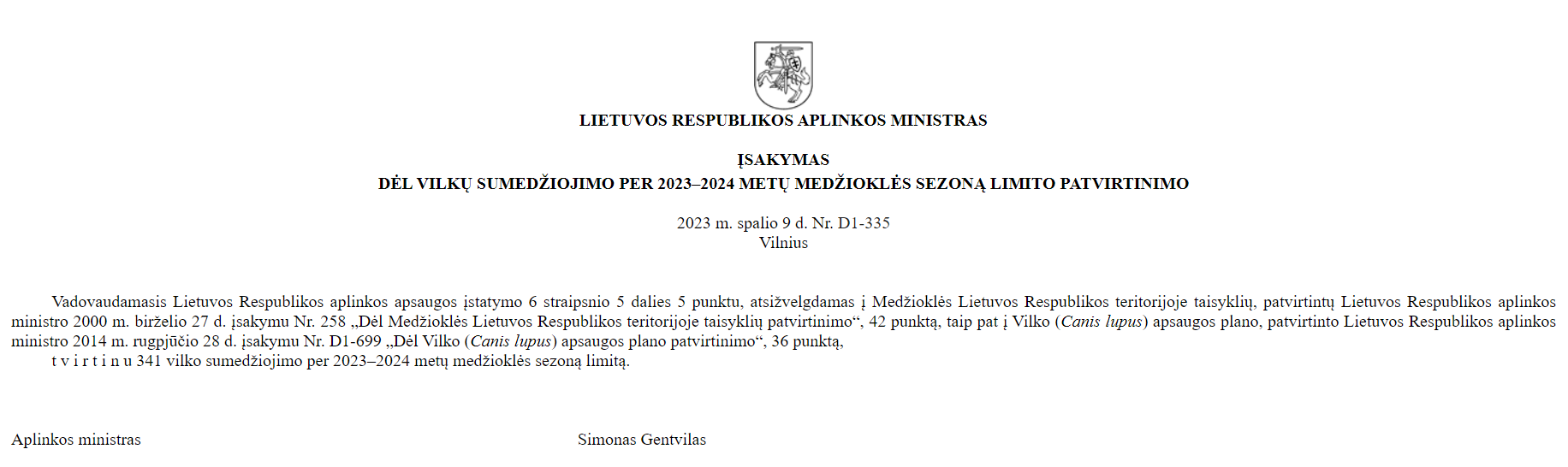 56
https://e-seimas.lrs.lt/portal/legalAct/lt/TAD/c6523a6066dc11eea182def3ac5c11d6?jfwid=16vee94gwt
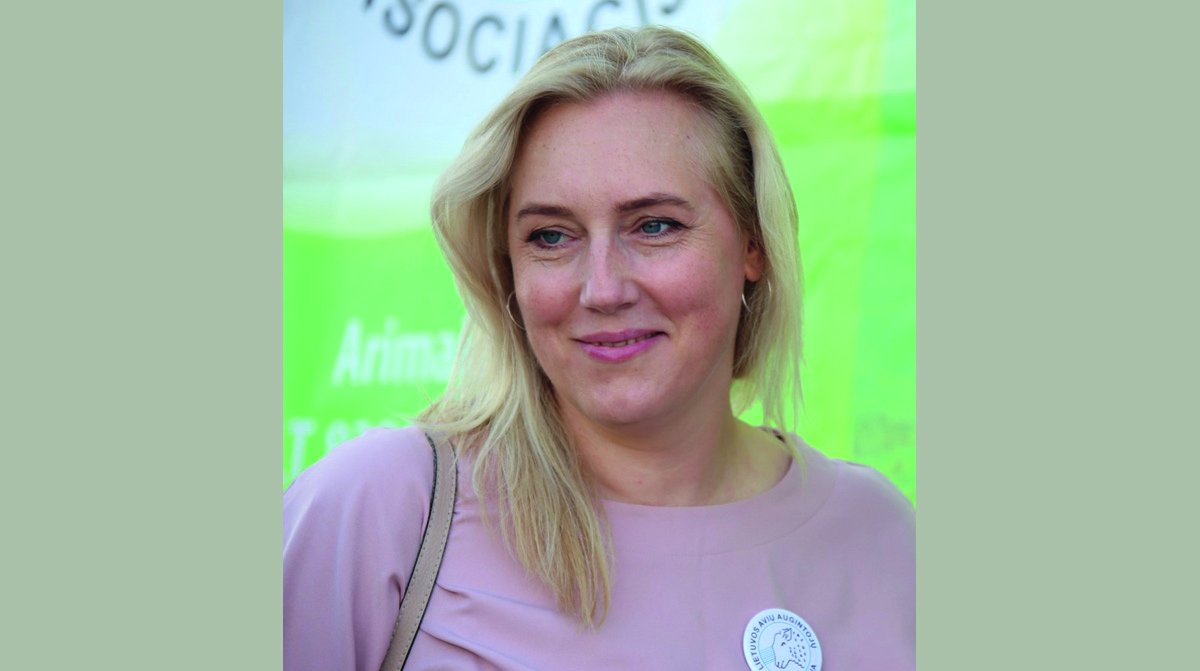 Avių augintojų nuomone, to per mažai.Gintarė Kisielienėjis sako, kad tokioje mažoje šalyjeproblemagaliišspręsti tik adekvačią reguliavimo sistemąvilkai.
 
Šiais metais2023 mvilkų sumedžiojimo limitas padidinamas iki 341 vilko (pernai – 282)."Mes turime47% daugiau vilkų nei Plane nustatyta maksimali vilkų populiacija Lietuvoje“„Gaila man ir vilkų – leisime jiems greitai daugintis, o vėliau, padidindami sumedžiojimo limitus, išmesime daugiau. Nematau tame logikos. Galbūt geriau vilkų populiaciją reguliuoti pagal Vilkų apsaugos planą, kad ji taip sparčiai nedidėtų“.“Vilkų išpuoliai turi neigiamos įtakos avininkystės plėtrai Lietuvoje – kai kurie ūkininkai, ne kartą susidūrę su vilkais ir patyrę didelę psichologinę traumą, nebeveisia avių“.
Gintarė Kisielienė, Lietuvos avių augintojų asociacijos vadovė
2021 metais užregistruoti 628 išpuoliai, žuvo 1949 gyvuliai.
2022 metais užregistruoti 634 išpuoliai ir nužudyti 2149 gyvuliai.
Iki 2023 m. rugsėjo 18 d. buvo nužudyti 369 išpuoliai ir 1 122 gyvuliai.Į2022 mbuvo mokama veisėjams290 570,69 Eur
https://www.manoukis.lt/naujienos/ukis/leisime-plestis-vilku-populiacijai-kad-butu-ka-medzioti#
http://www.vic.lt/
57
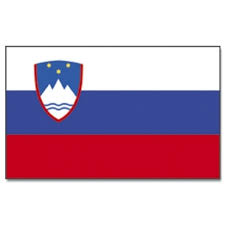 SLOVĖNIJA
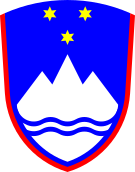 Dėl didelių mėsėdžių Slovėnijoje prarandami ganomi gyvuliai, mažėja gyventojų skaičius kaimo vietovėse, nyksta žemės ūkio paskirties žemė ir mažėja biologinė įvairovė.

Patirtysapiepaskutiniuosius30 metųjie rodo absoliučiai nesėkmė politikas bendras gyvenimas žmoniųirLaukiniai pabaisa(projektusGyvenimas). 
Istorinis faktaiirpraktika jie rodo,kad apsauginis matuoti jie yra veiksmingas tiesiog trumpuoju laikotarpiu,apsauga reikalauja neproporcingai ekonominis investicija,aukštas pretenzijasįjungtadarbo jėgairturi neigiamas poveikįįjungtakitas laisvai gyvenantys gyvūnaiir toliauLaisvalaikis veikla žmonių ieškotojų atsipalaidavimasingamta.
Nužudymas buitiniai gyvūnaiyra skirtasūkininkas medžiaga, betpirmiausia psichologinės žaizdairdaug ūkininkaitaipo vilkų užpuolimoinneviltis pasiduoda ir veisimas baigiasi.Nė vienas ūkininkasnesielgia naminis gyvūnaiįpamaitintas vilkai arba jam buvo grąžinta žalą!
Atvykus vilkamsnumerį veisimai ekonominis gyvūnai sumažėjo38 proc.pavyzdžiuiinregione Kočevje nukrito numerį avisnuo 4000 iki 300gabalus.
Pagal duomenis slovėnų statistiniai biuras(SURS)Taip in Slovėnija54atsiskaitymasbegyventojas, iš kurių 40 colCentrinis srityse didieji pabaisa!!!!
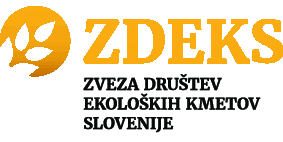 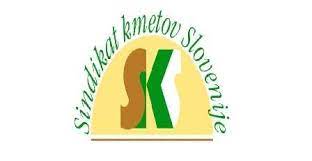 58
http://www.sks.si/
Teisinga, kad ES žemės ūkio politika saugo daugiametes pievas, kaip vieną iš pagrindinių biologinės įvairovės ramsčių, tačiau visiškai nesuprantama, kad neprotinga stambiųjų mėsėdžių apsaugos politika sukelia negrįžtamą biologinės įvairovės aukštumų pievų ir kitų daugiamečių pievų peraugimą ir nuolatinį nykimą.
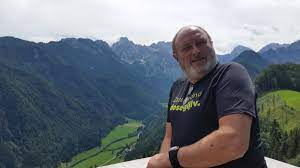 M.Sc. Stane Bergant, Slovėnija
ES taikomas priverstinis stambiųjų mėsėdžių apsaugos modelis reiškia šiurkštų demokratijos principų ir pagrindinių žmogaus teisių pažeidimą (Slovėnijos Respublikos Konstitucijos 15 straipsnis).
Pastaraisiais metais kaimas demonstruoja itin neigiamą požiūrį į gyvūnus. Peticija dėl gyvūnų skaičiaus mažinimo (šaltinis: Europos Parlamentas: peticija Nr. 0426/2018 StanislavaBerganta(Slovėnija), Ekologinių ūkininkų asociacijos, Slovėnijos ūkininkų asociacijos, Slovėnijos miško savininkų asociacijos, Slovėnijos smulkiųjų veisėjų asociacijos, Slovėnijos žemės ūkio ir miškų rūmų, remiamų daugiau nei 50 kitų NVO, mažiausiaiketvirtį slovėnai.

„Mes kaime negalime suprasti, kad „civilizuotoje“ Europoje, paremtoje pagarba žmogaus teisėms, toks genocidas vykdomas prieš mažumą, prisidengiant gamtosauga. Juo labiau, kad šimtmečius trukęs stambiųjų žvėrių nebuvimas Europoje jokių neigiamų pasekmių gamtoje nesukėlė, o priešingai – praturtino ją išpuoselėtu, biologiškai turtingu agrariniu kultūriniu kraštovaizdžiu visų jos gyventojų labui ir pasididžiavimui, “ – sako mag. StanislavasBergantas, Slovėnijos ūkininkų sąjungos suinteresuotųjų šalių darbo grupės narys
59
https://www.podblegaske-novice.si/sl/news/pripravjena-izhodisca-za-strategijo-upravlijvanja-z-zvermi.html
Nuo 2023 m. liepos 1 d. probleminius vilkus galima nušauti Aukštutinės Austrijos federalinėje žemėje po Karintijos, Tirolio ir Žemutinės Austrijos.



2022 metais vilkai Latvijoje užpuolė mažiausiai dvigubai daugiau gyvulių nei 2021 metais.Valstybinė miškų tarnyba (VMD) 2023 metų medžioklės sezonui nurodė sumedžioti 300 vilkų.
 


Šiaurės Makedonijoje valstybė moka 50 eurų atlygį medžiotojams, kurie žudo vilkus.



Nuo 2023 m. gegužės Bavarijoje žymiai lengviau nušauti vilkus, puolančius gyvulių fermas. Bavarijos ministras pirmininkas MarkusasSöderispareiškė: "VILKAS NEPRIKLAUSO BAVARIJAI!"
Laimikis bus grindžiamas principu „vienas suplėšytas gyvūnas ir užteks“.


https://www.schweizerbauer.ch/tiere/ubrige-tiere/problemwolf-auch-in-oberoesterreich-abschuss-moeglich/
https://www.vmd.gov.lv/lv?utm_source=https%3A%2F%2Feng.lsm.lv%2F
https://globalvoices.org/2022/09/23/the-wolf-is-being-targeted-and-killed-in-north-macedonia/
https://www.bayern.de/ministerrat-verabschiedet-bayerische-wolfsverordnung/
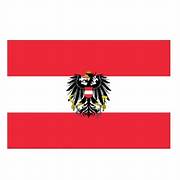 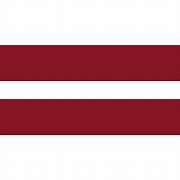 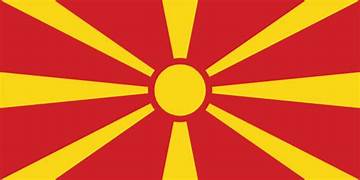 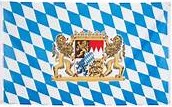 60
Grįžkime į Čekiją – koks yra vilkų problemos mastas?
2023 m
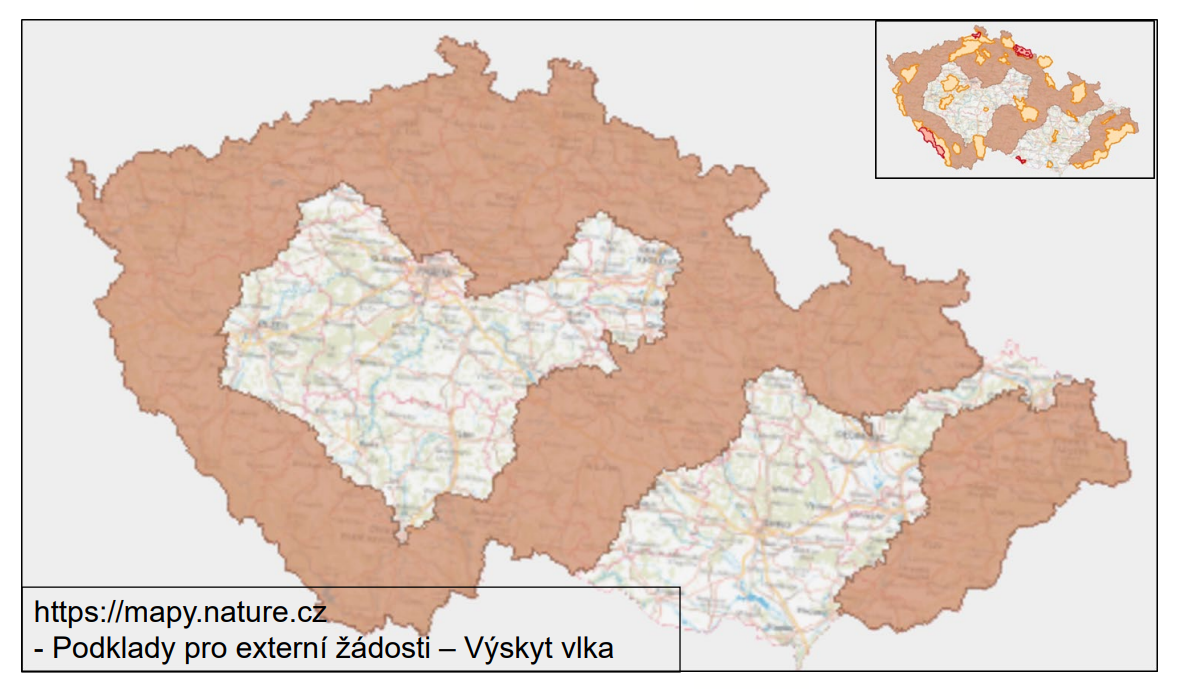 61
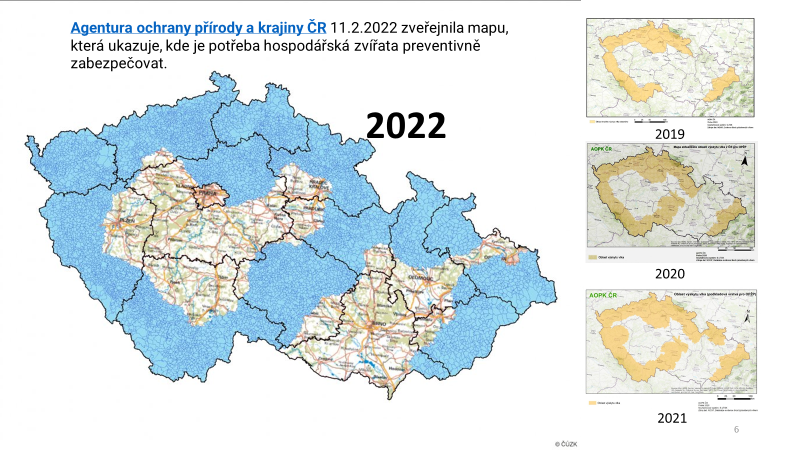 62
Ekologinis ūkininkavimas awelfarex vilkas

Ekologinis ūkininkavimas sudaro 16,22 % viso Čekijos žemės ūkio paskirties žemės fondo ploto.

Gerovė, arba-jeigugyvūnų gerovė apskritai reiškia tobulos fizinės ir psichologinės sveikatos būklę, kai gyvūnas gyvena harmonijoje su aplinka. Gyvūno savijautą lemia jo gebėjimas išvengti sunkumų ir palaikyti fizinę bei psichinę formą.
Tai daugeliu atvejų prieštarauja gyvūnų apsaugai nuo vilkų antpuolių.
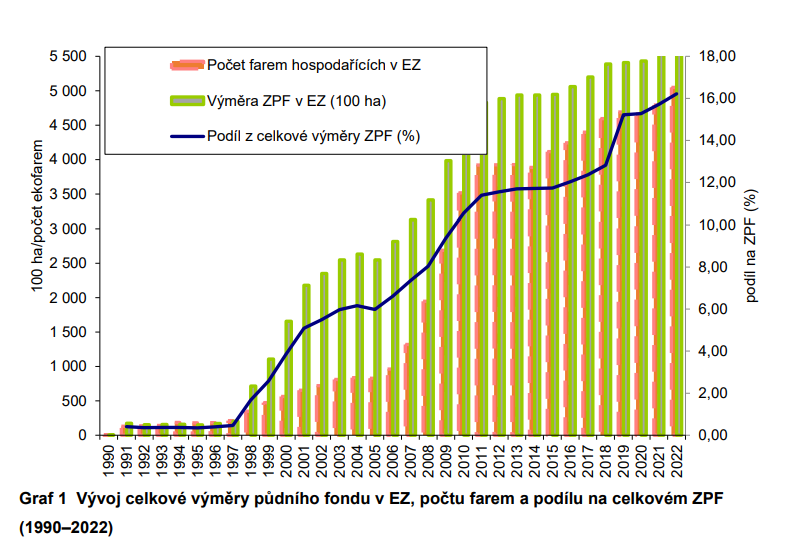 Gerovė- penkių laisvių įstatymas:

laisvė nuo alkio, troškulio ir prastos mitybos
laisvė nuo diskomforto
laisvė nuo skausmo, traumų ir ligų
laisvė rodyti natūralų elgesį
laisvė nuo streso, baimės ir nerimo
63
Ekologinių verslininkų registro (REV) duomenimis, 2022-12-31 ekologiškai ūkininkavo 5050ekologiniai ūkininkai, 575464 ha plote (ŽSIS duomenimis). Dominuoja daugiametės pievos (TTP) – 457 015 ha, kurie iš prigimties yra susiję su ganomais gyvuliais. 2022 metais ekologiniuose ūkiuose iš viso buvo 438 gyvuliai421 vnt.
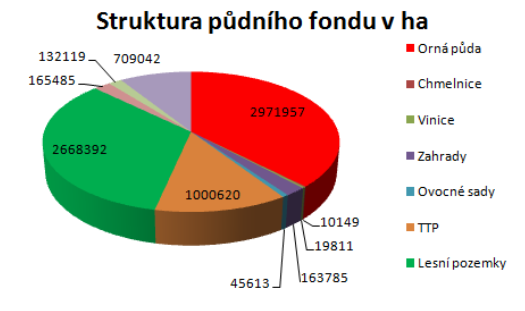 AR TAI TURIME AUKOKTI DĖL KELIŲ ŠIMTŲ VILKŲ?
https://eagri.cz/public/portal/mze/zemedelstvi/ekologicke-zemedelstvi/dokumenty-statistiky-formulare/statistika-a-pruzkumy
64
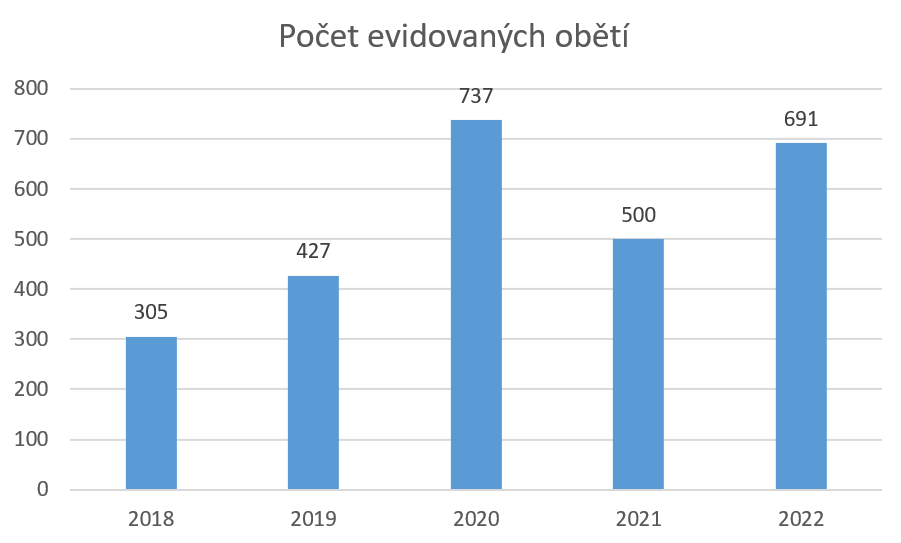 2022 m. – 691 auka (52 galvijai ir arklys) ir 263 išpuoliai

2021 m. – 500 aukų (65 galvijai ir arkliai) ir 190 išpuolių

2020 metai – 737 aukos (46 galvijai ir arklys) ir 238 pranešimai

2019 metai – 427 aukos (41 galvijai) ir 146 pranešimai

2018 m. – 305 aukos (19 galvijų)
Apie tam tikrą žalą nepranešama
IN2020 metais Čekijoje kiekvienas vilkas papjovė 7–9 naminius gyvūnus.
 
2019–2022 m. atakų skaičius išaugo 80 proc.
65
https://www.navratvlku.cz/skodni-udalosti-prehled-skodnich-udalosti-2021/
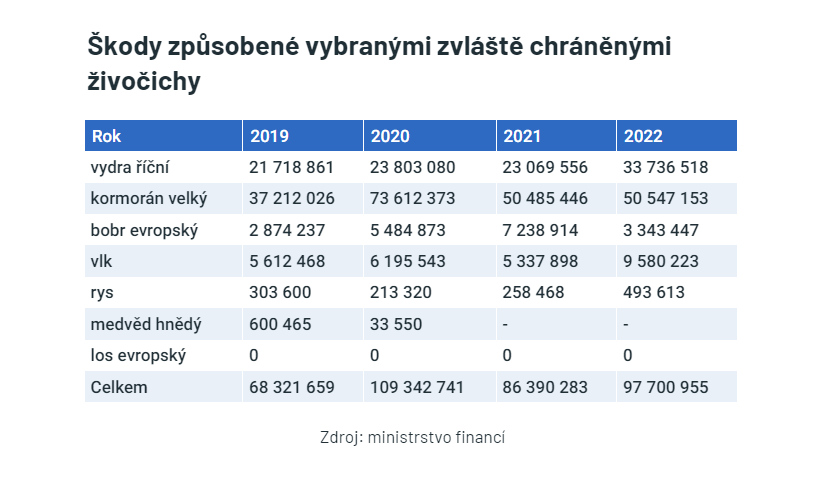 66
Galvijų procentas toliau auga – 2023-06-30
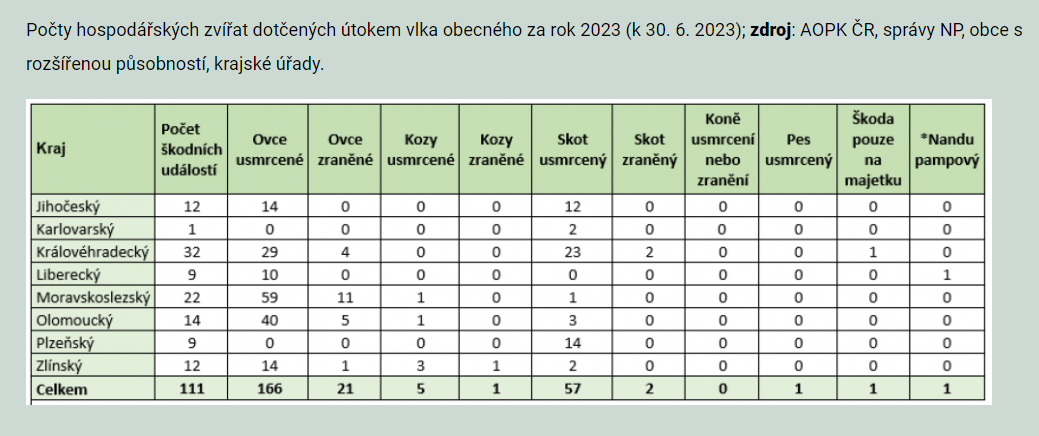 46 %
43 %
100 %
23 %
67
Vilkų nužudytų gyvūnų skaičius pagal gautus protokolus ir pagal atskirus regionus 2021 m
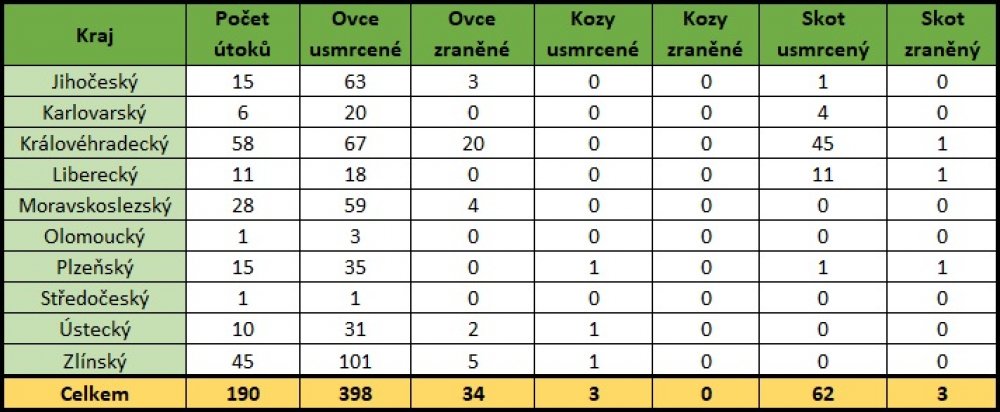 Galvijų išpuolių daugėja.
2021 metais visoje Čekijoje 12,5% aukų yra galvijai.
Mūsų regione galvijai sudarė 35% aukų!
68
Nuo paprasto vilko užpuolimo nukentėjusių ūkinių gyvūnų skaičiai 2023 m. (Paprastojo vilko užpuolimo nukentėjusių ūkinių gyvūnų skaičiai 2023 m. (2023-09-30);šaltinis: AOPK CR);šaltinis: AOPK CR
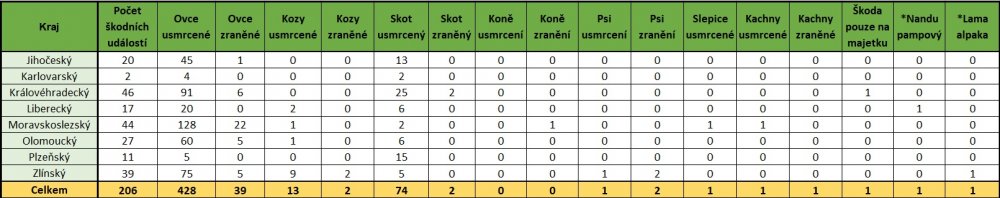 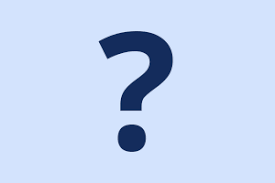 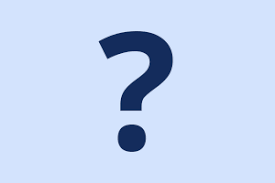 2023-09-30 nukentėjo 482 avys ir ožkos (85 proc.), 77 galvijai ir arkliai (14 proc.), 3 šunys – iš viso 568

Tai jau 14% daugiau nei per visus 2021 metus (500 tūkst.)
69
https://www.navratvlku.cz/skodni-udalost-prehled-skodnich-udalosti-2023/
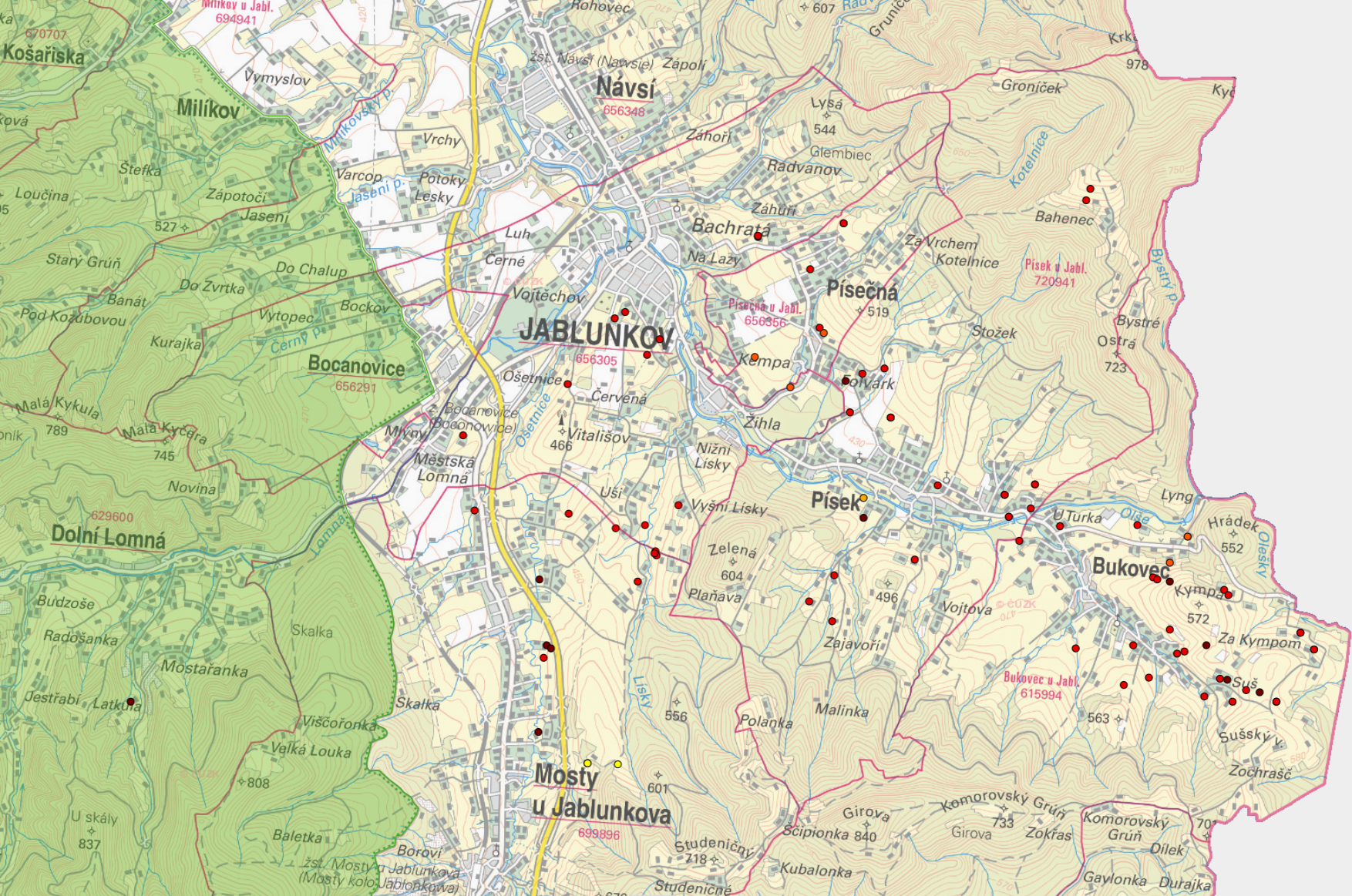 Translated from Czech to Lithuanian - www.onlinedoctranslator.com
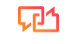 Vilkų išpuolių vietos
Nesakykite, kad tai normali situacija ir kad kalti užpultų gyvūnų savininkai

Vilkai vis dažniau puola vidiniuose kaimelių miestuose, tarp namų, dėl šunų lojimo
70
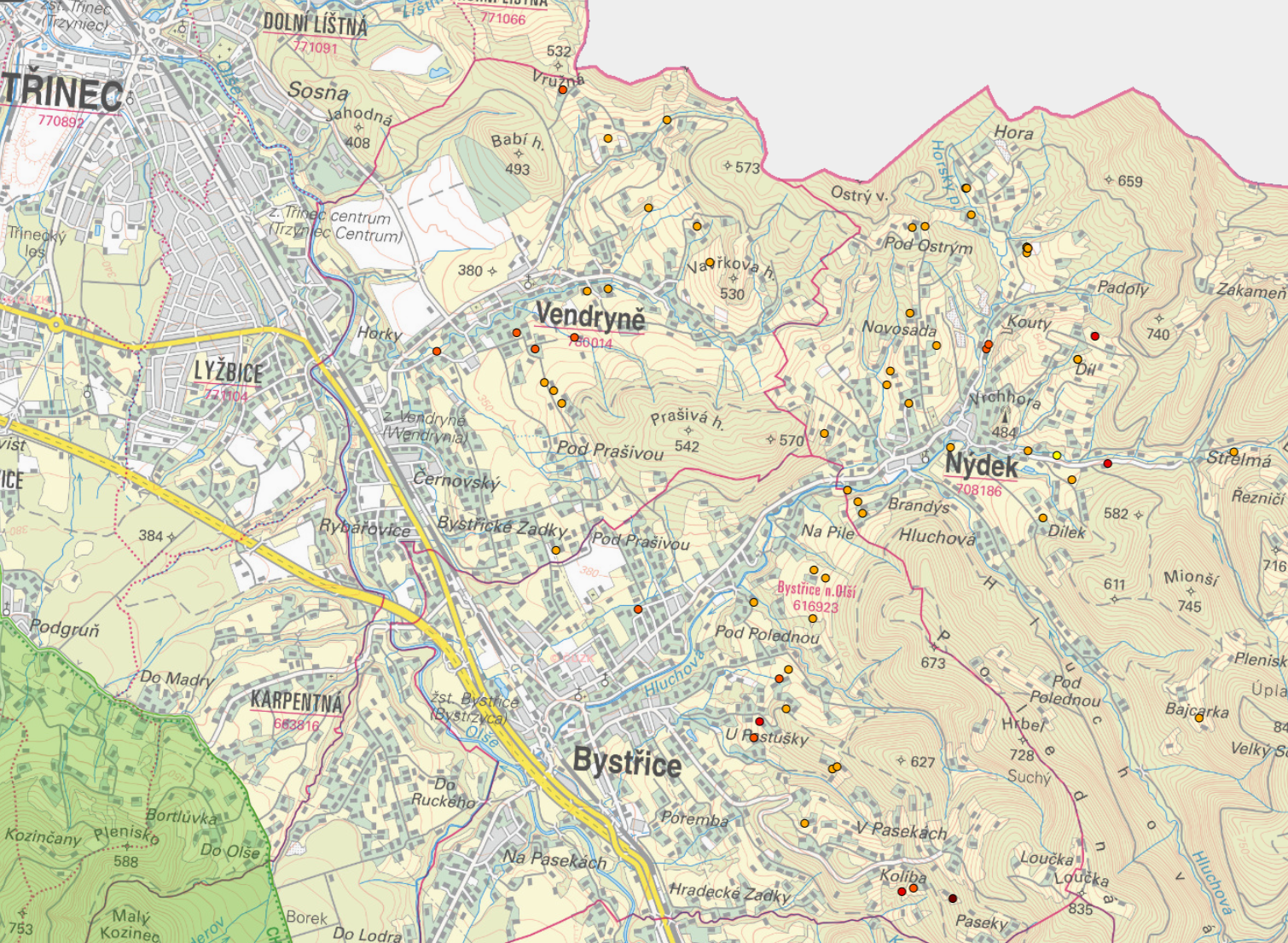 Vilkų išpuolių vietos
Vilko šalininkų teigimu, nerimauti dėl tolimesnių įvykių nėra pagrindo.
 
Jų požiūriu, svarbus tolesnis vilkų stebėjimas, aukštesnės tvoros ir vilkų būrių struktūros sutrikdymo dėl brakonieriavimo prevencija.

Galiausiai sužinome, kad pagrindinė vilkų atakų priežastis yra pati avininkystė
71
Vilko žala – redagavimas (arcgis.com)
Translated from Czech to Lithuanian - www.onlinedoctranslator.com
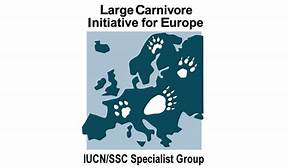 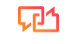 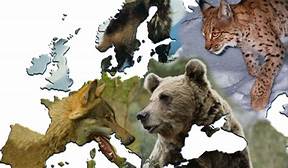 Dangus žemėje, kaip įsivaizduoja LCIE
“Didelis Mėsėdis Iniciatyva dėl Europa“
72
https://www.lcie.org/
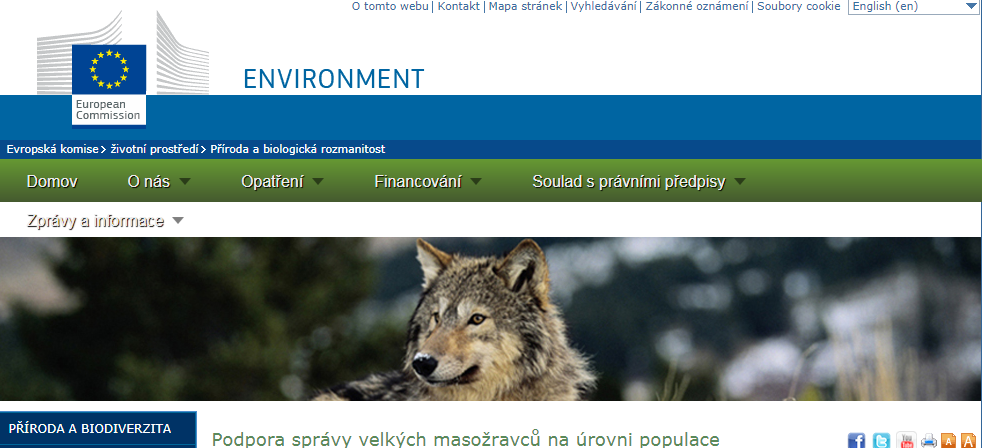 NVO LCIE pasiekė puikų lobistinį rezultatą. Europos Komisijos pinigais – nedalyvaujant daugumai susijusių veikėjų – ji galėjo apginti savo interesus.
73
https://ec.europa.eu/environment/nature/conservation/species/carnivores/promoting_management.htm
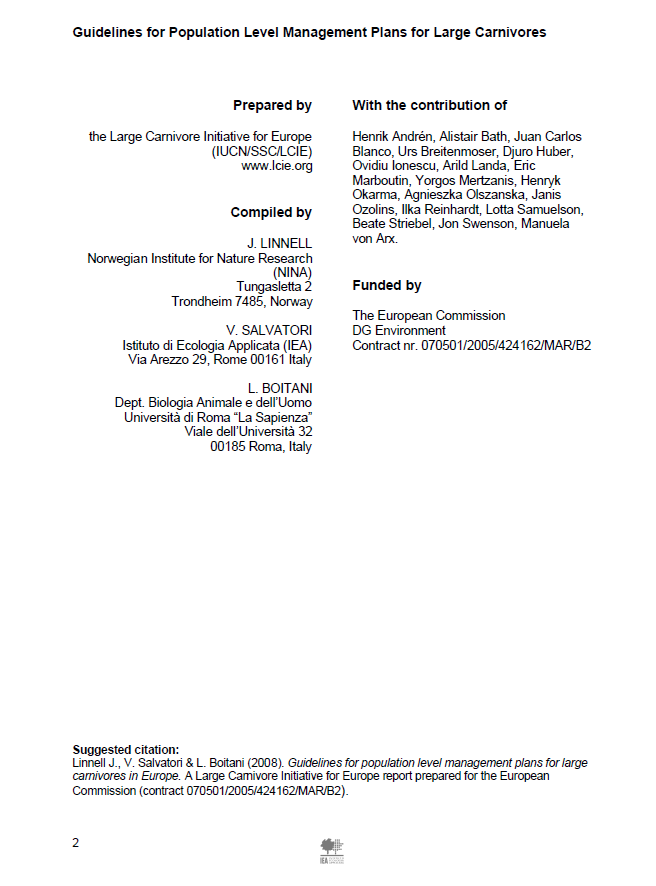 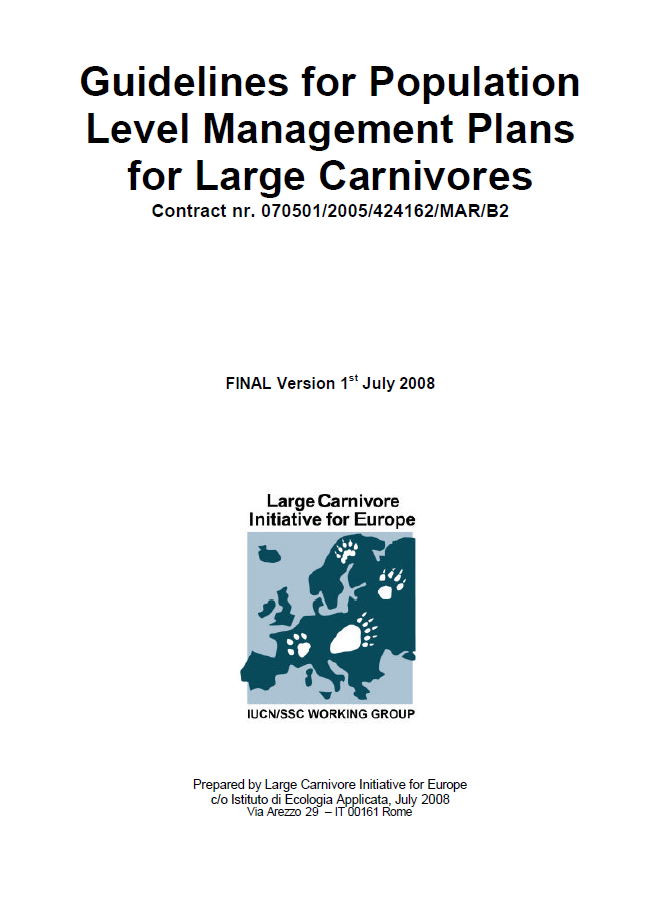 Instrukcijos, skirtosvadybinisstambių mėsėdžių planų populiacijos lygiu
Finansuoja Europos Komisija
74
https://ec.europa.eu/environment/nature/conservation/species/carnivores/pdf/guidelines_for_population_level_management.pdf
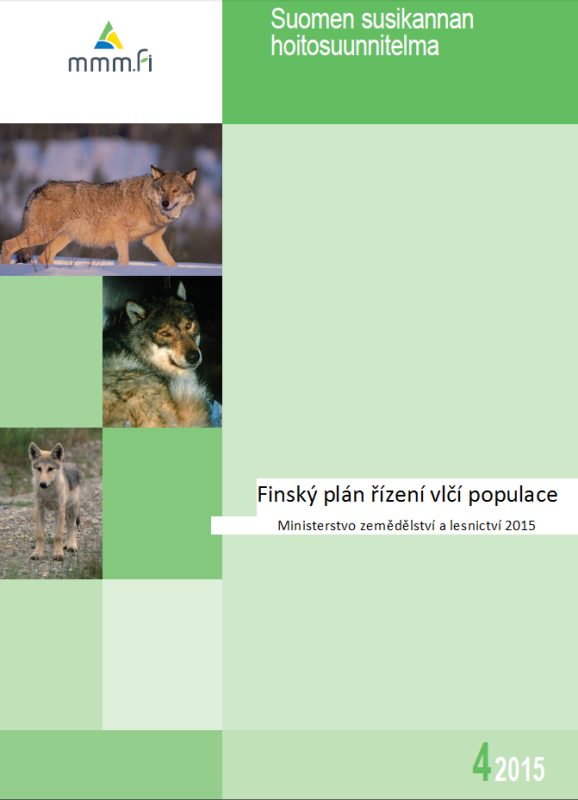 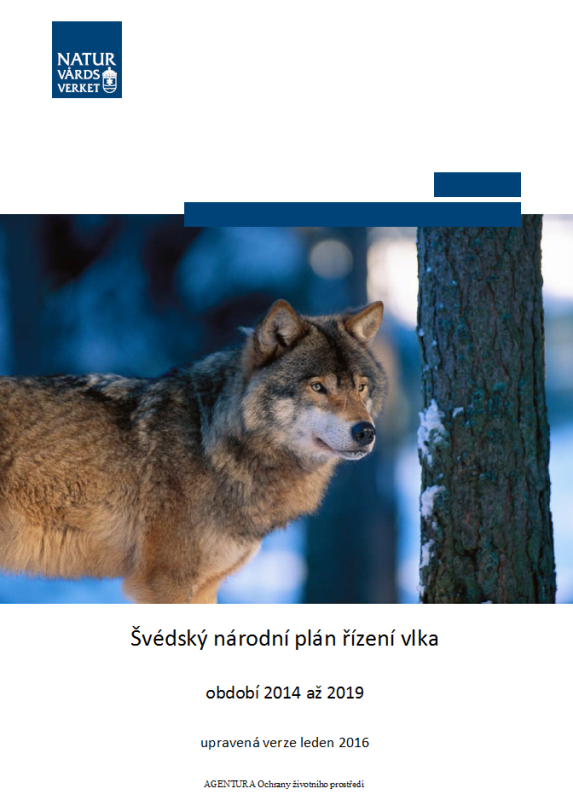 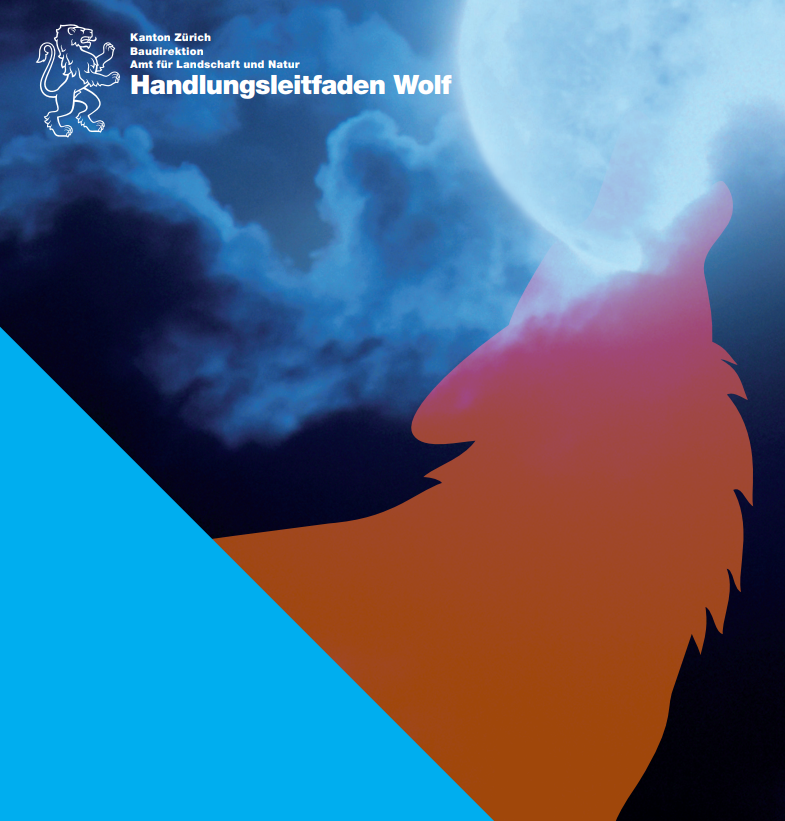 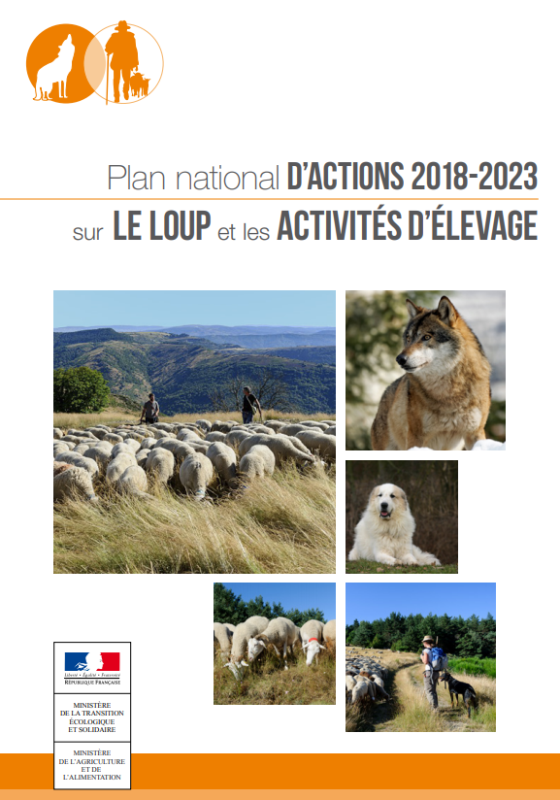 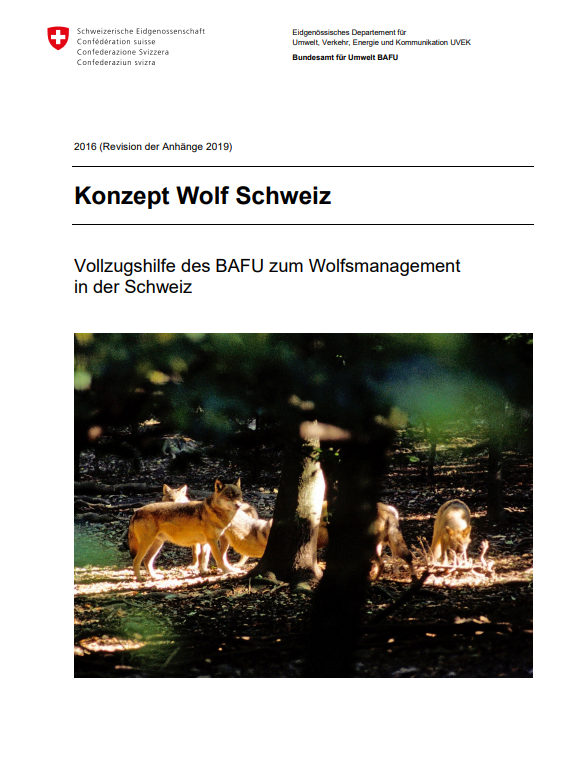 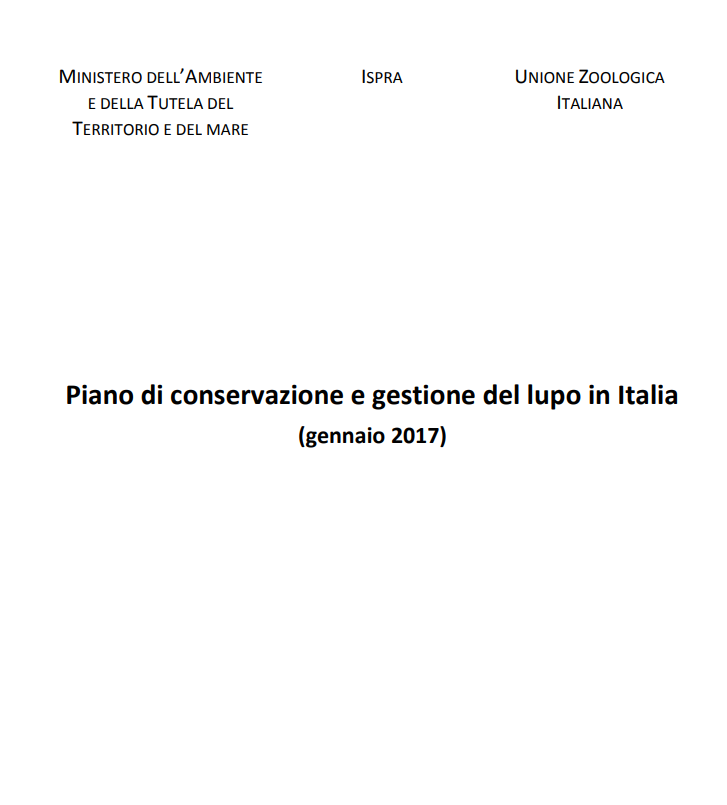 75
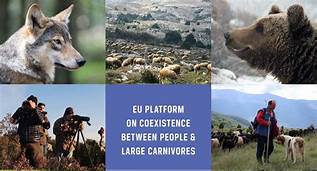 Realybė pagal nuomonęOho-Cogeca
Sušaukta daugybė ES platformos susitikimų„Vyrai ir didieji žvėrys“
Daugelyje Europos regionų stambiųjų mėsėdžių spaudimas baigia ganymą ir veisimąsi, o apleistos ganyklos apželdinamos mišku.
Žemės ūkyje krypstama į nemokamą būstą, kuris net privalomas ekologiniam ūkininkavimui. Nuolatiniai stambių gyvūnų išpuoliai yra nuolatinė rizika, todėl gyvūnų laikymas lauke ištisus metus,nors ir būtų tikslinga ir pageidautina, tai neįmanoma.
Dialogas su gamtosaugininkais nevyksta konstruktyviai, vyravo tik jų interesai, todėlOho-Cogecasustabdė dalyvavimą šioje platformoje
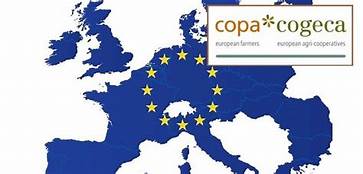 http://www.agris.cz/Žemdirbystė/padėtis -policininkas-cogeca- pagal situaciją -didieji-plėšrūnas?id_a=200008
76
Vaizdo šaltinis:copa-cogeca.eu
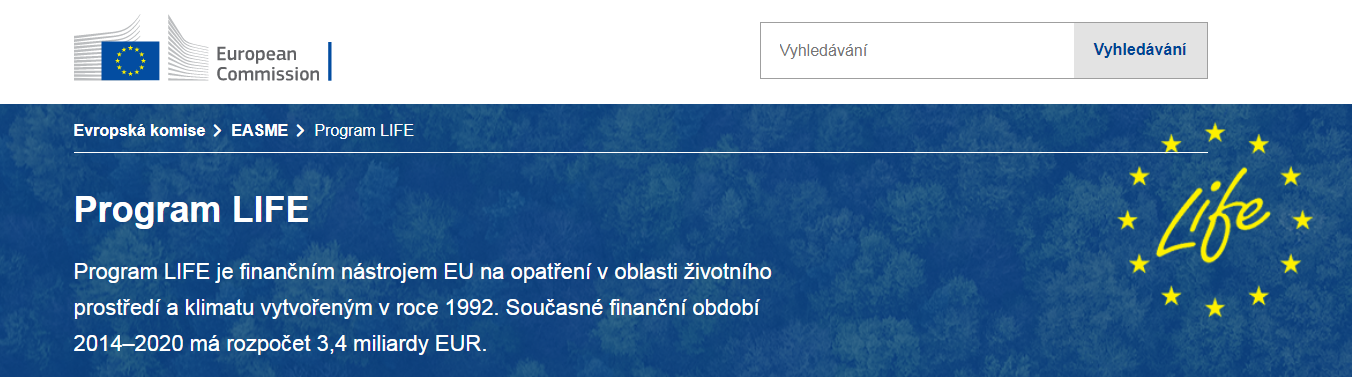 IN2021–2027 m. programos laikotarpio vertė – 5,4 mlrd.
Iš 87 milijardų kronų praeityje ir 135 milijardų kronų dabartiniu planavimo laikotarpiu, didelė dalis skirta su vilkais susijusiems projektams
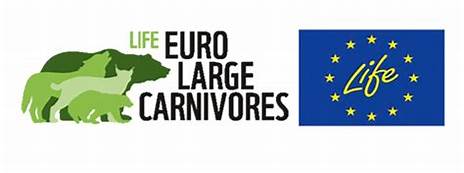 77
Vilkai yra puikus prekybos objektas tam tikroms aktyvistų grupėms
Žodžiu, daugiau nei dešimtys tūkstančių lavonų, neišmatuojamos gyvūnų ir žmonių kančios ir nepakeičiamų buveinių naikinimas, jie propaguoja savo ideologinį požiūrį į sambūvį su vilkais.
Absurdiška, kad Vokietija priklauso didžiausio vilkų tankumo šalimsįjungtapasaulyje, ir vis dėlto, pasak gamtosaugininkų, nepasiekia palankios populiacijos būklės.
Visoje Vokietijoje be apgyvendintų vietovių tankumas yra 0,33 vilko 100 km.
šiaurinėje Vokietijos pusėje 100 km² tenka 0,87 vilko,
Brandenburge net 1,33 vilko 100 km².
Aliaskoje 100 km² yra nuo 0,40 iki 0,46 vilko.
Europoje daugiausia vilkų dėl apsaugos Rumunijoje – net 1,17 vilko 100 km².
Aliaska –0,49 gyv./km² 
Rumunija - 82 gyv./km² 
Vokietija -227 gyv./km²
78
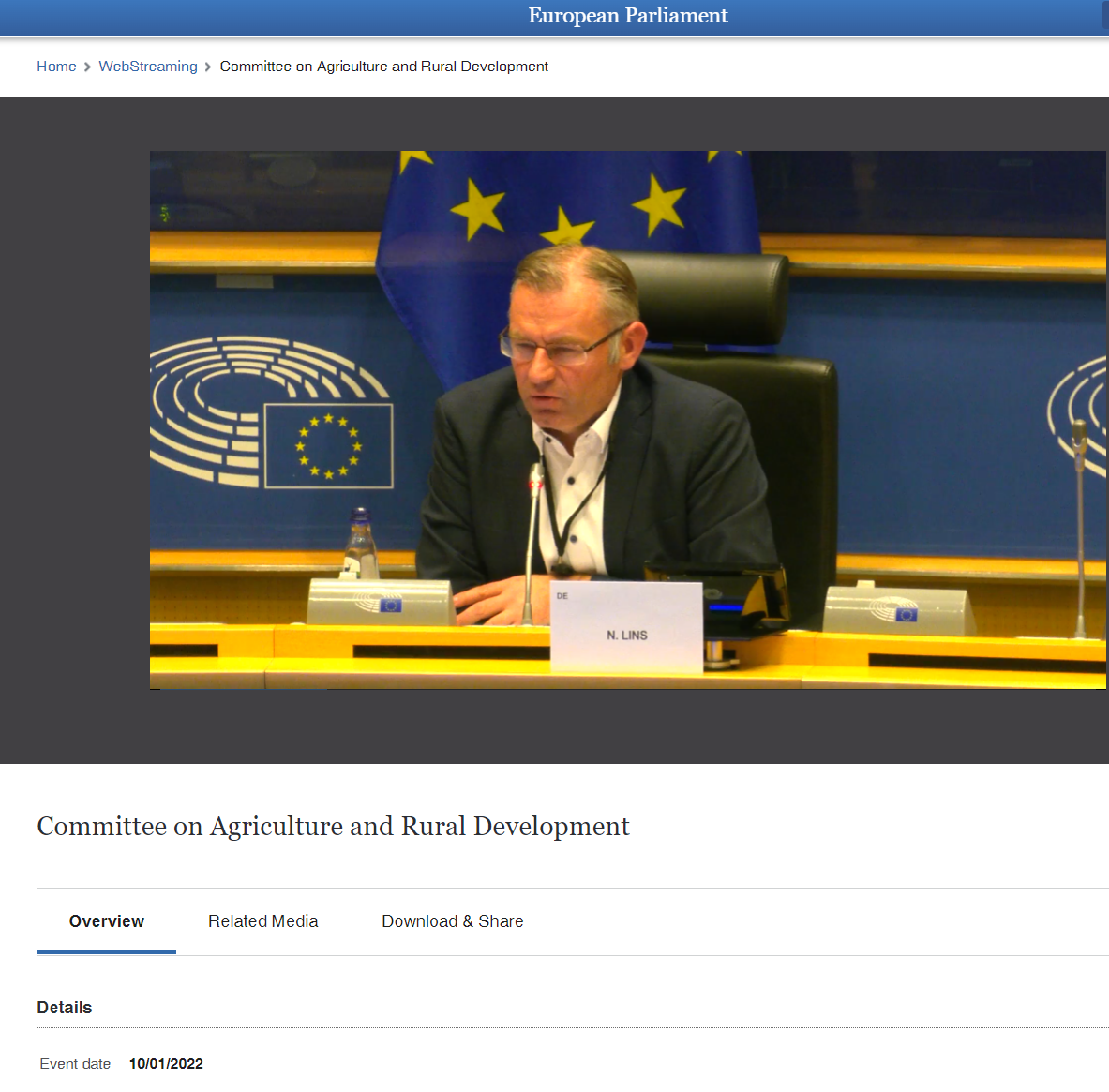 2022 metų sausio 10 dieną Briuselyje posėdžiavo EP Žemės ūkio ir kaimo plėtros komitetas, kuriam pirmininkavo Vokietijos parlamentaras Norbertas LINS. 9 punkte aptarta situacija su vilkais ir ganomų gyvulių apsauga.

Siūloma peržiūrėti 1992 m. Buveinių direktyvą dėl skirtingo statuso, palyginti su priėmimo laiku. Tai daugiausia susiję su vilkais. Bus siūlomos teritorijos be vilkų, mažinti jų apsaugą ir supaprastinti leidimus šaudyti.

– Vilkai nebėra nykstanti rūšis, priešingai – jie kelia grėsmę kitiems gyvūnams.

– Gamtosaugininkai su vilkų problemomis elgiasi taip, lyg jie gyventų kitoje planetoje.
https://multimedia.europarl.europa.eu/webstreaming/committee-on-agriculture-and-rural-development_20220110-1545-COMMITTEE-AGRI79
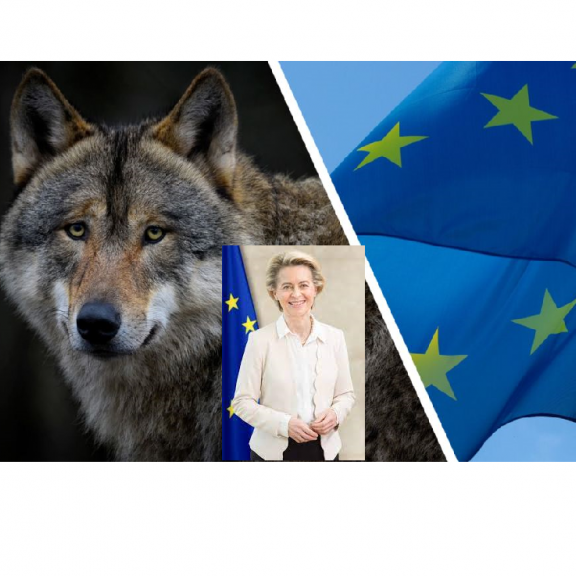 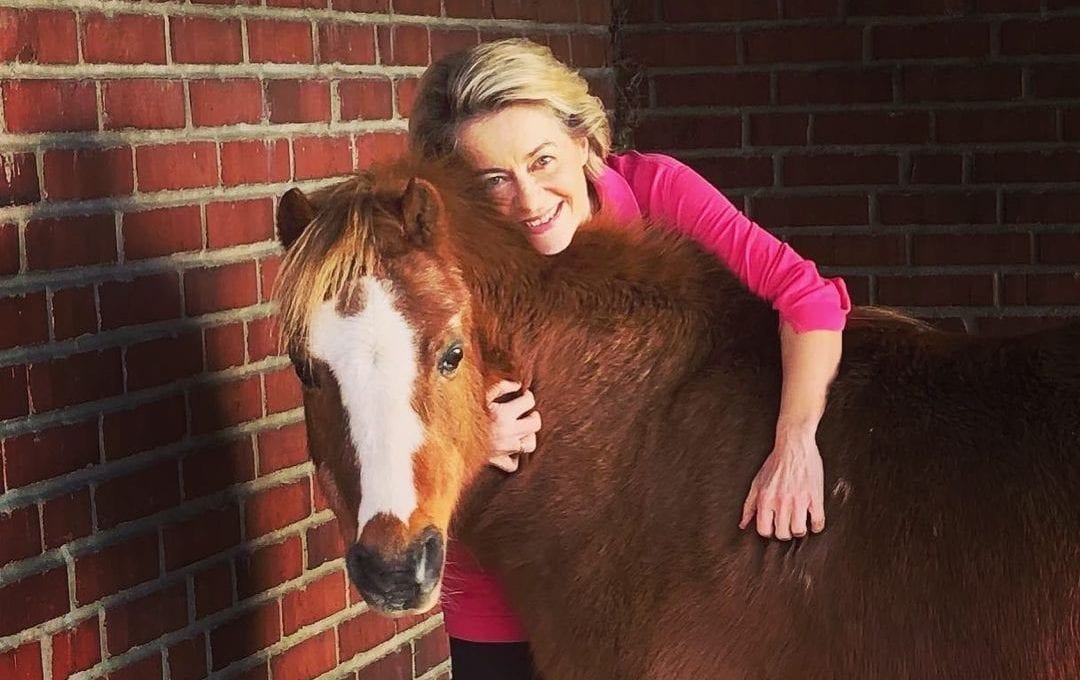 2022-ųjų rugsėjį vilkas nužudė Ursulos fon der arklįLejenai.

„Visą šeimą ši žinia siaubingai nuliūdino“, – sako atstovė spaudai Ursula von derLejenai.

Europos Komisijos pirmininkas nori „perkainoti“ vilkų apsaugos statusą.
„Kita vertus, turi būti pusiausvyra tarp susidomėjimo vilkų apsauga ir biologine įvairove bei žemės ūkiu.
„Komisija nebetrukdys valstybių narių prašymams sunaikinti vilkus.

https://www.natuerlich-jagd.de/news/umdenken-der-eu-kommission-bei-wolfsentnahmen-schwedisches-wolfsmanagement-beispielhaft/
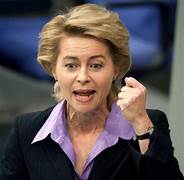 80
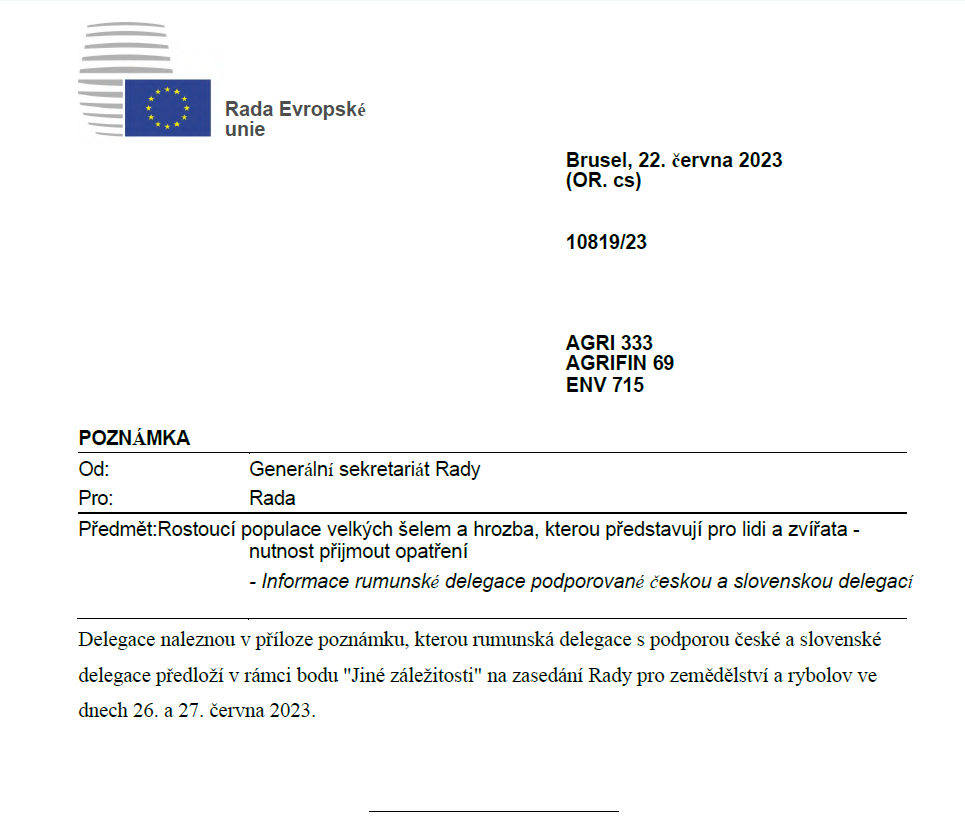 2023 m. birželio 26 ir 27 d. Žemės ūkio ir žuvininkystės tarybos posėdis
Atsigavus stambiųjų mėsėdžių populiacijai kilo labai rimtų problemų žemės ūkyje ir miškininkystėje, kurios kai kuriais atvejais baigdavosi žmonių sužalojimu ar net mirtimi.

Vilkų ir lokių daroma žala kasmet didėja, todėl nutrūksta žemės ūkio veikla, prisidedanti prie biologinės įvairovės išsaugojimo, ūkininkavimo kaime ir populiacijų išlaikymo kaimo vietovėse.

Tai prieštarauja ES teisės aktams, įpareigojantiems valstybes nares išlaikyti geros būklės daugiametes ganyklas.

Jame siūloma perkelti vilkus ir lokius iš Buveinių direktyvos 92/43 IV priedo į V priedą, nes tai padės pasiekti tvarų šių probleminių gyvūnų skaičių.
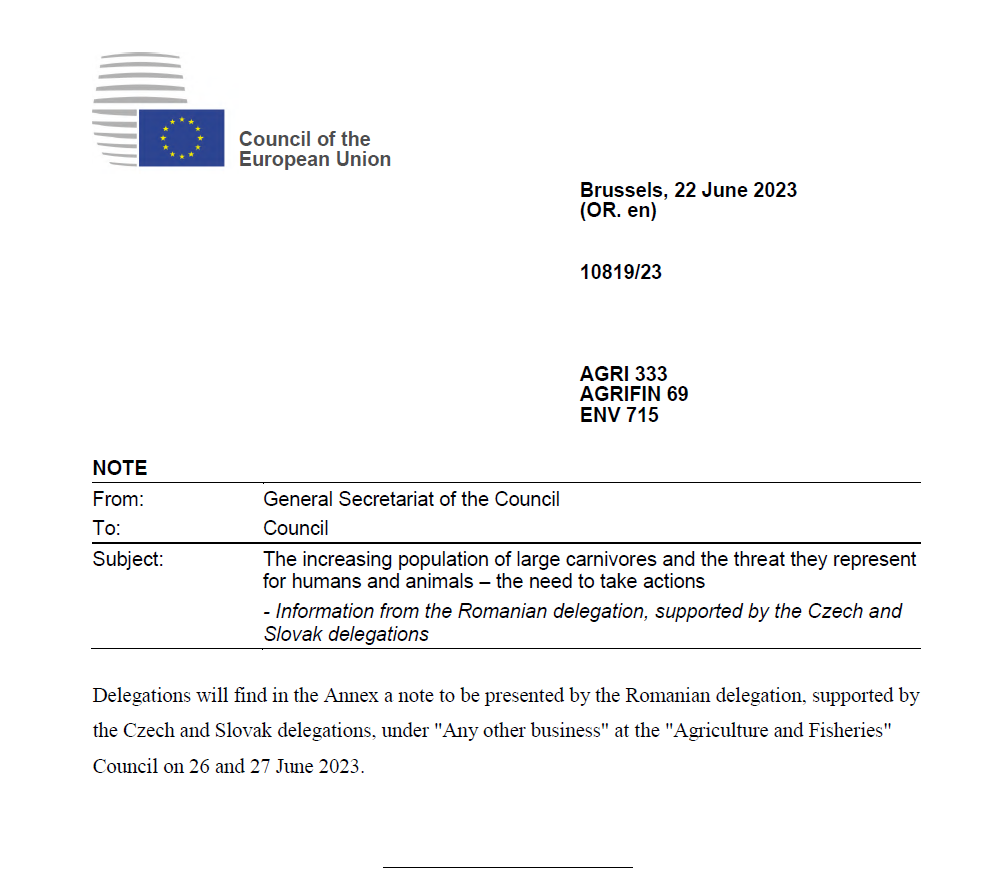 81
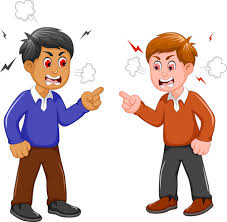 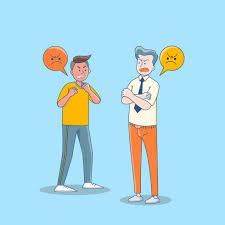 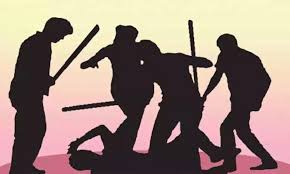 Tai ne ginčas tarp kvailo ūkininko ir šviesios visuomenės.
Pagrindinė problema yra žiniasklaidos ir politinės atstovybės požiūris, kuris kai kuriais atvejais yra veikiamas įvairių ne pelno organizacijų ir aktyvistų.
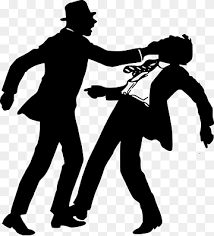 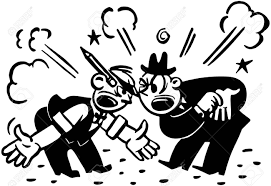 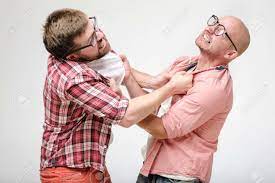 82
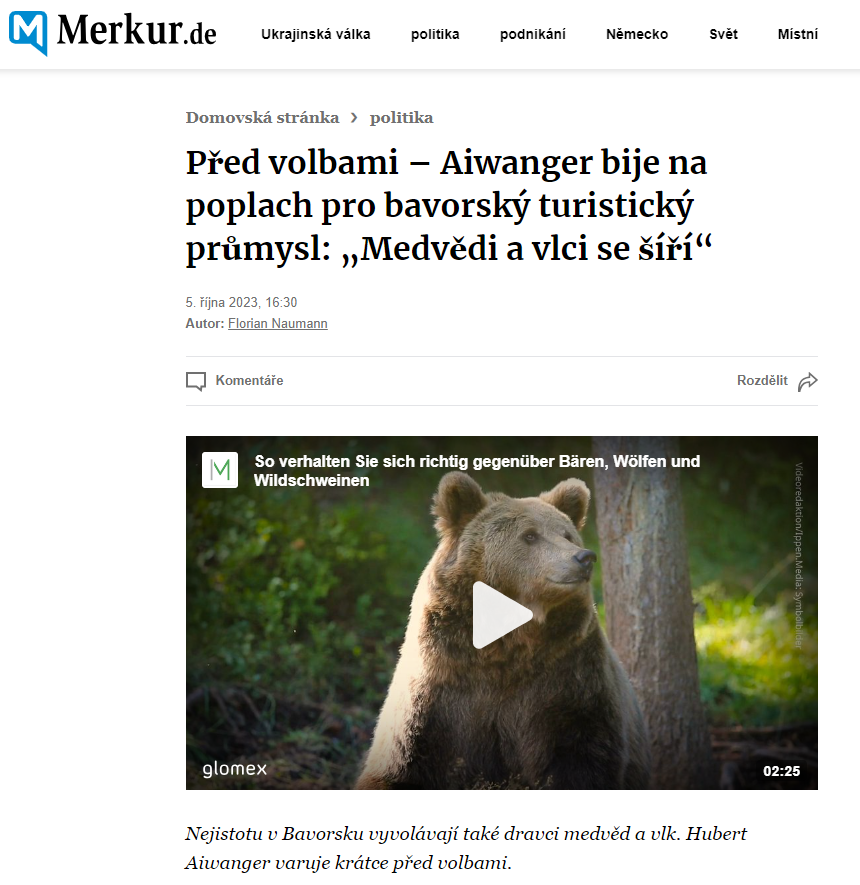 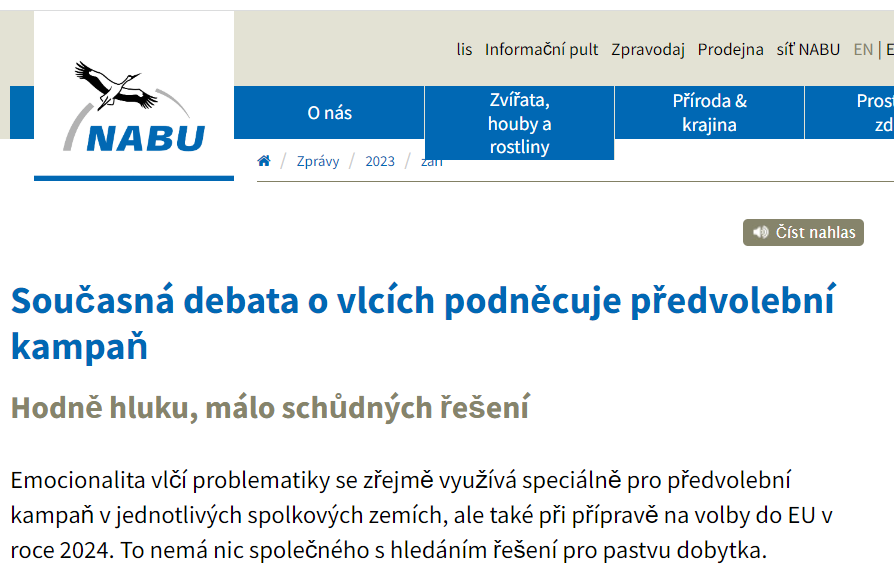 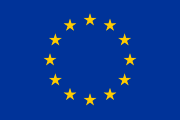 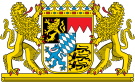 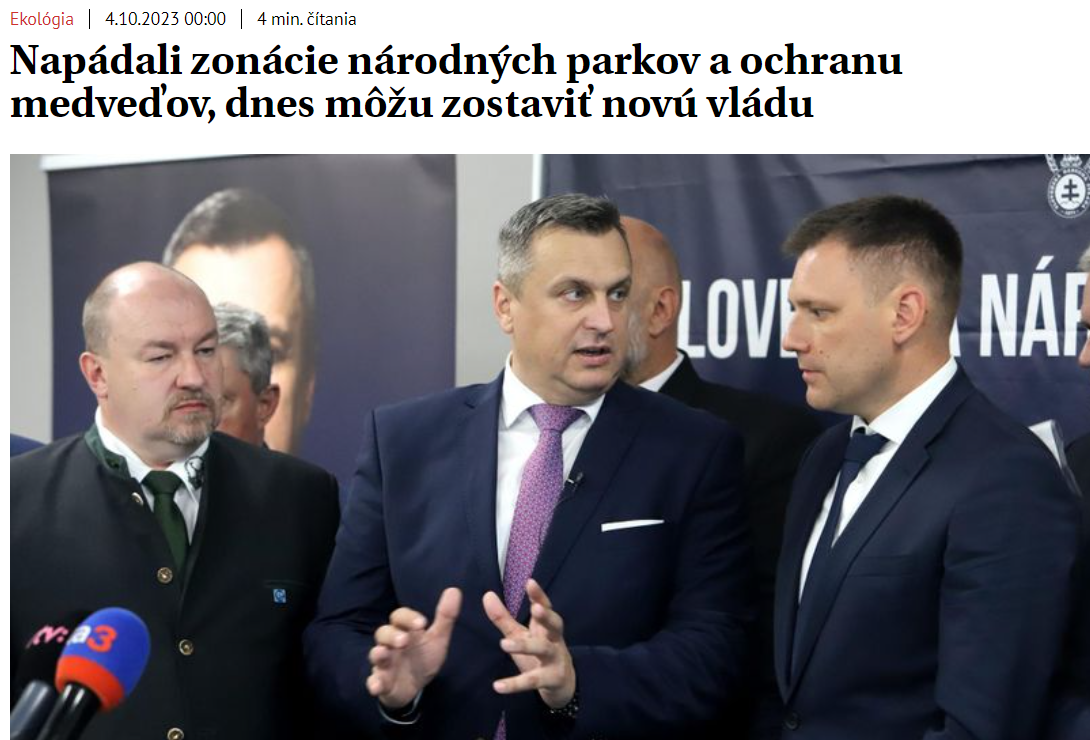 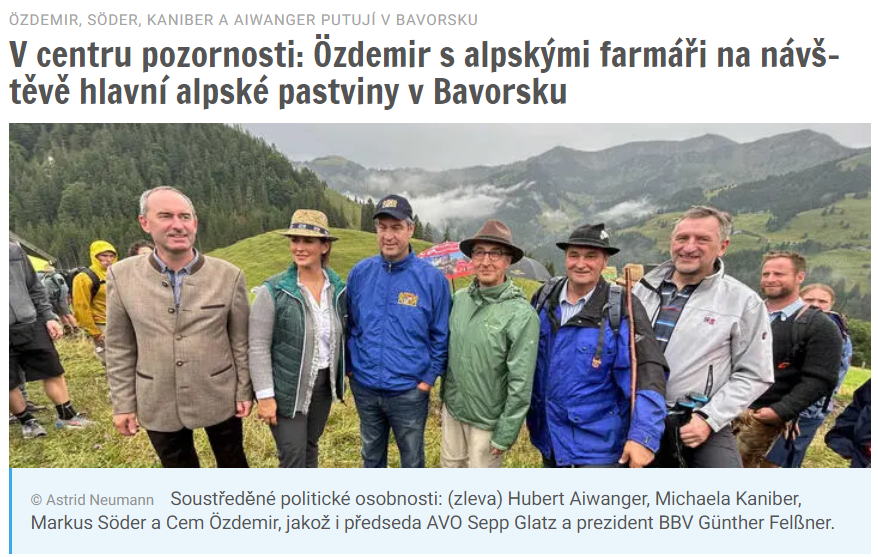 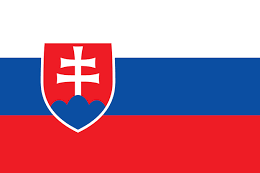 83
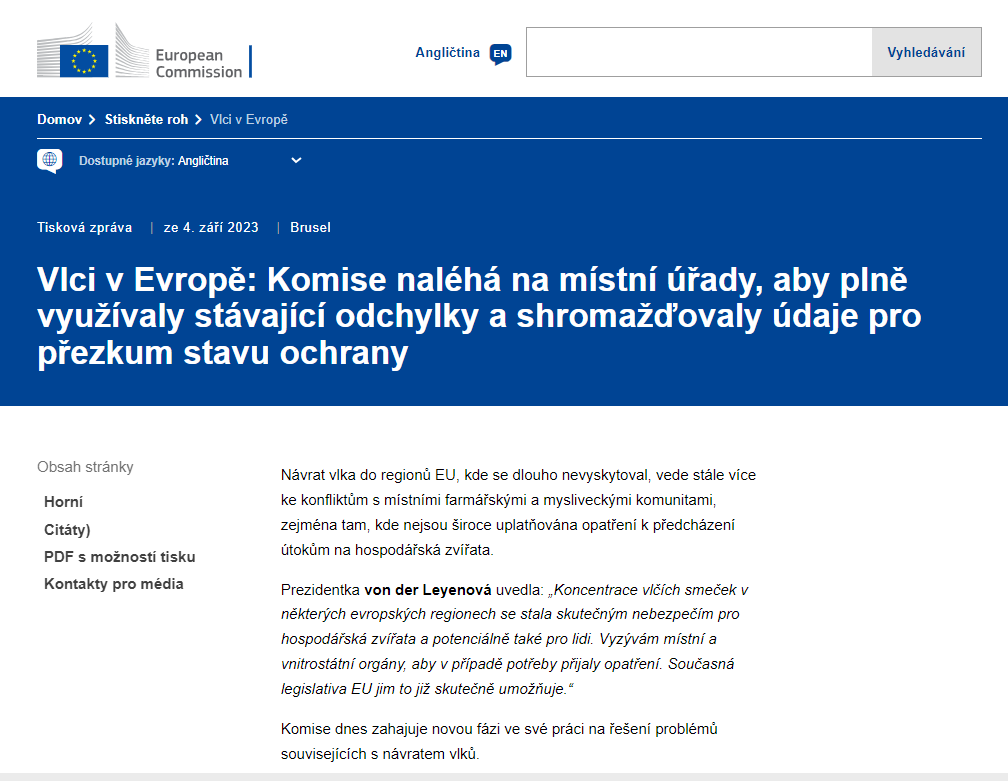 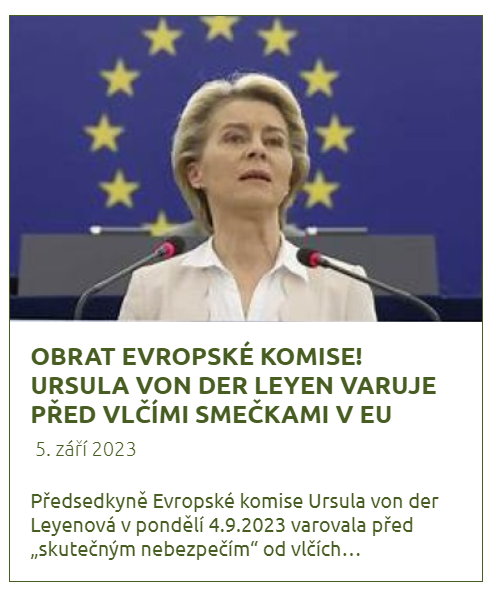 84
https://ec.europa.eu/commission/presscorner/detail/en/ip_23_4330
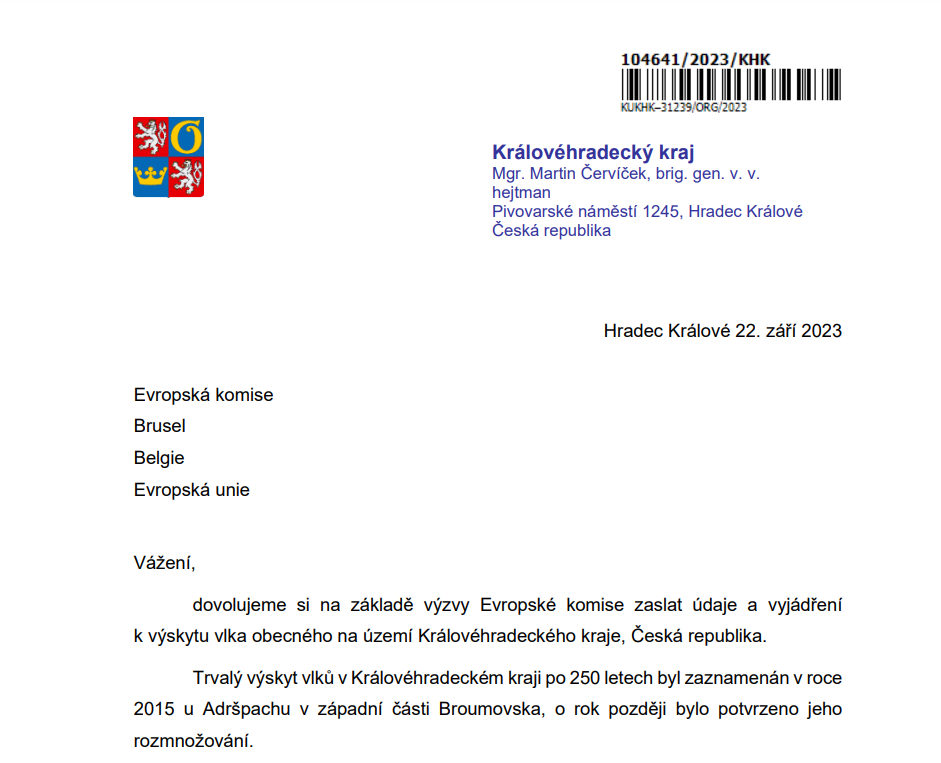 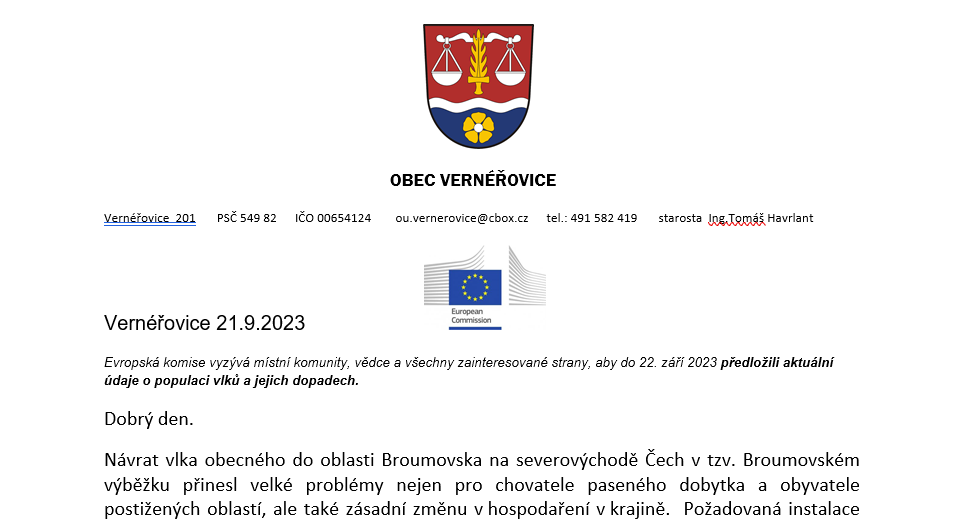 Svarbu suaktyvinti visus vietos valdžios ir valstybės valdymo lygius ir paaiškinti problemos, į kurią mus įvedė siaura aplinkosaugos aktyvistų grupė, mastą.
85
Translated from Czech to Lithuanian - www.onlinedoctranslator.com
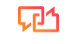 Ar tik tinkami mokslininkai turi teisę į viešumą?
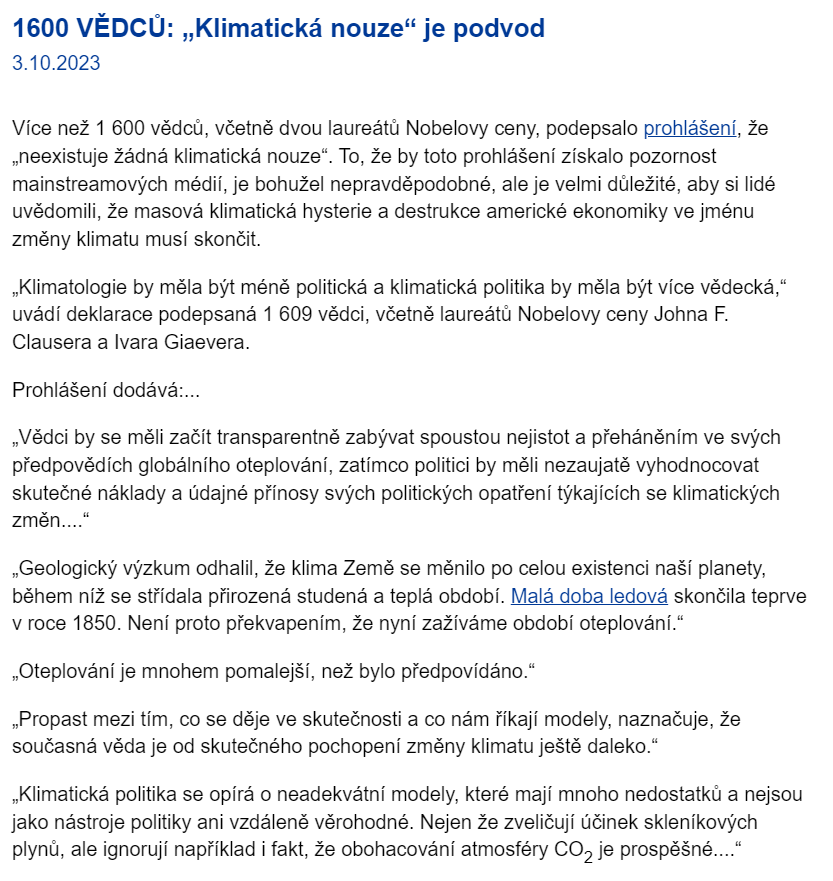 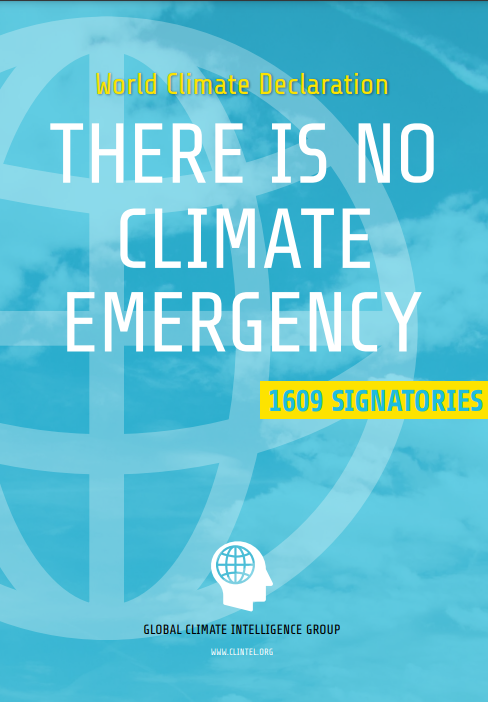 86
https://clintel.org/wp-content/uploads/2023/08/WCD-version-081423.pdf
https://nevidelnypes.lidovky.cz/klima/1600-vedcu-klimaticka-nouze-je-podvod.A231002_190658_p_klima_nef
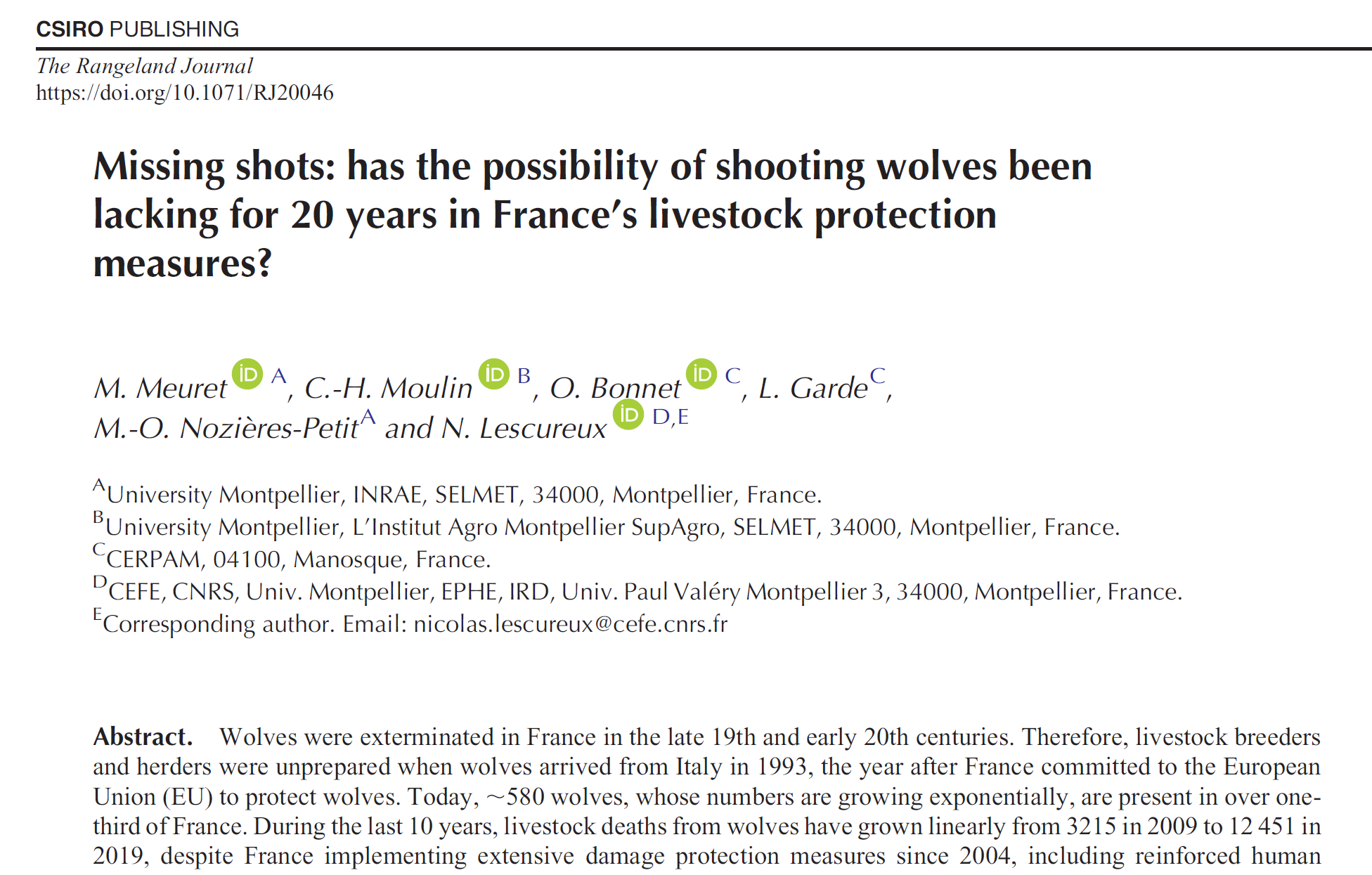 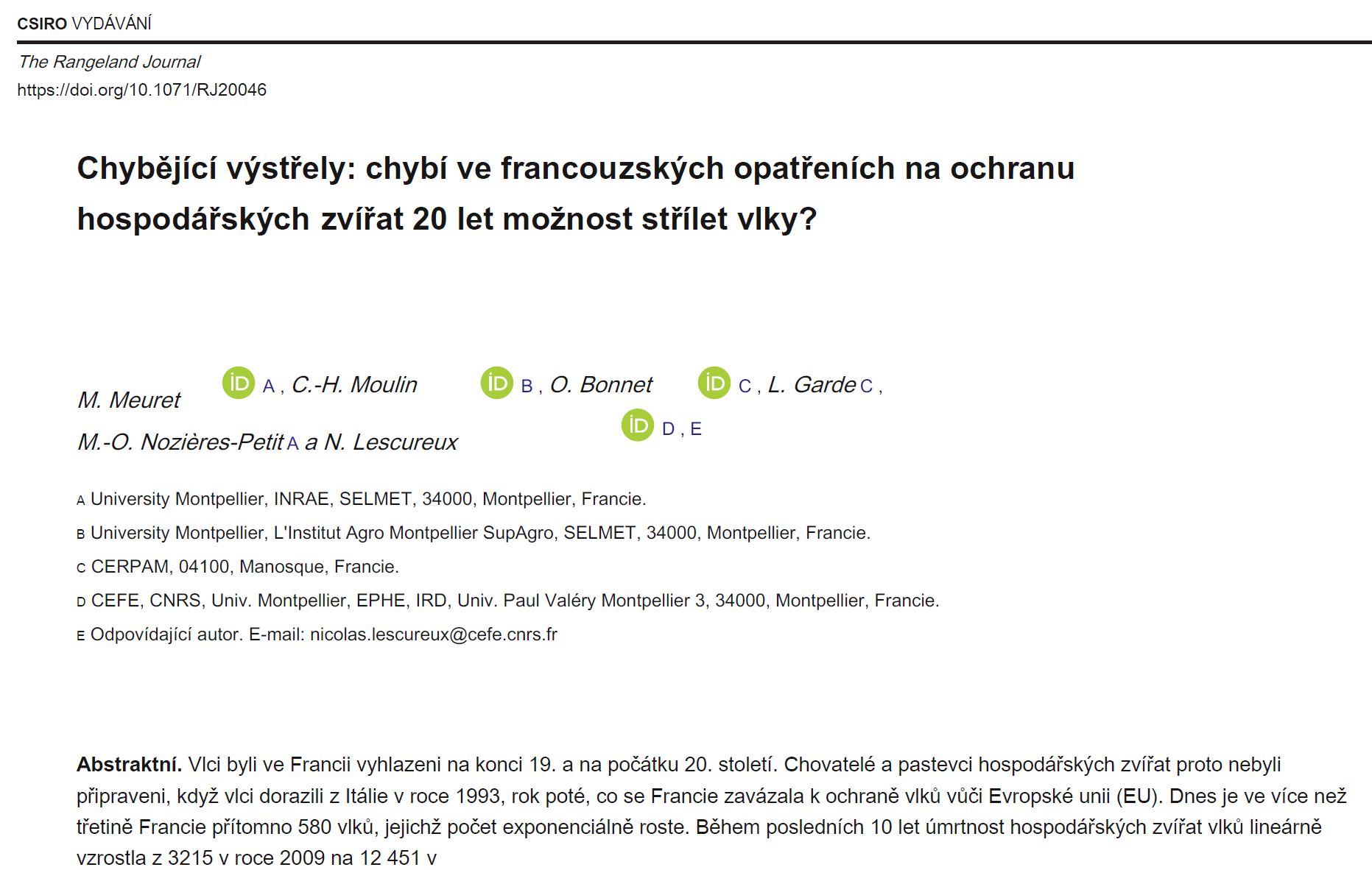 Tyrimas aiškiai parodo, kad uždraudimas pašalinti puolančius vilkus buvo klaida, dėl kurios buvo be reikalo
gyvulių nuostoliai.Tyrimo rezultatas mums yra įspėjimas. Bandų apsauga tvoromis ir šunimis turi laikiną poveikį. Jei bandymas juos įveikti neduoda vilkams lemtingos baigties, jų efektyvumas mažėja.

Daug veiksmingiau yra anksti įsikišti ir užkirsti kelią problemoms.
87
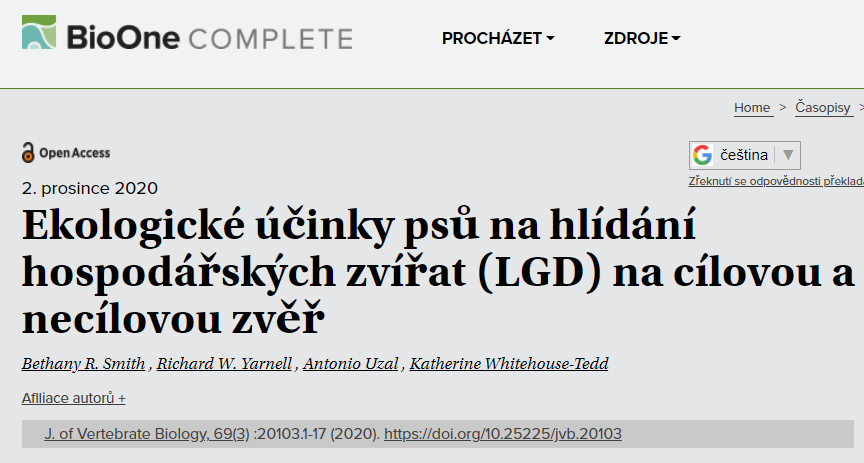 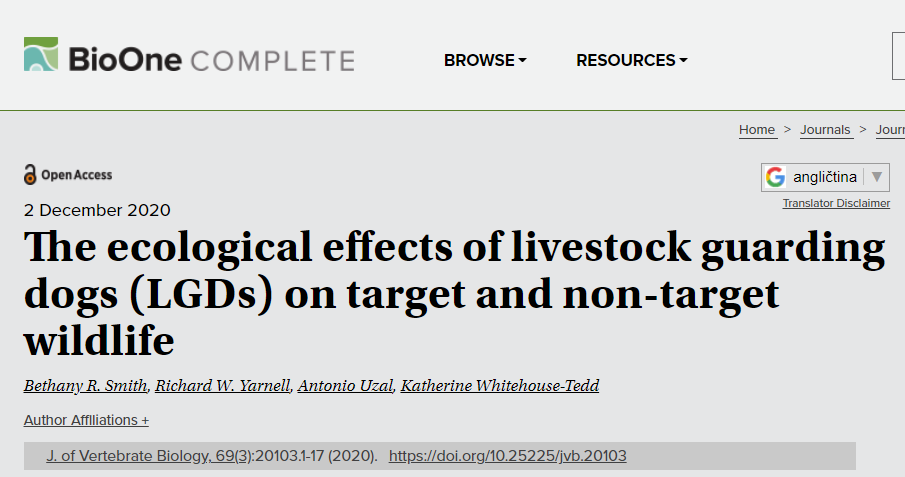 56 publikacijų, kuriose pranešama, kaip ganomi šunys (LGD) veikia laukinę gamtą, analizė. Tai laukinių gyvūnų persekiojimas ir žudymas ganyklose. Vien per šį palyginimą buvo paveikta 80 rūšių, iš kurių 11 yra įtrauktos į IUCN Raudonąjį sąrašą kaip nykstančios arba nykstančios.
Ganymo šunų naudojimo naudą lydi nenumatytas neigiamas ekologinis poveikis biologinei įvairovei.
88
Ką iki šiol pasiekėme?
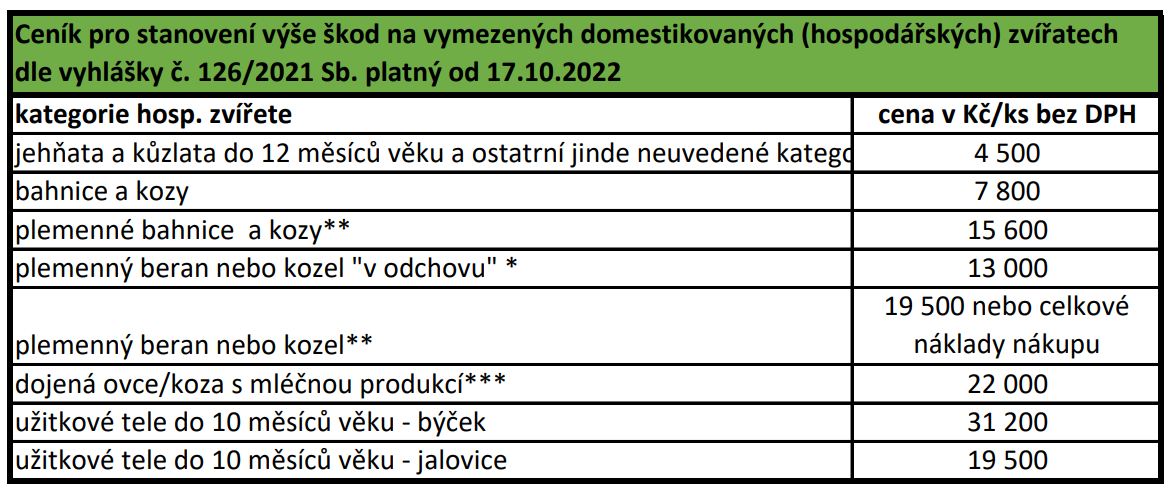 Įteisinome realesnį skerdžiamų gyvulių kainoraštį - ėriukas 180 €, avis 312 €, veislinė avelė 624 €, avinas 780 €, melžiama avis 880 €, bulius veršelis 1248 € ir telyčia 780 €.
89
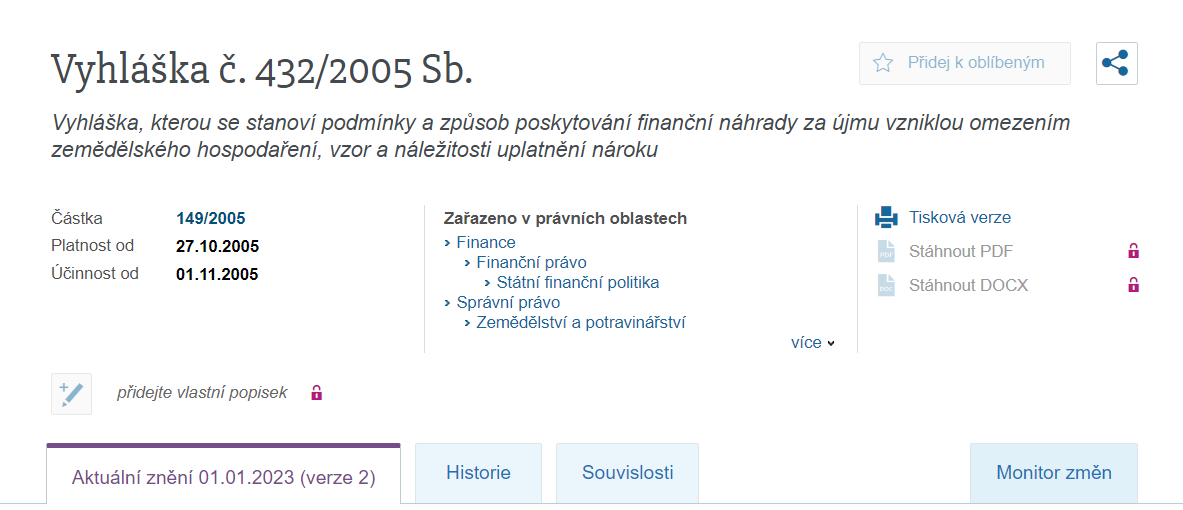 A
T
J
M
I
R
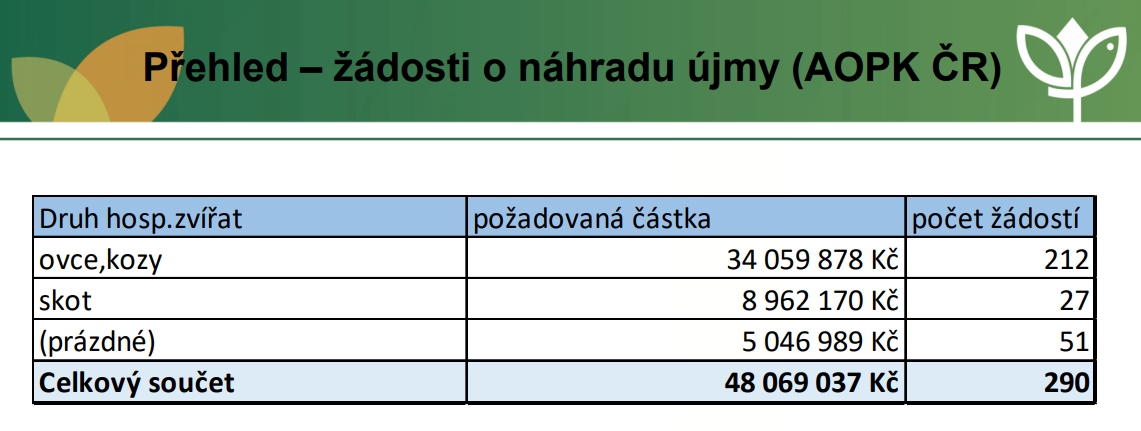 90
9 organizacijos nesutinka su Paprastojo vilko priežiūros programa:

Čekijos-Moravijos medžioklės vienetas

Čekijos agrarinių rūmų medžioklės komisija

Čekijos Respublikos privataus žemės ūkio asociacija

Čekijos Respublikos žemės ūkio asociacija

Avių ir ožkų augintojų asociacija

Čekijos mėsinių galvijų augintojų asociacija

Čekijos ir Moravijos žemės ūkio verslininkų asociacija

PRO–BIO – Ekologiškų ūkininkų sąjunga

Čekijos Respublikos jaunųjų ūkininkų draugija
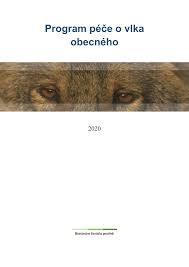 91
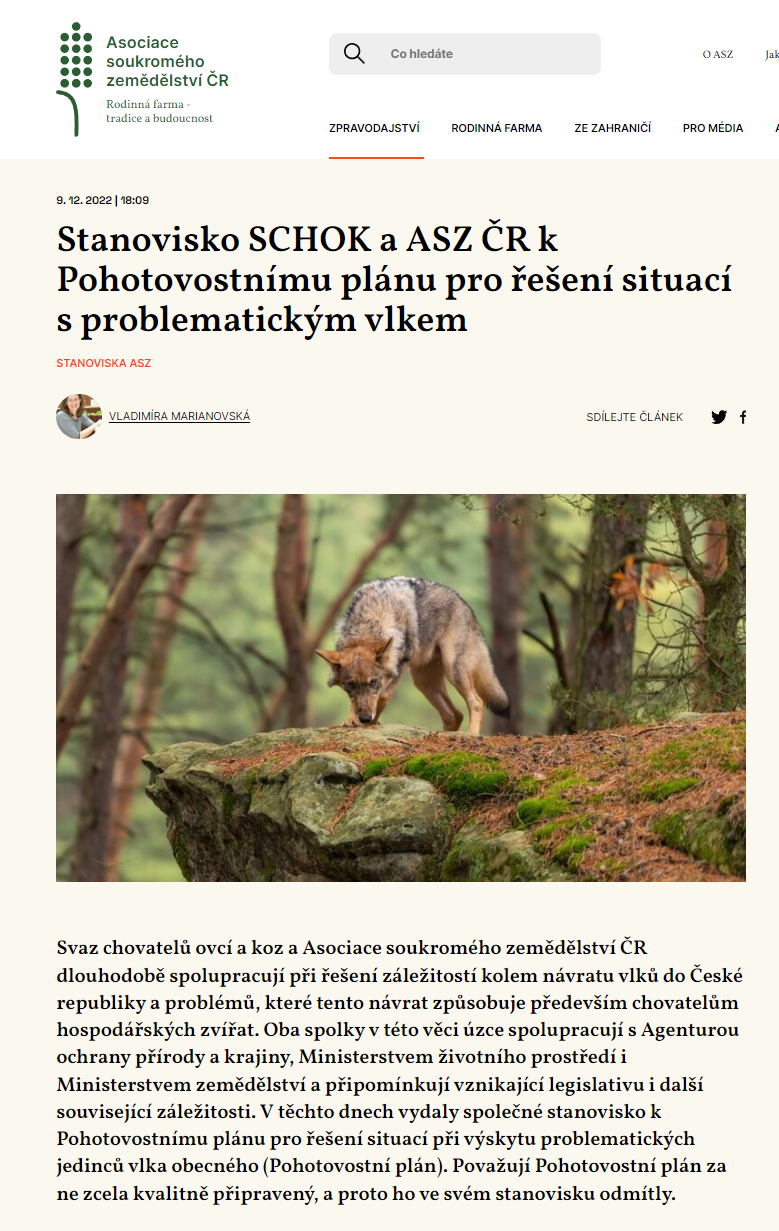 SCHOK ir ASZ ČR nepaprastosios padėties planą atmeta



Abiejų organizacijų prezidiumai vienareikšmiškai laikosi nuomonės, kad siūlomas ekstremaliųjų situacijų planas yra prastai parengtas ir nepagerins esamos padėties.

PEkstremalių situacijų plano praktinė dalis paremta jau pasenusia koncepcija.

Dėl to nenumatytų atvejų plane siūloma tvarka reiškia, kad realiu laiku nebus imtasi aktyvių veiksmų prieš jokį gyvuliams kenkiantį vilką.



https://www.asz.cz/clanek/10164/stanovisko-schok-a-asz-cr-k-pohotovostnimu-planu-pro-reseni-situaci-s-problematickym-vlkem/
92
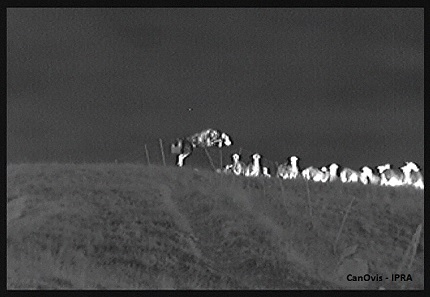 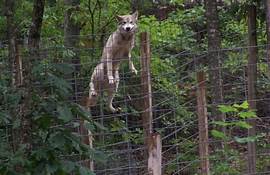 Veiksmingumas abejotinas
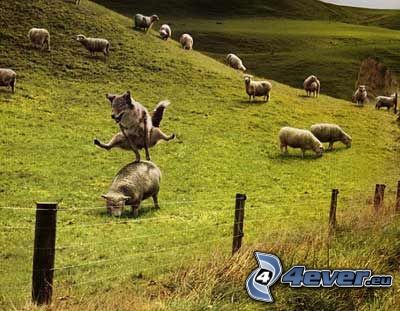 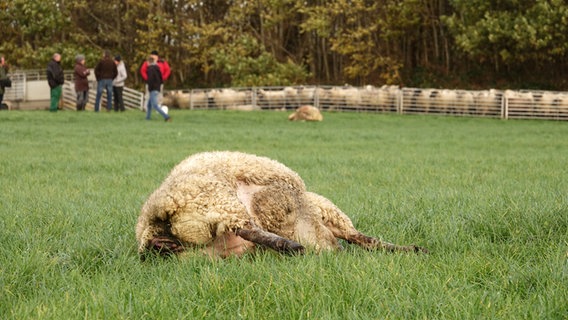 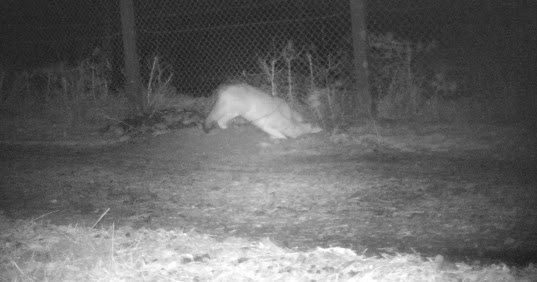 93
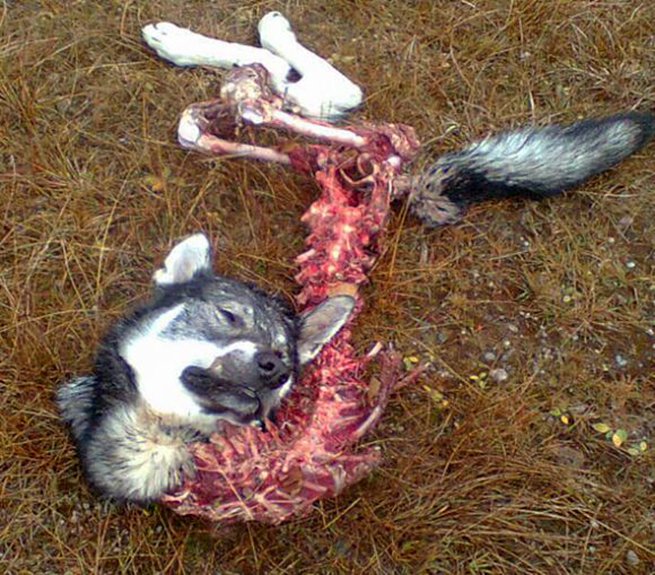 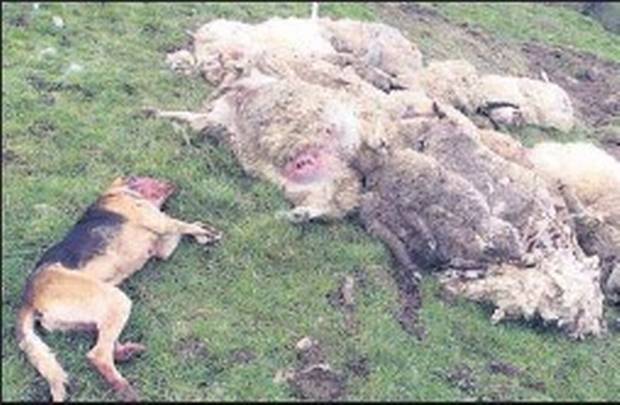 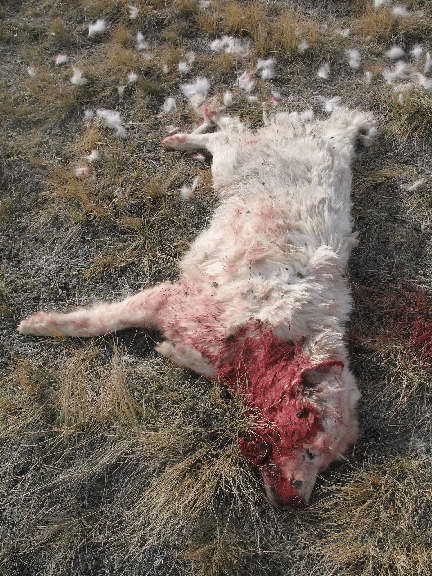 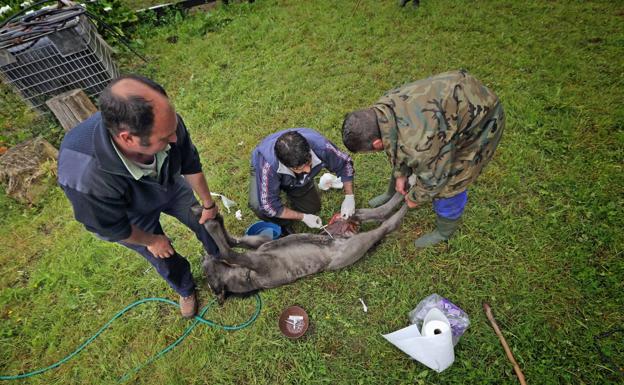 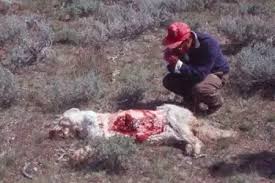 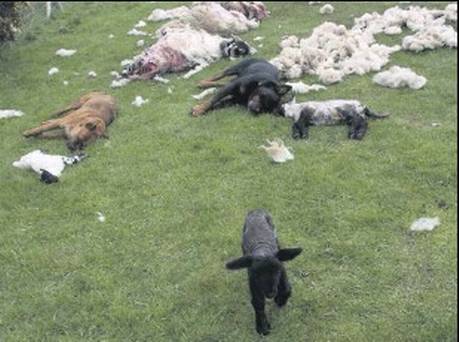 94
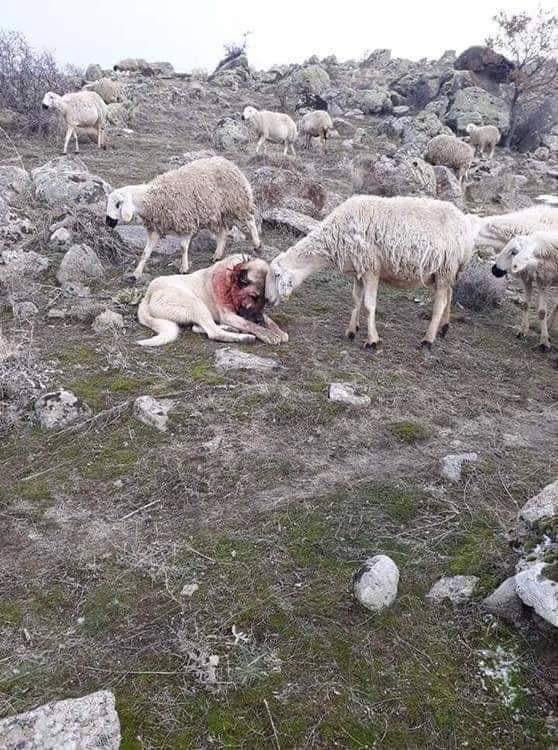 Avys rodo dėkingumą šuniui po to, kai jis išgelbėjo jas nuo vilkų užpuolimo.
95
https://www.reddit.com/r/dogswithjobs/comments/aibk5z/good_boi_saved_his_friends/
Kai veisėjas mato taip kenčiančius gyvūnus, tai yra didžiulis smūgis jo psichikai
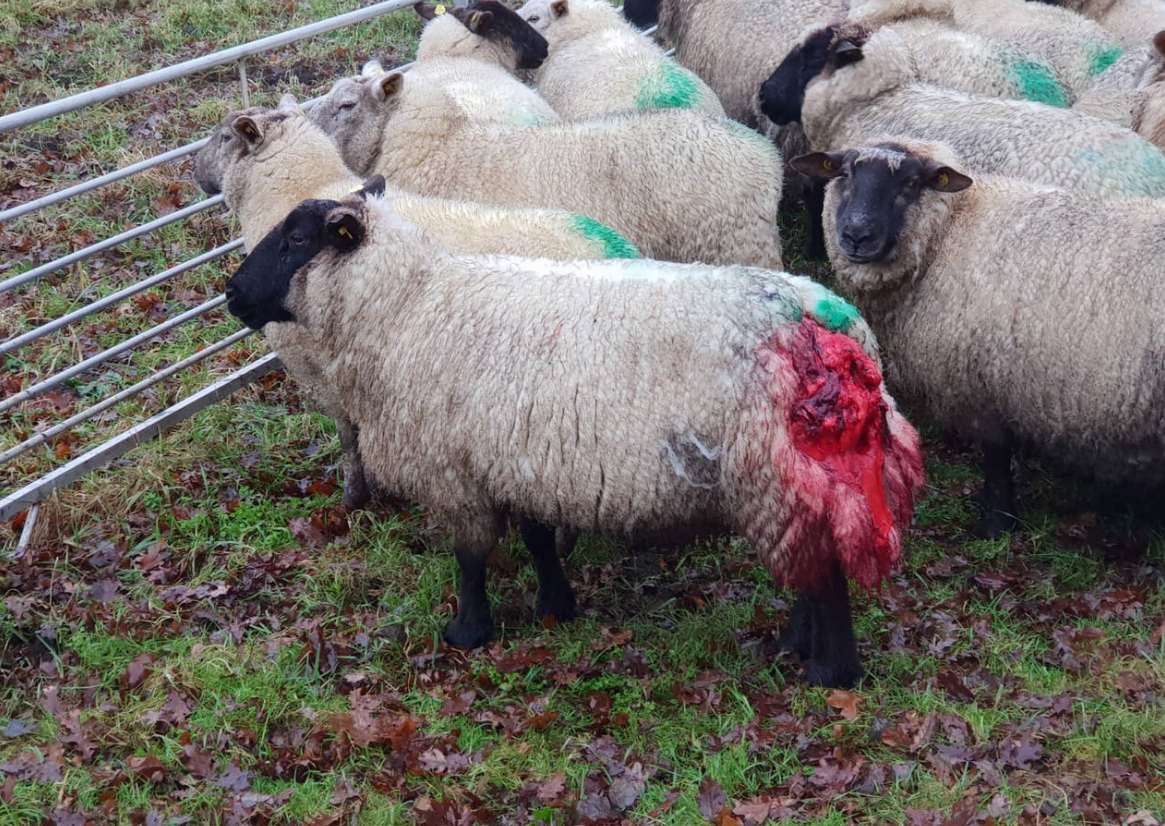 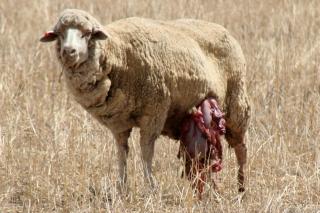 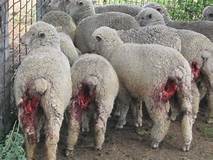 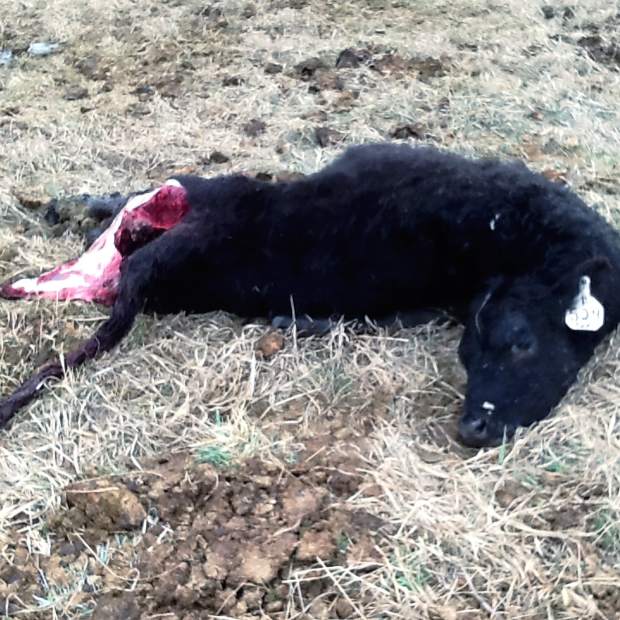 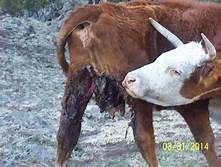 96
http://www.leseleveursfaceauloup.fr/
Translated from Czech to Lithuanian - www.onlinedoctranslator.com
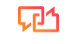 Kai kurievilkų žinovai rekomenduoja pasirūpinti asilais ar lama, kad apsaugotų bandą
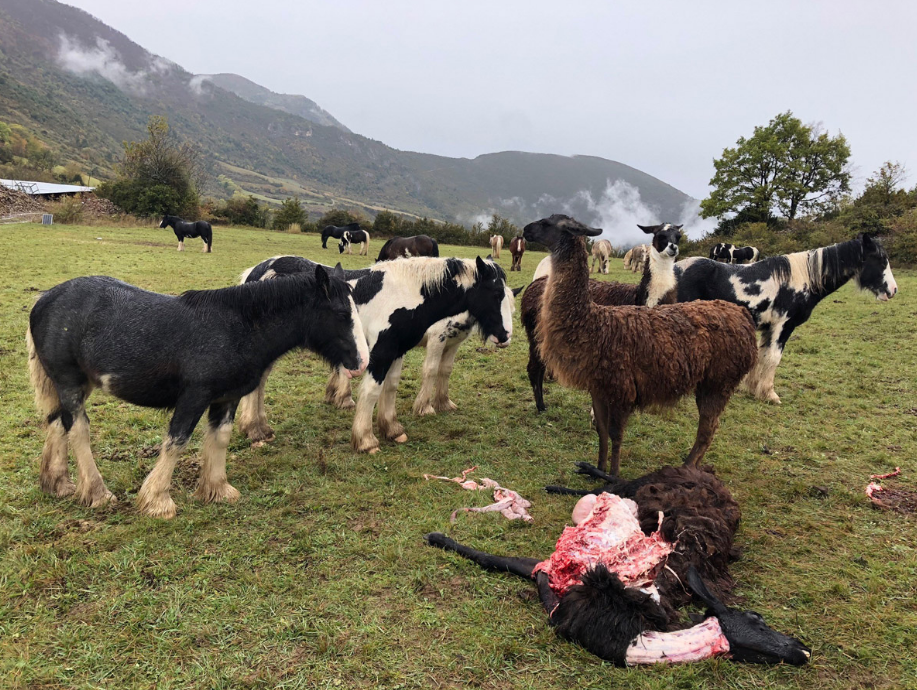 2018-02-11, 20 metrų nuo gyvenamojo namoProvansas
97
http://www.leseleveursfaceauloup.fr/loups-tuent-vaches-chevaux-lamas-alpes-de-haute-provence/
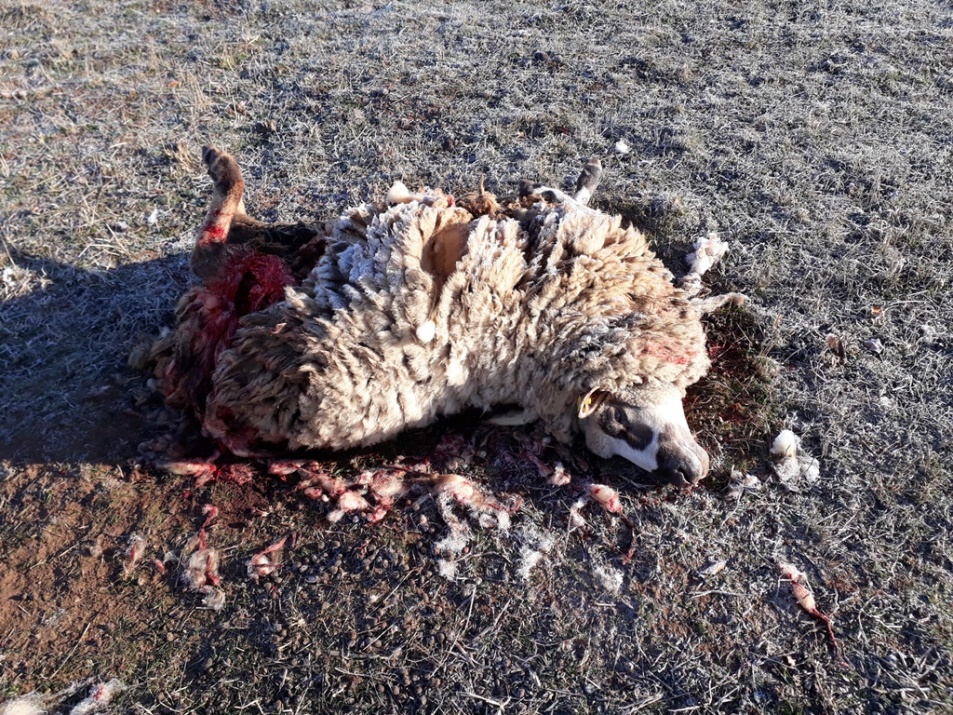 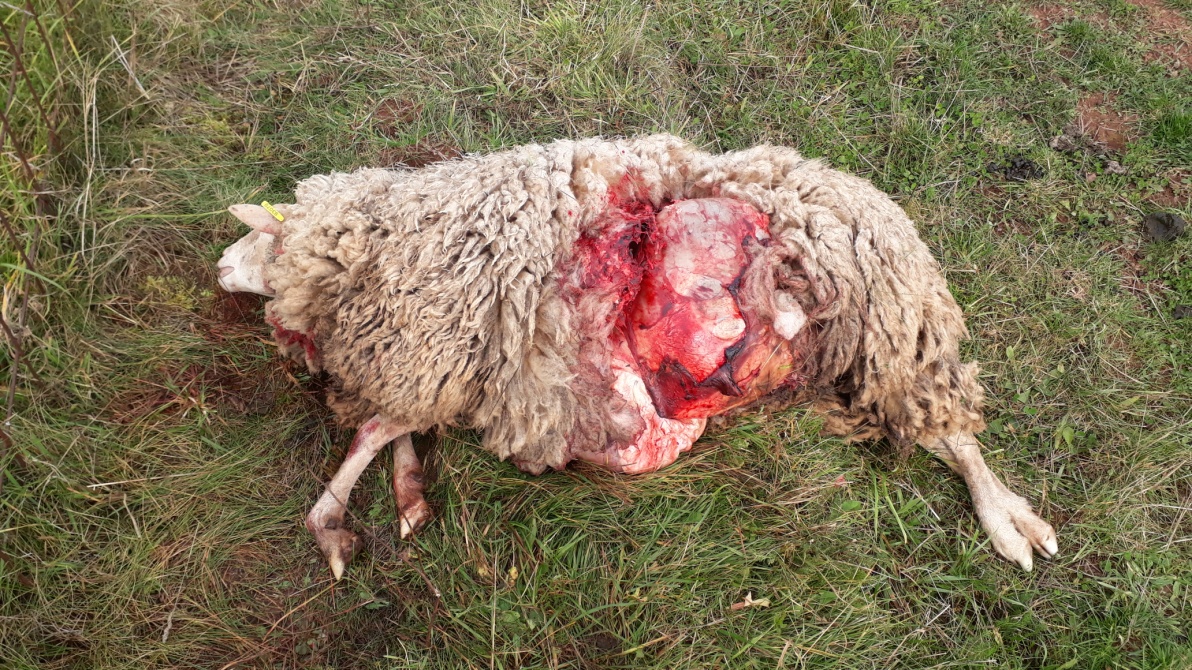 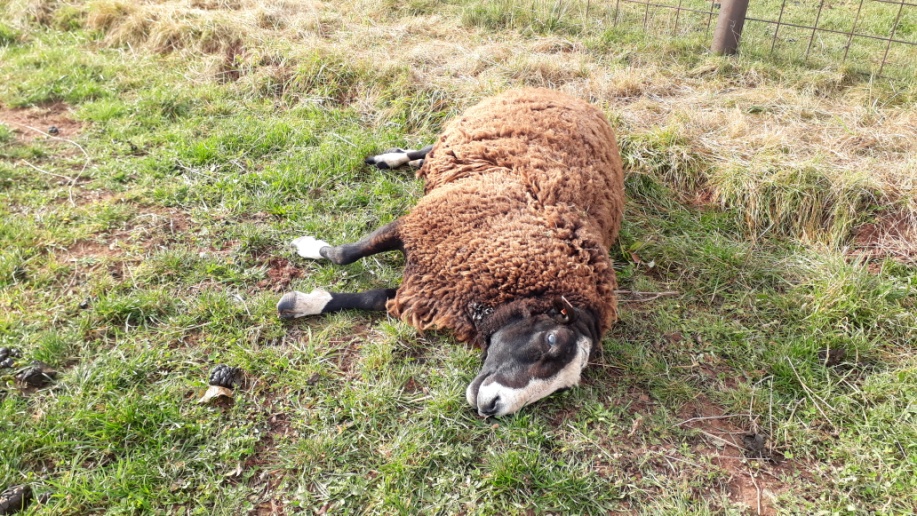 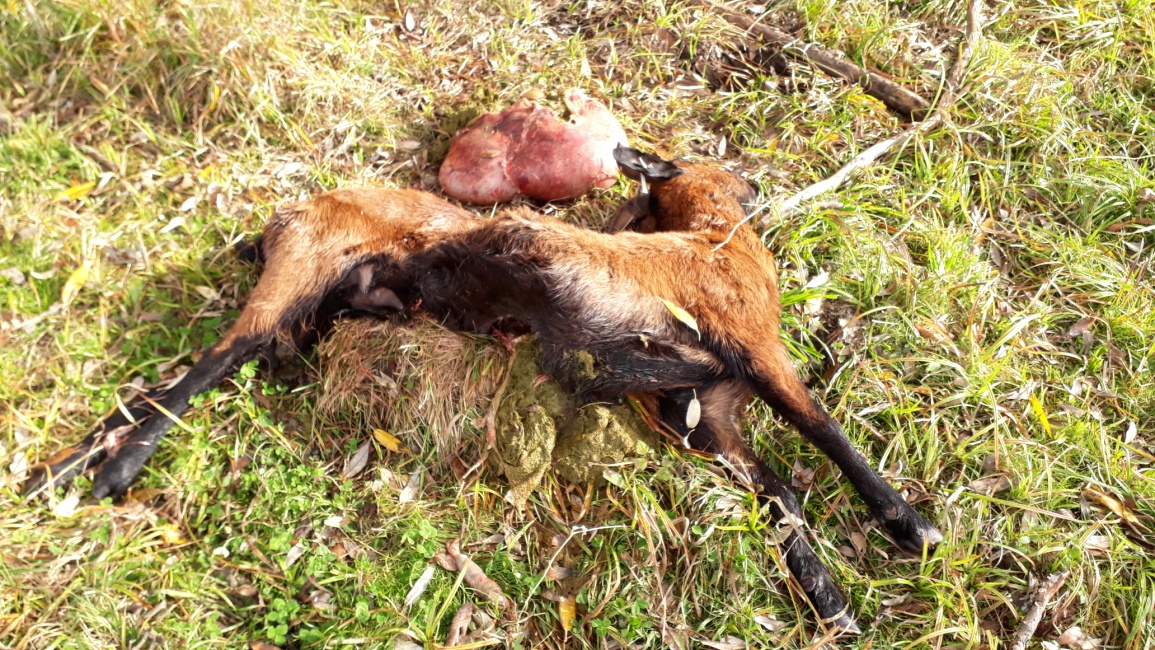 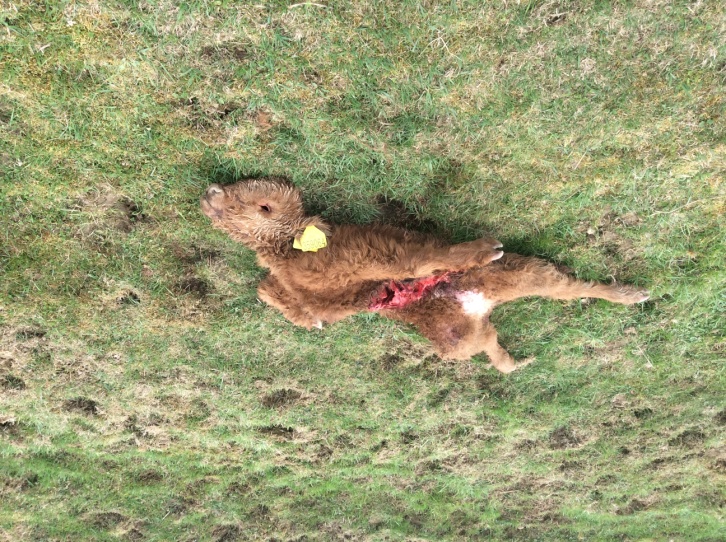 Vernéřovice
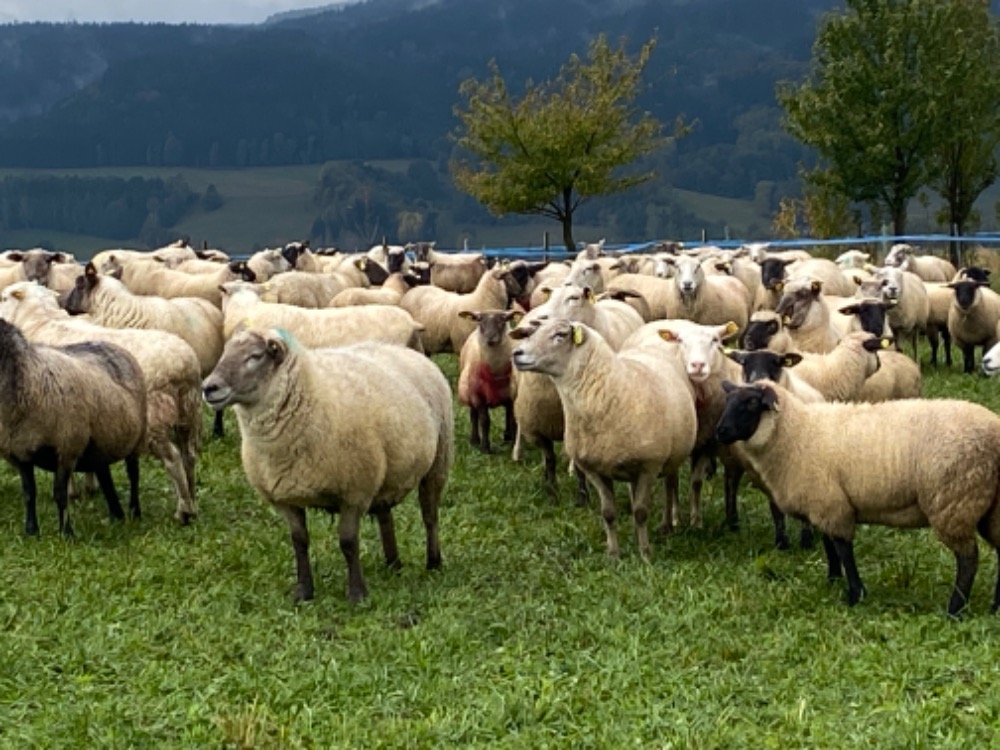 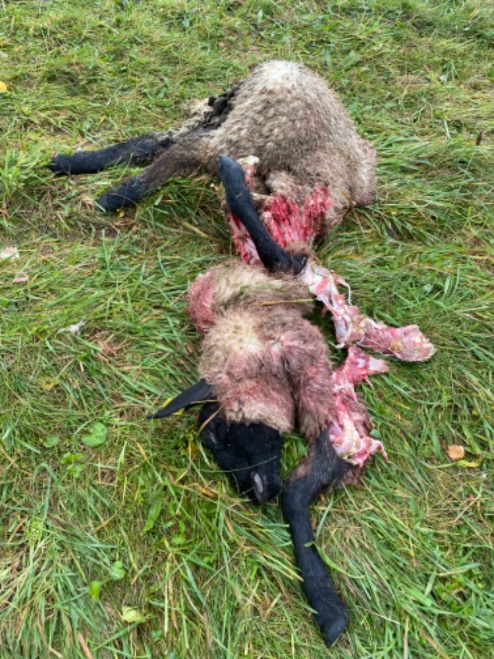 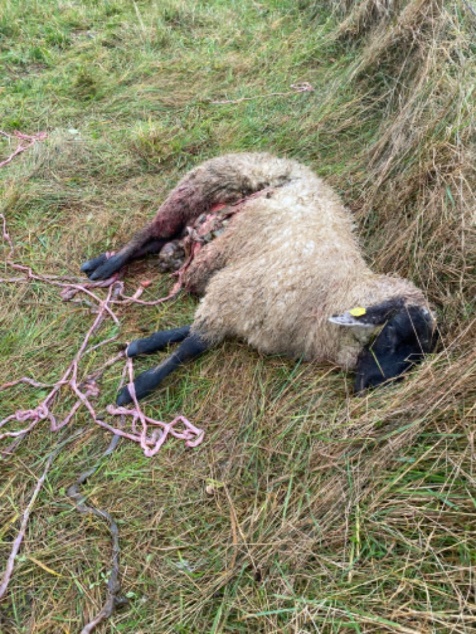 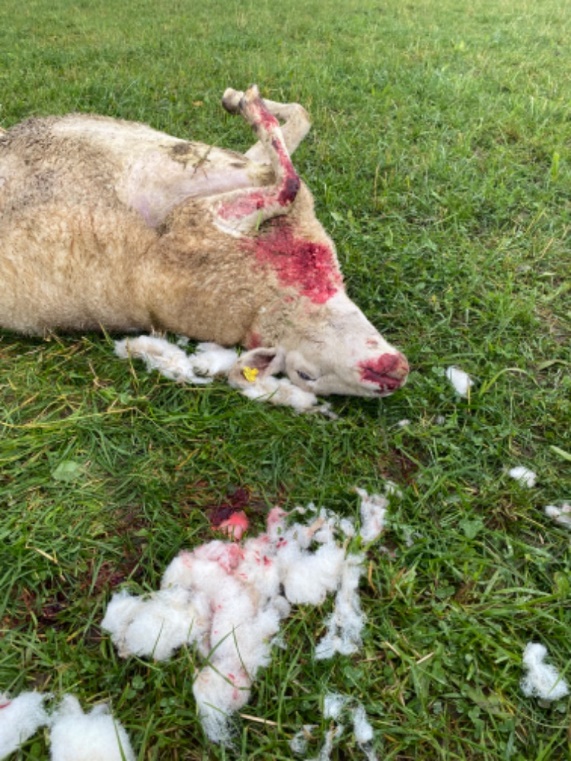 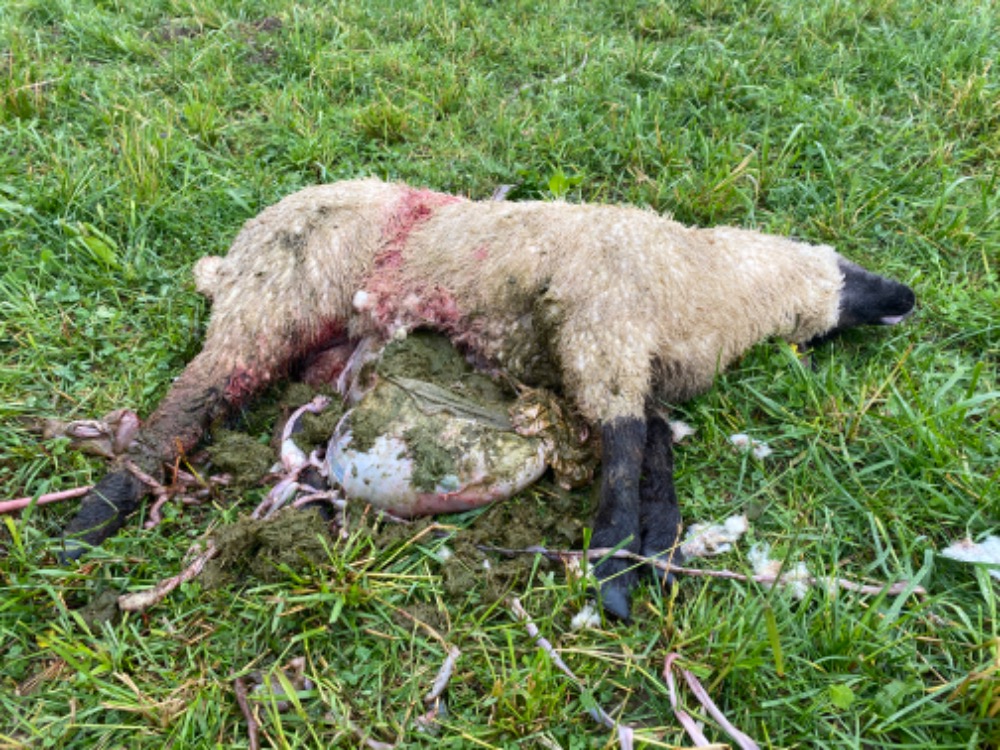 Lachov
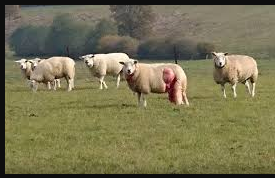 99
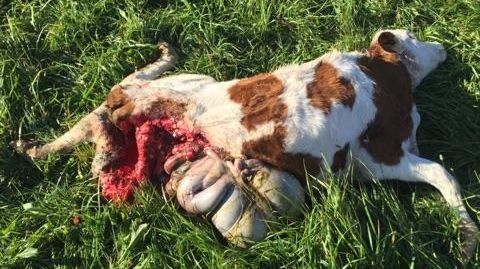 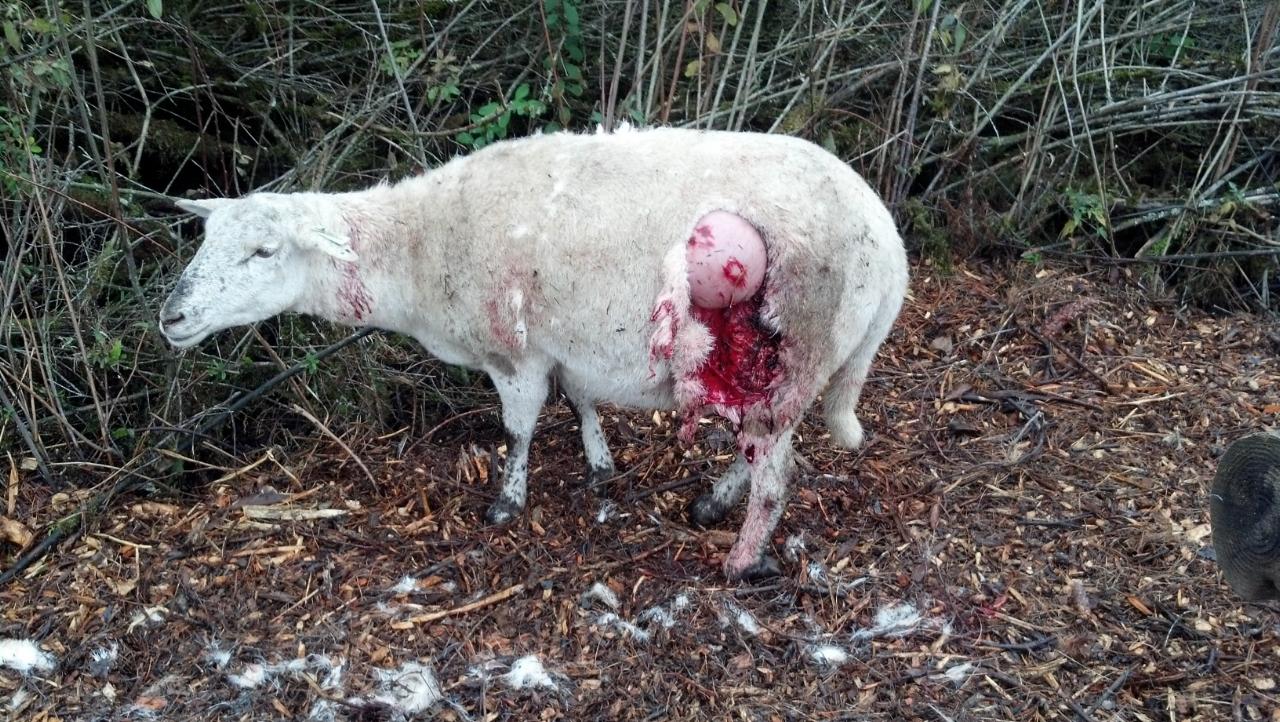 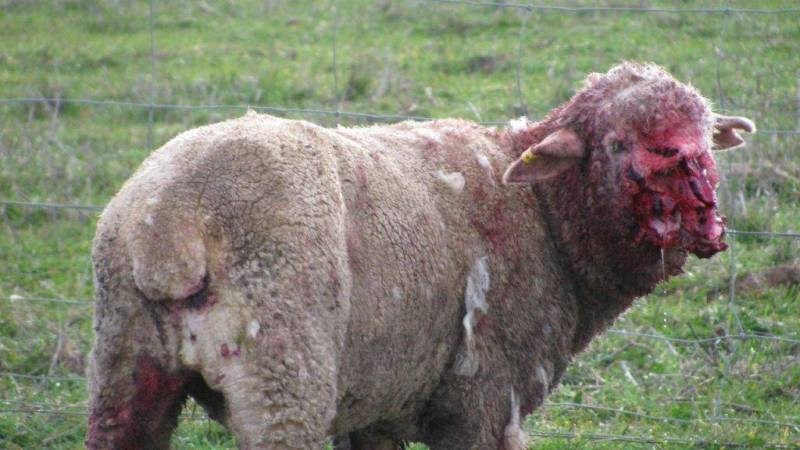 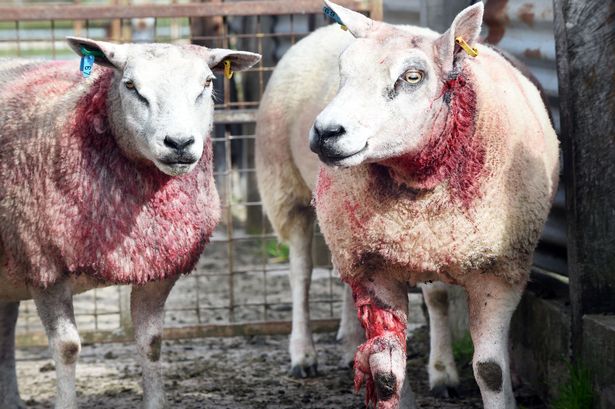 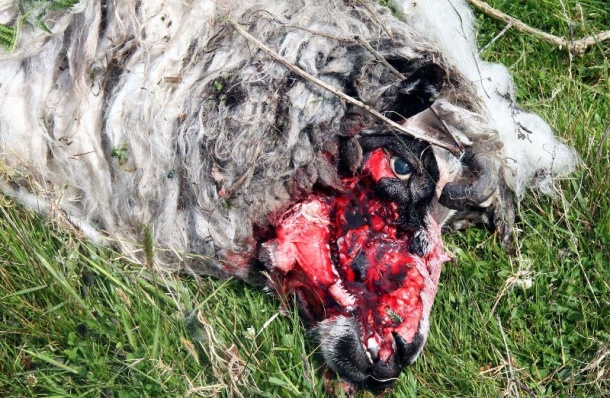 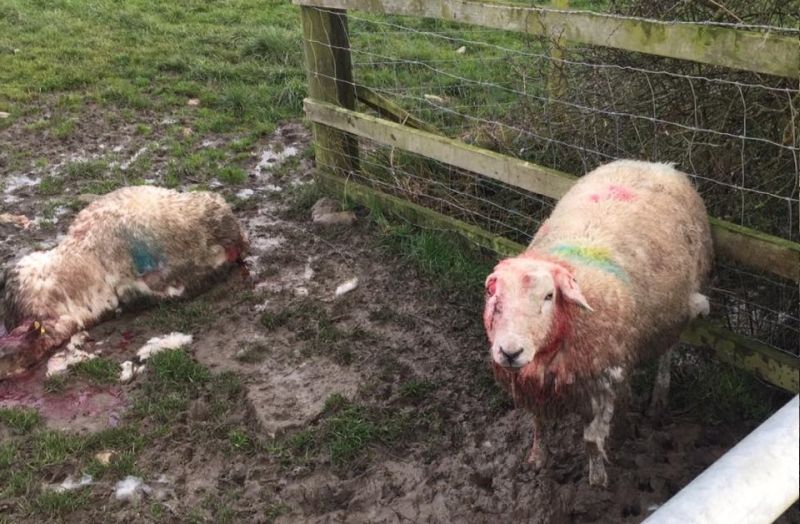 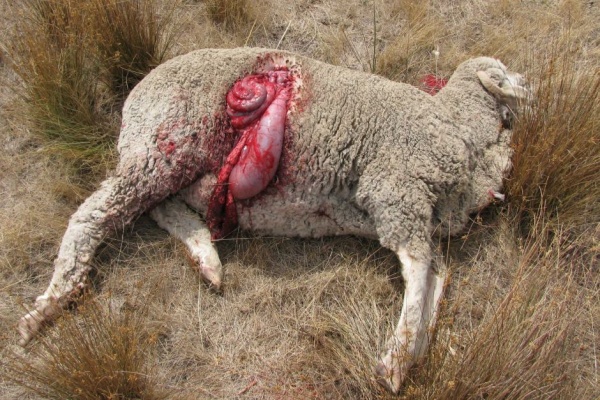 100
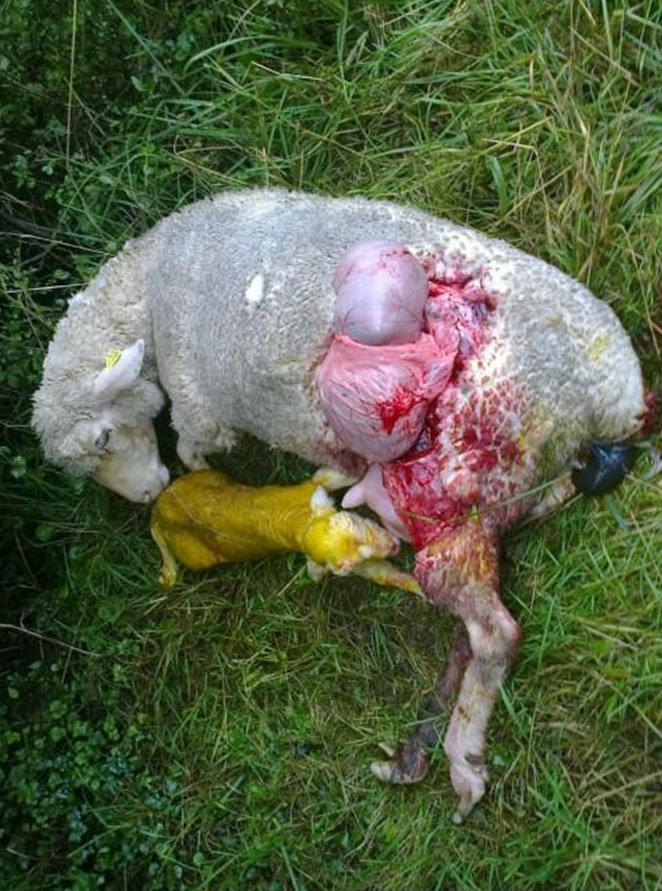 101
Translated from Czech to Lithuanian - www.onlinedoctranslator.com
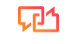 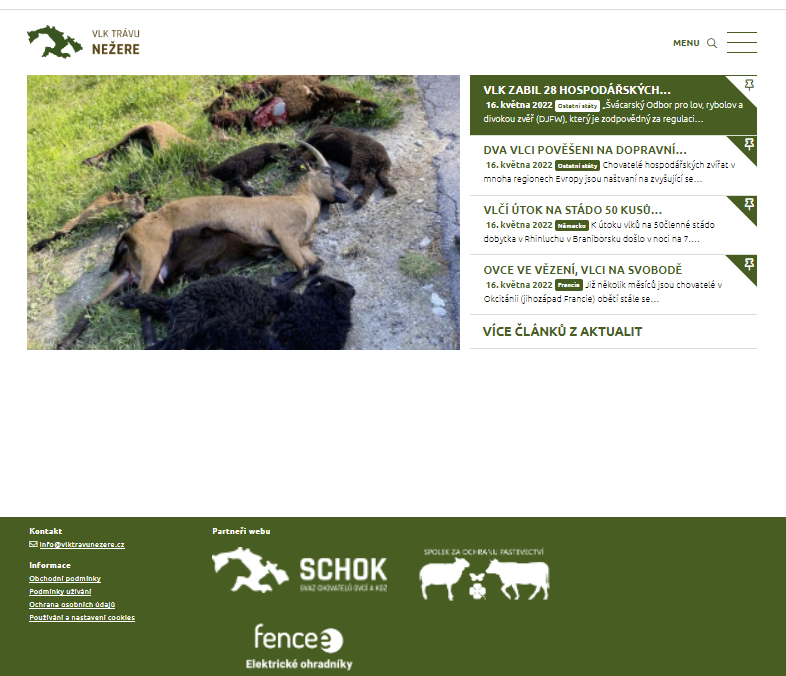 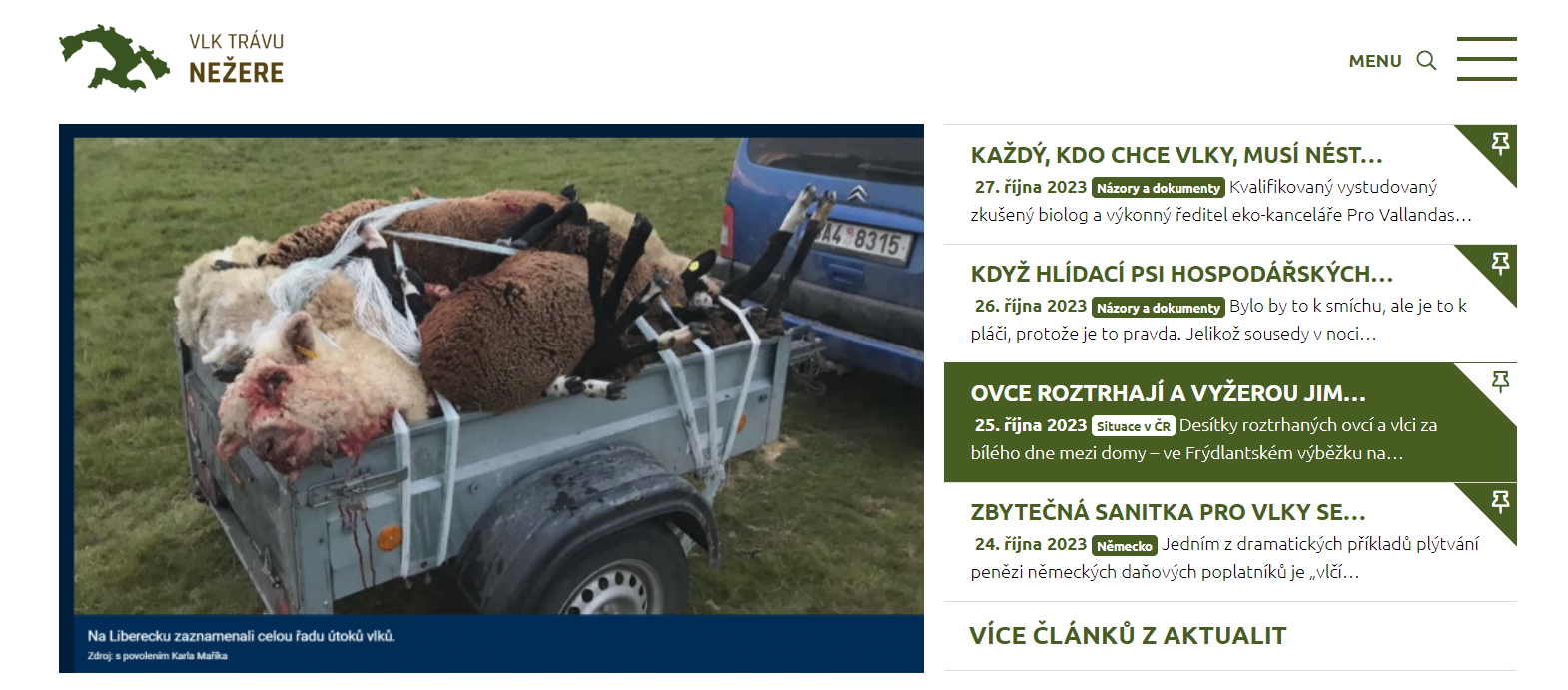 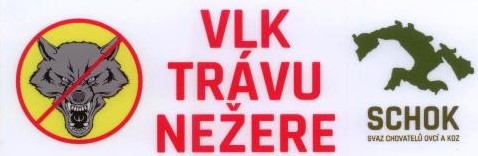 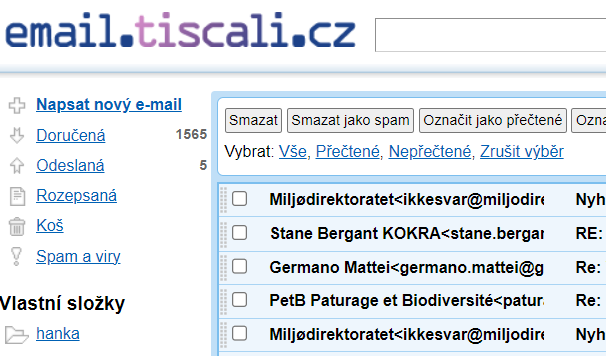 www.vlktravunezere.cz
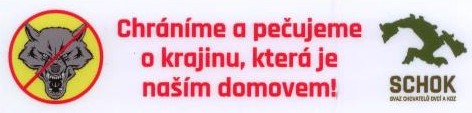 102
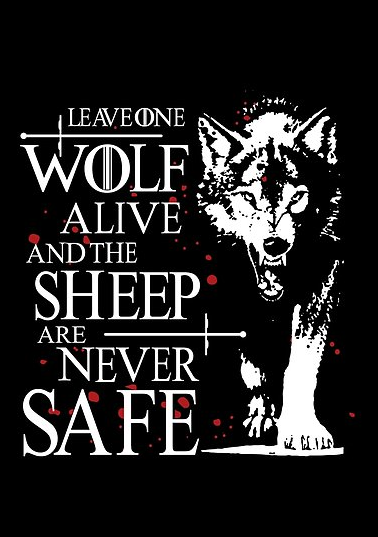 Palikite vieną vilką gyvą ir avis niekada nebus saugios
103
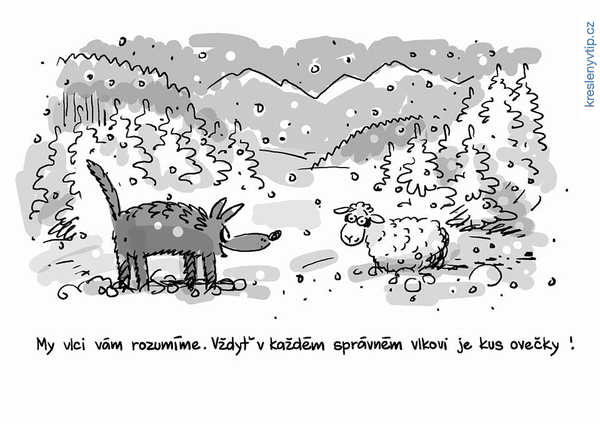 Mes, vilkai, suprantame. Kiekviename gerame vilke yra dalelė avies!
Autorius:MiroslavasKemelishttps://kreslenyvtip.cz/ovce?page=1#cartoons